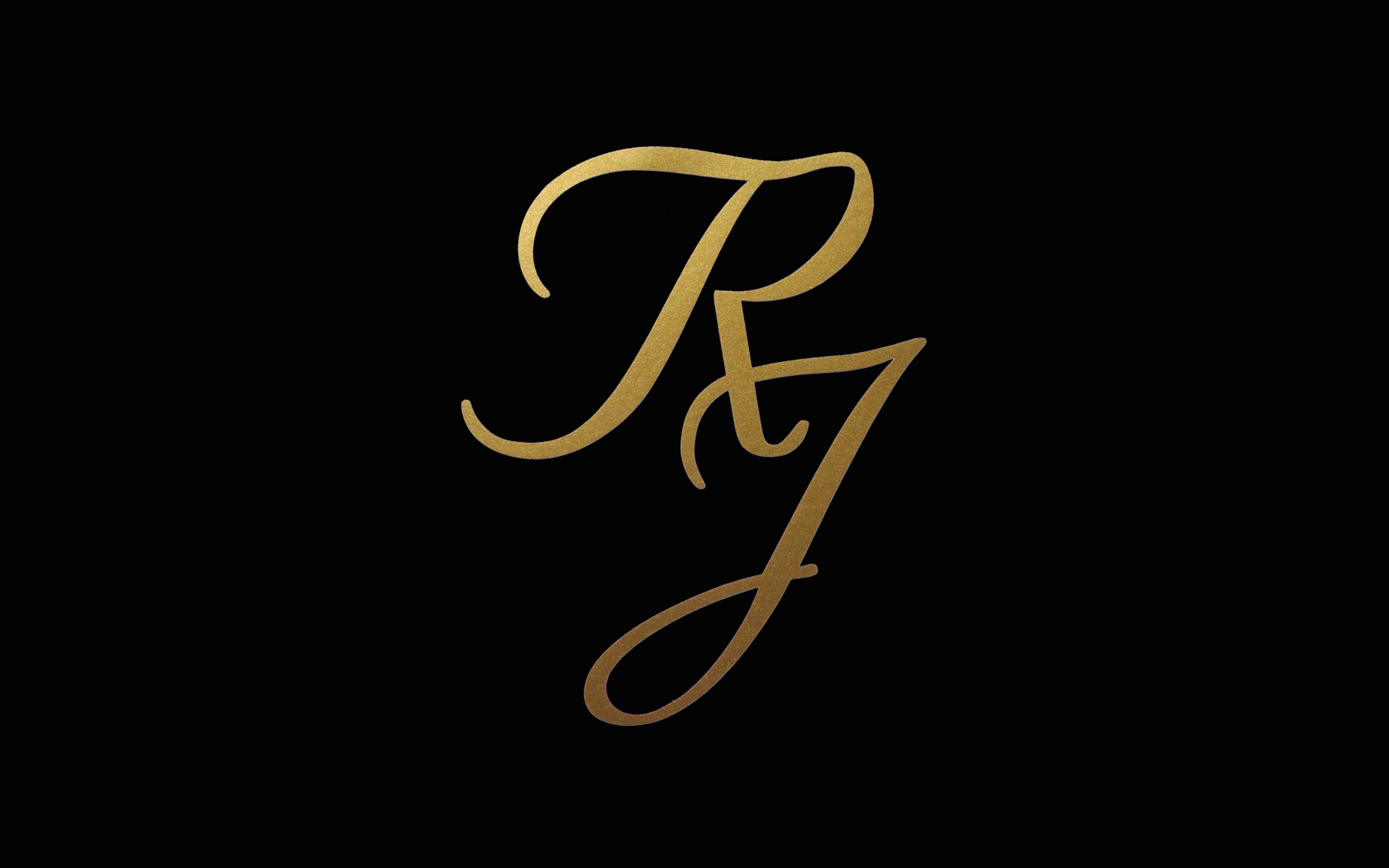 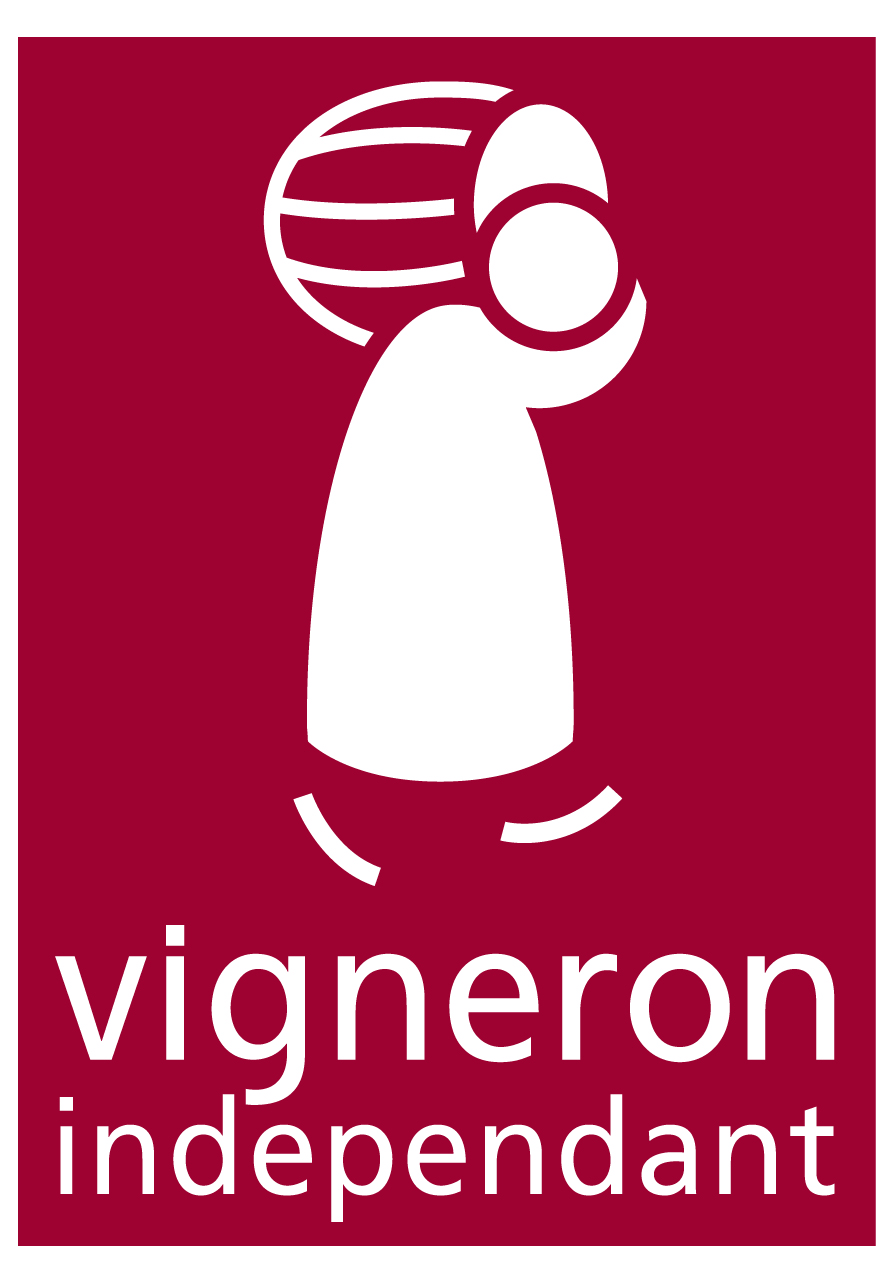 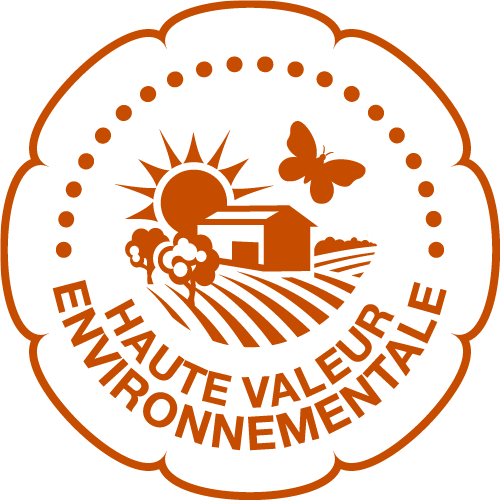 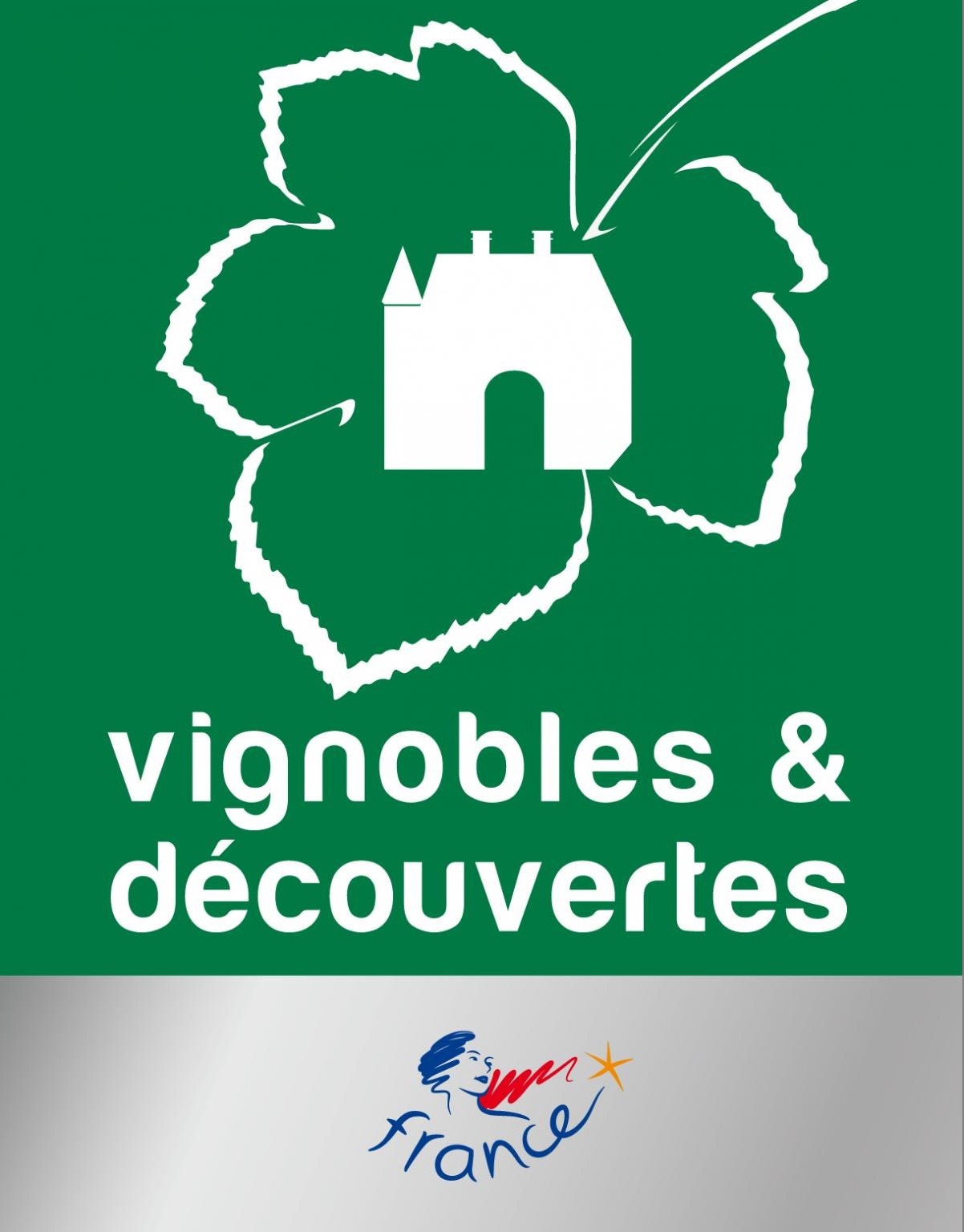 LandrevilleCôte des Bar
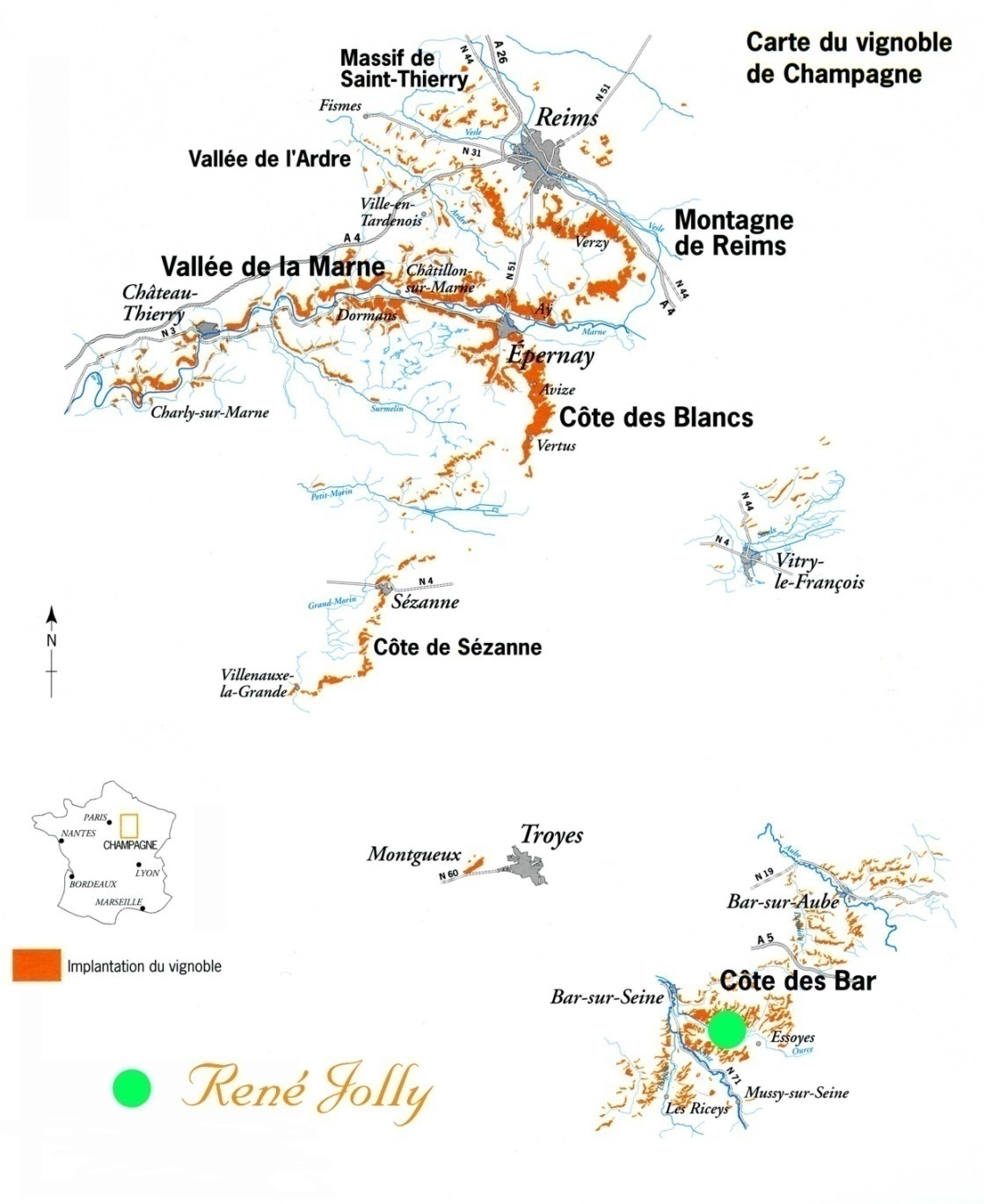 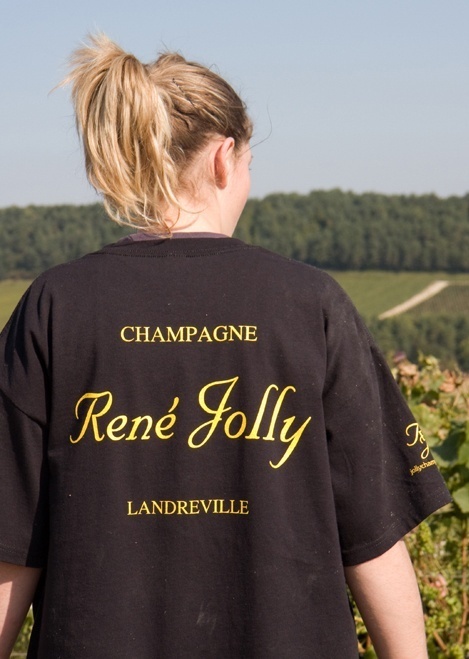 Côte des Bar
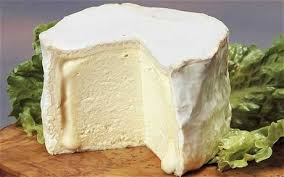 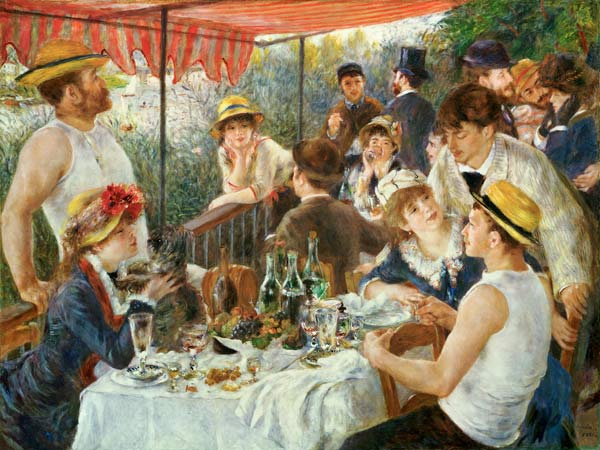 AOP  Chaource
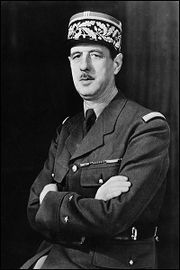 Pierre-Auguste Renoir
1841 - 1919
Charles de Gaulle
1890 – 1970
Champagne René Jolly
Landreville
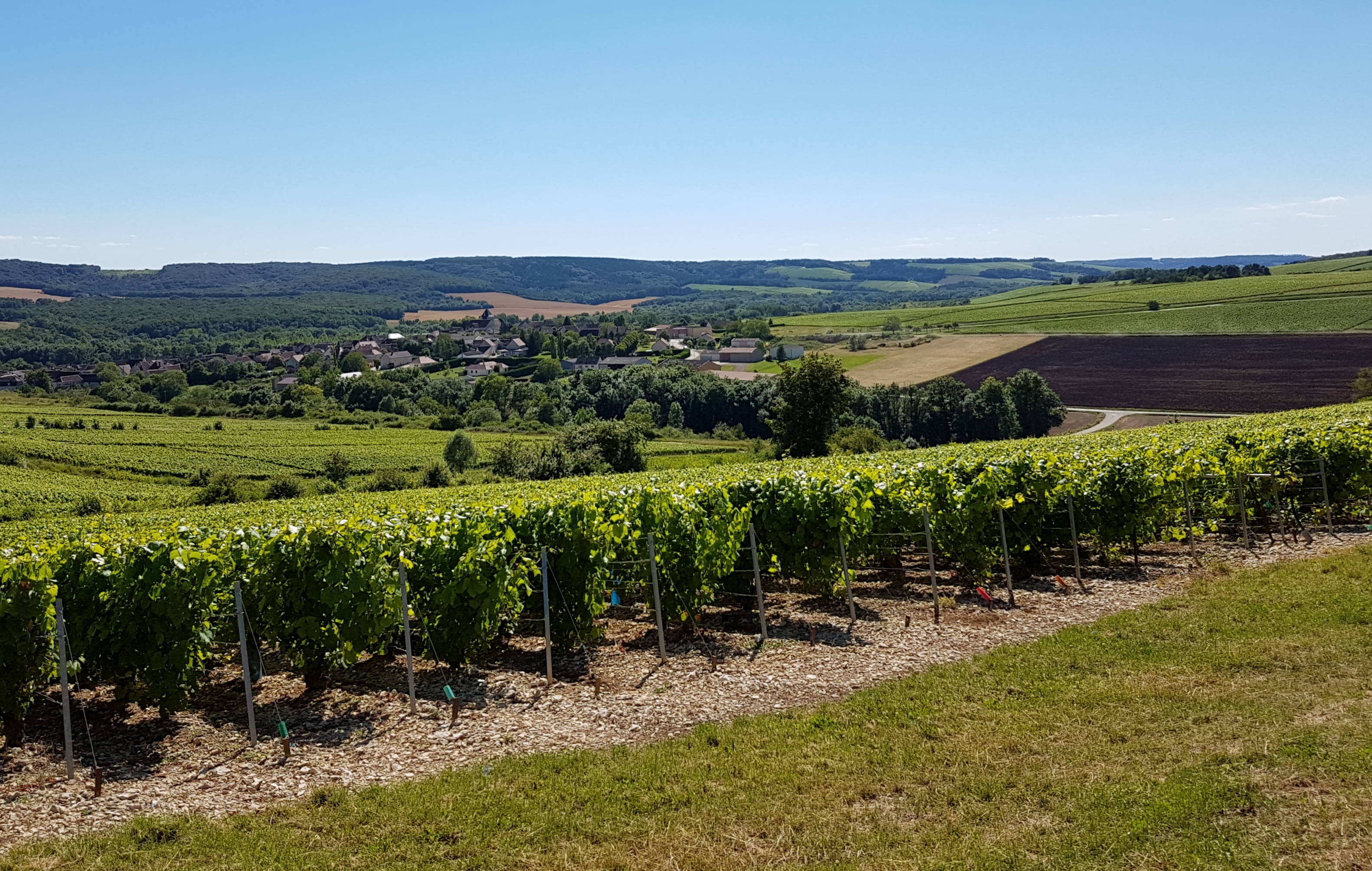 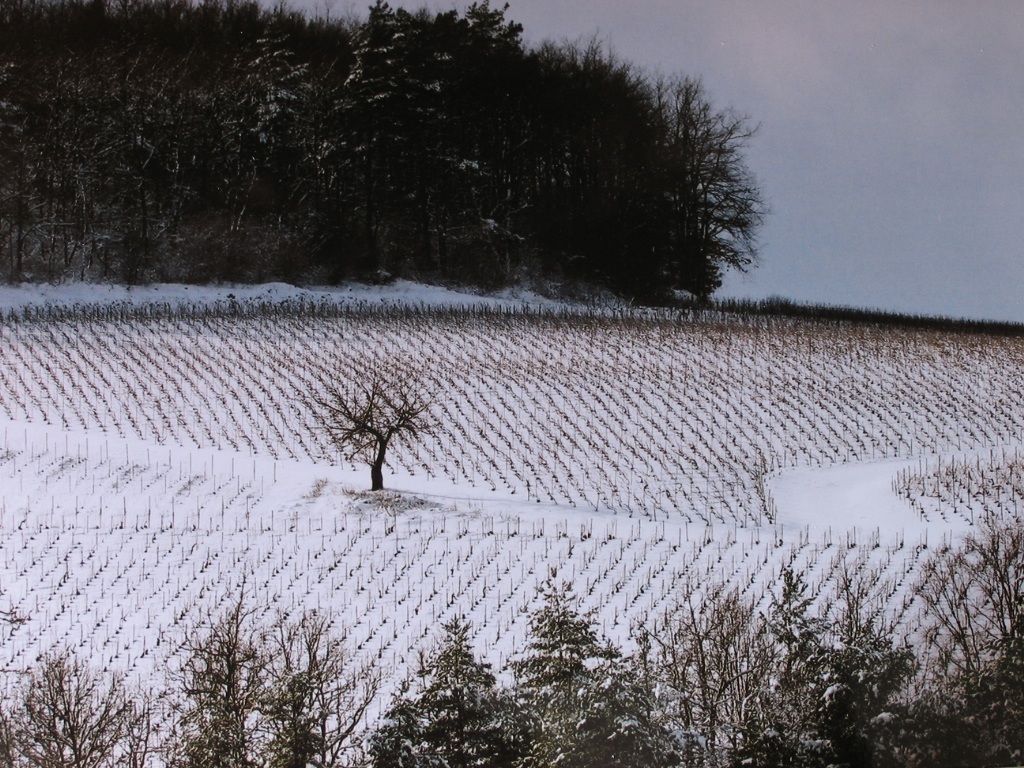 Since 1737
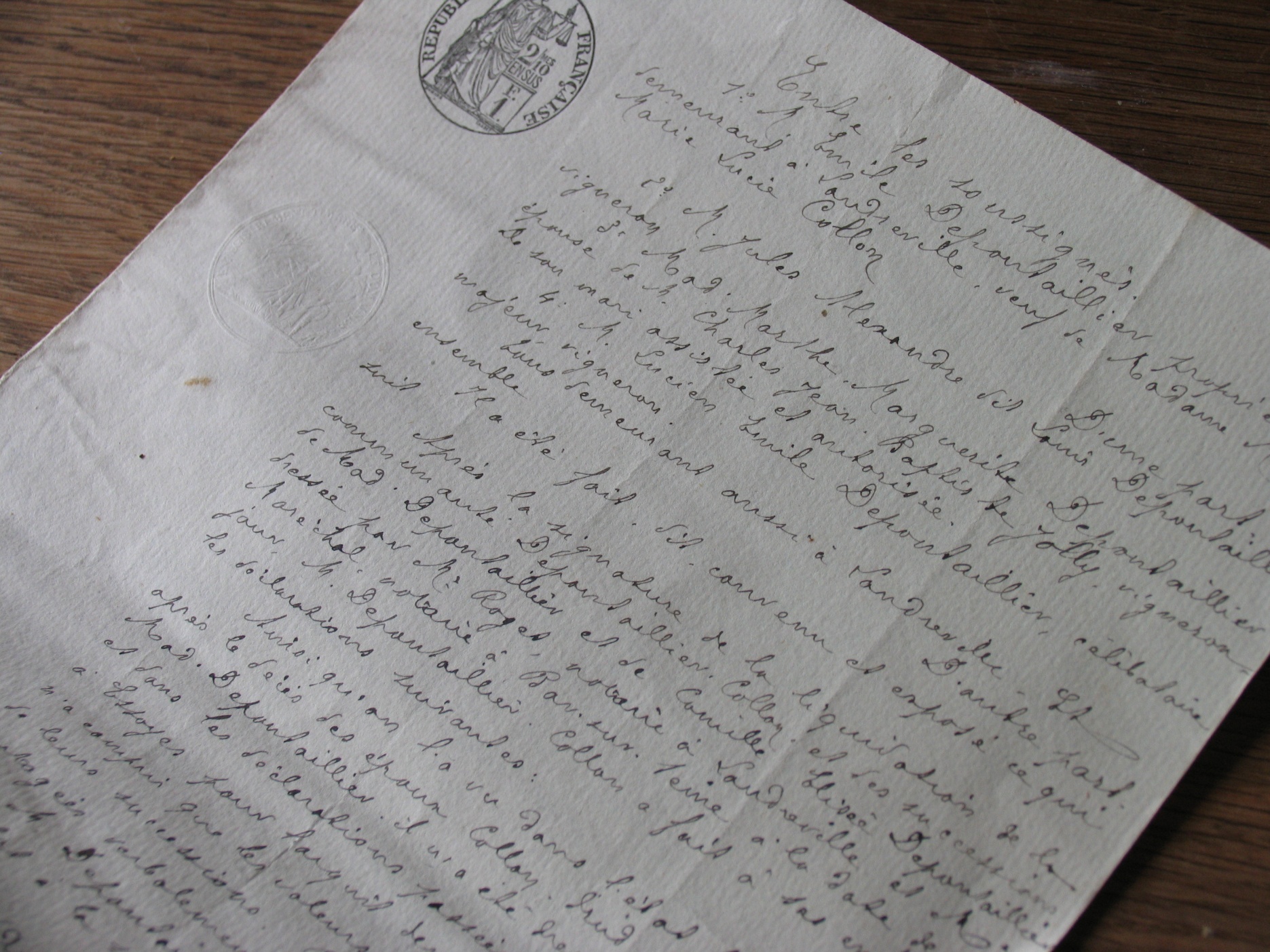 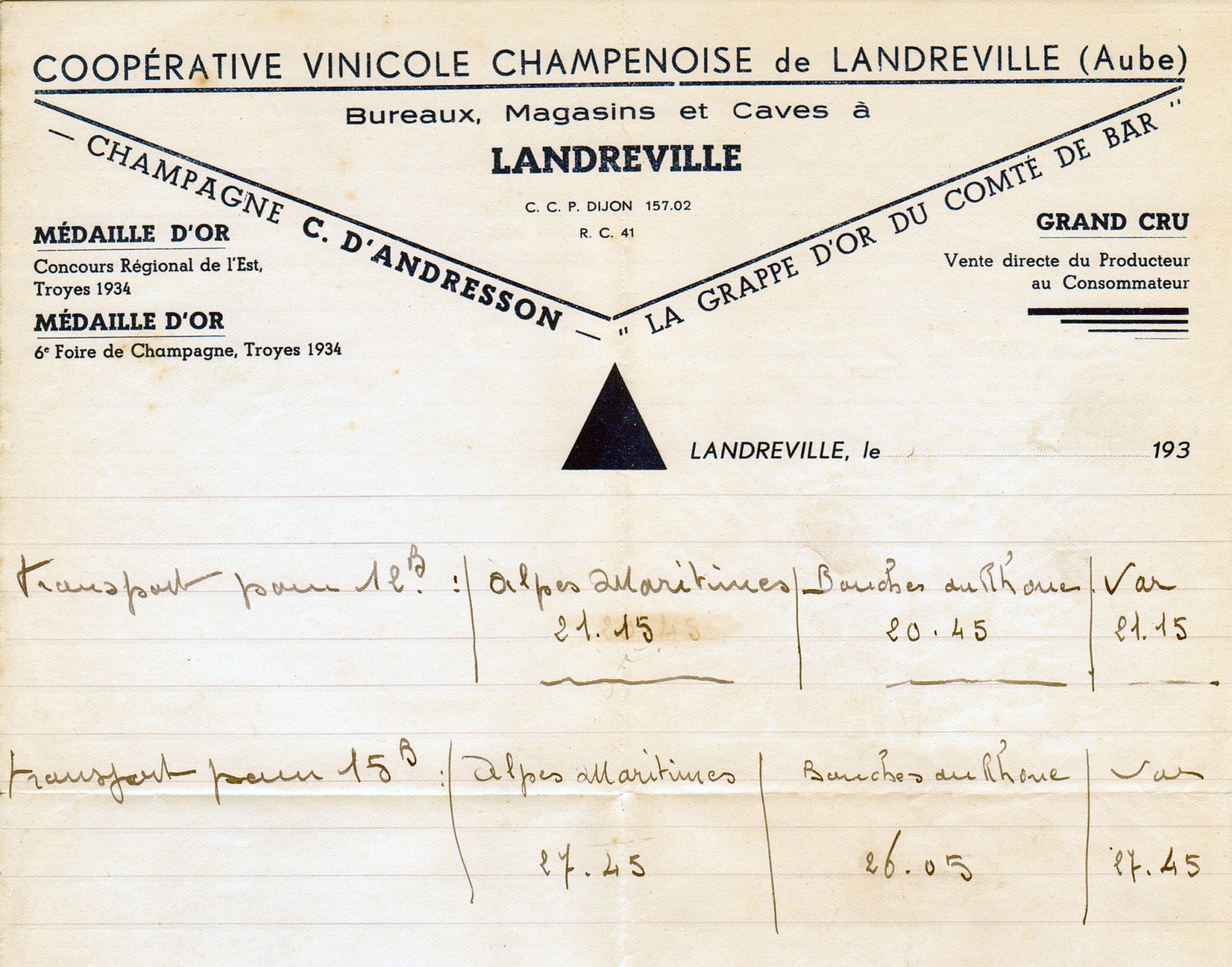 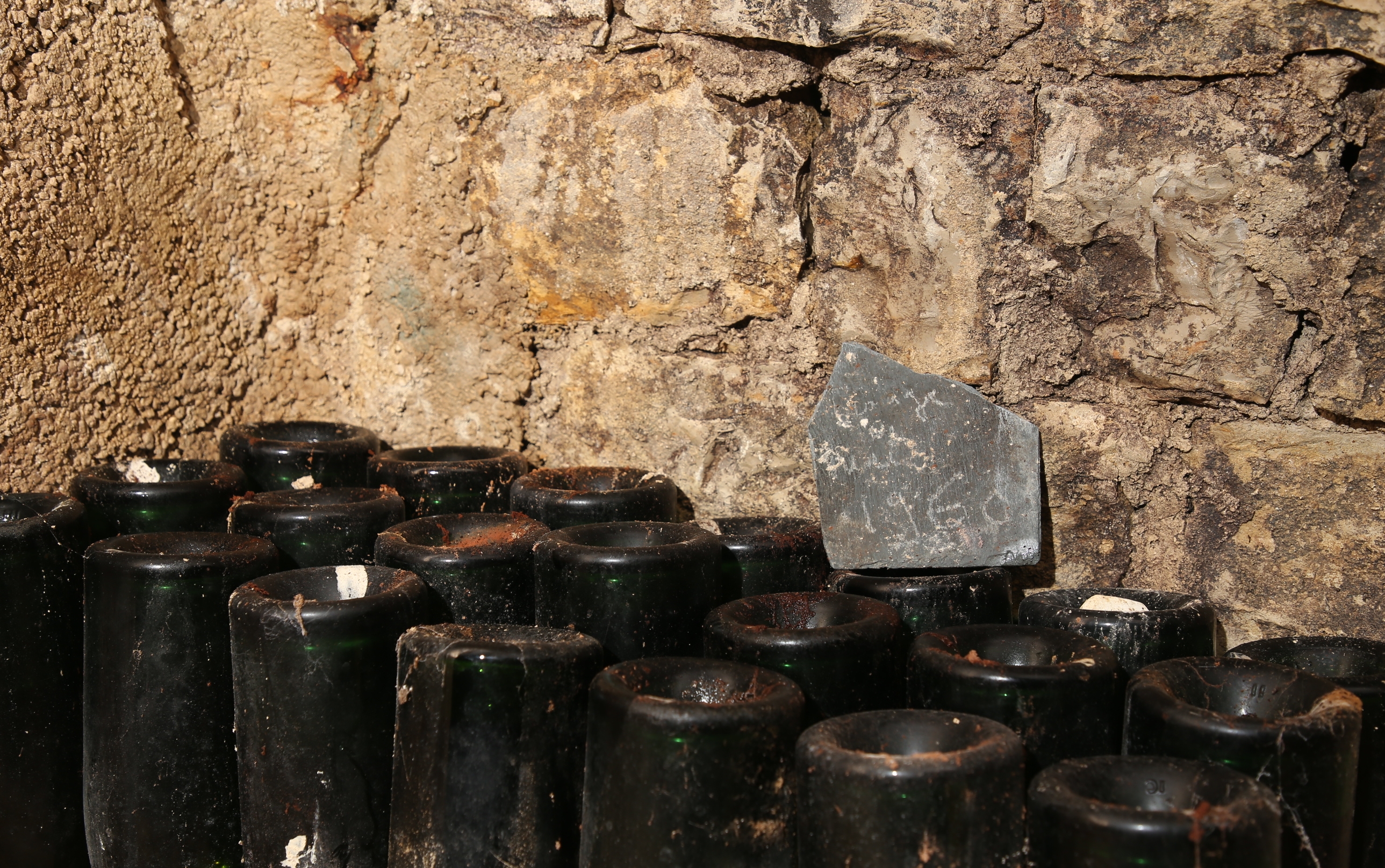 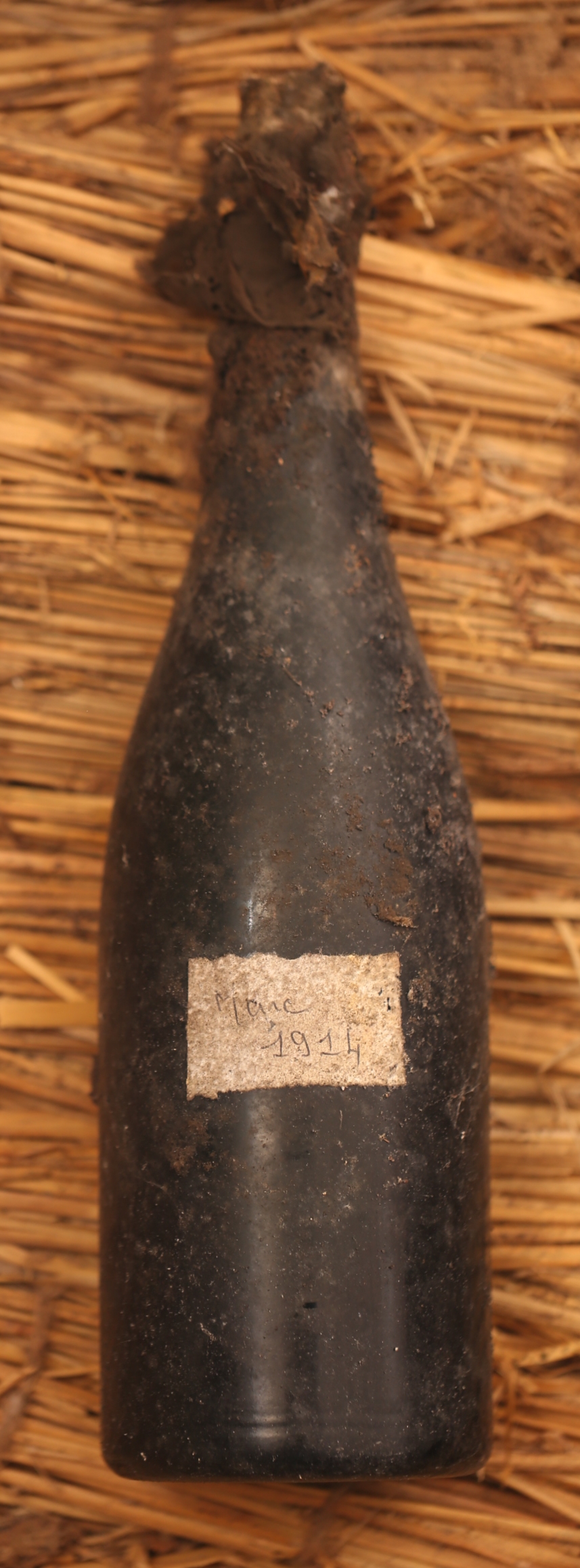 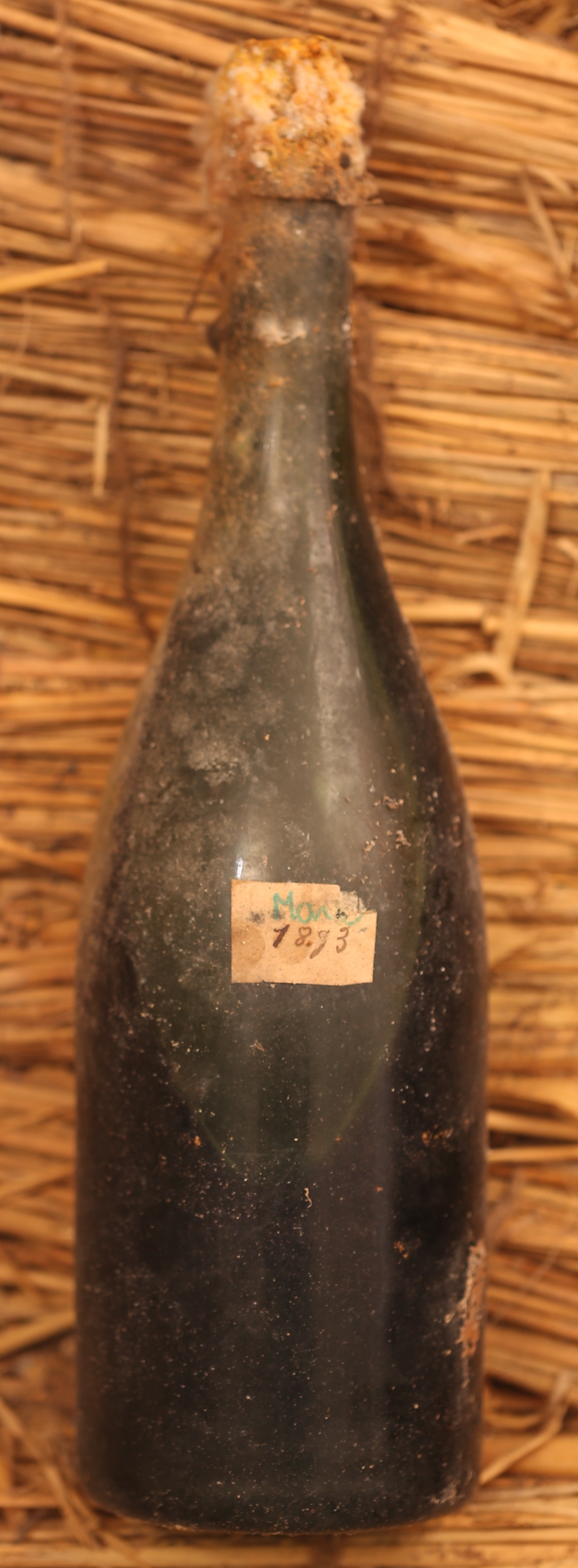 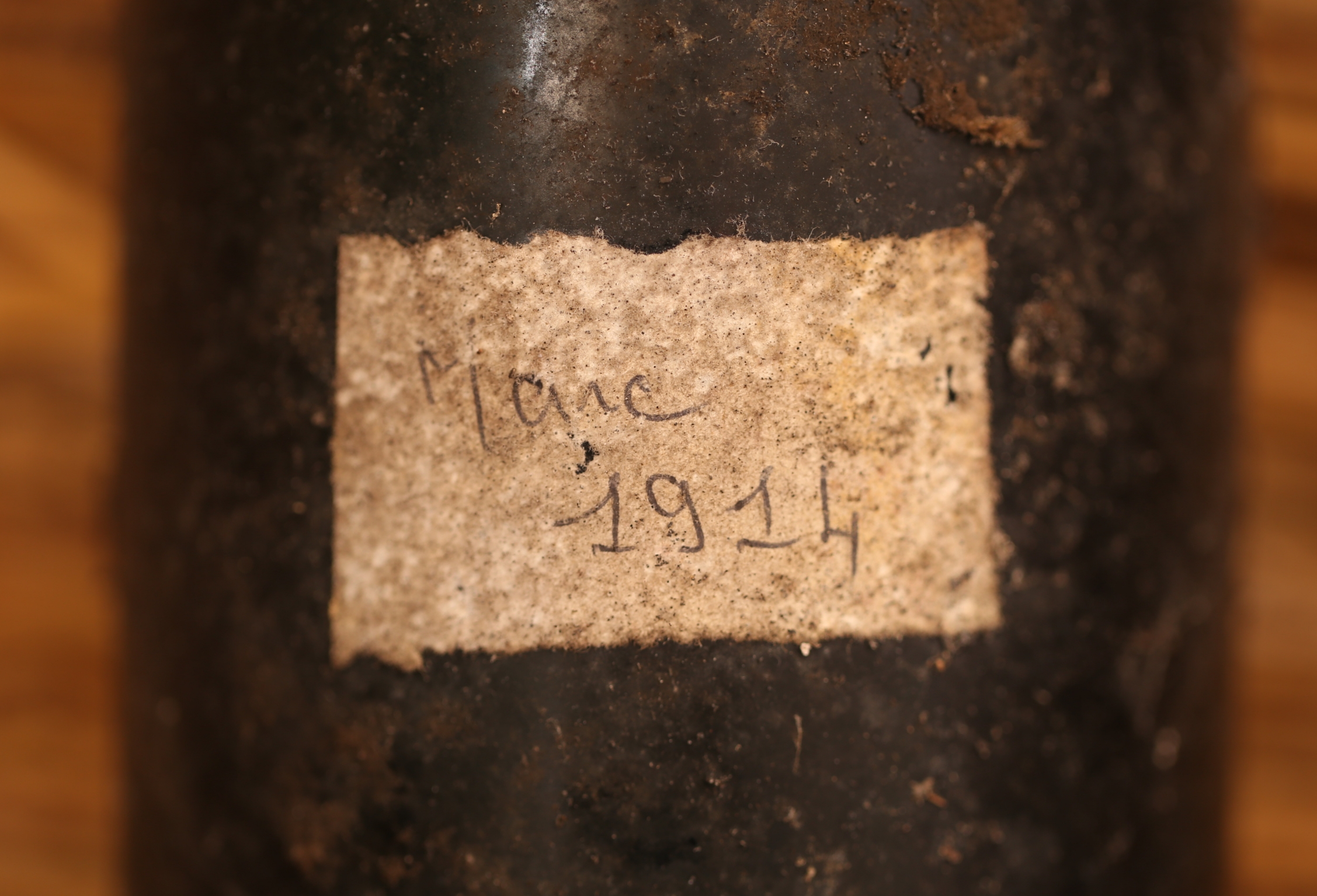 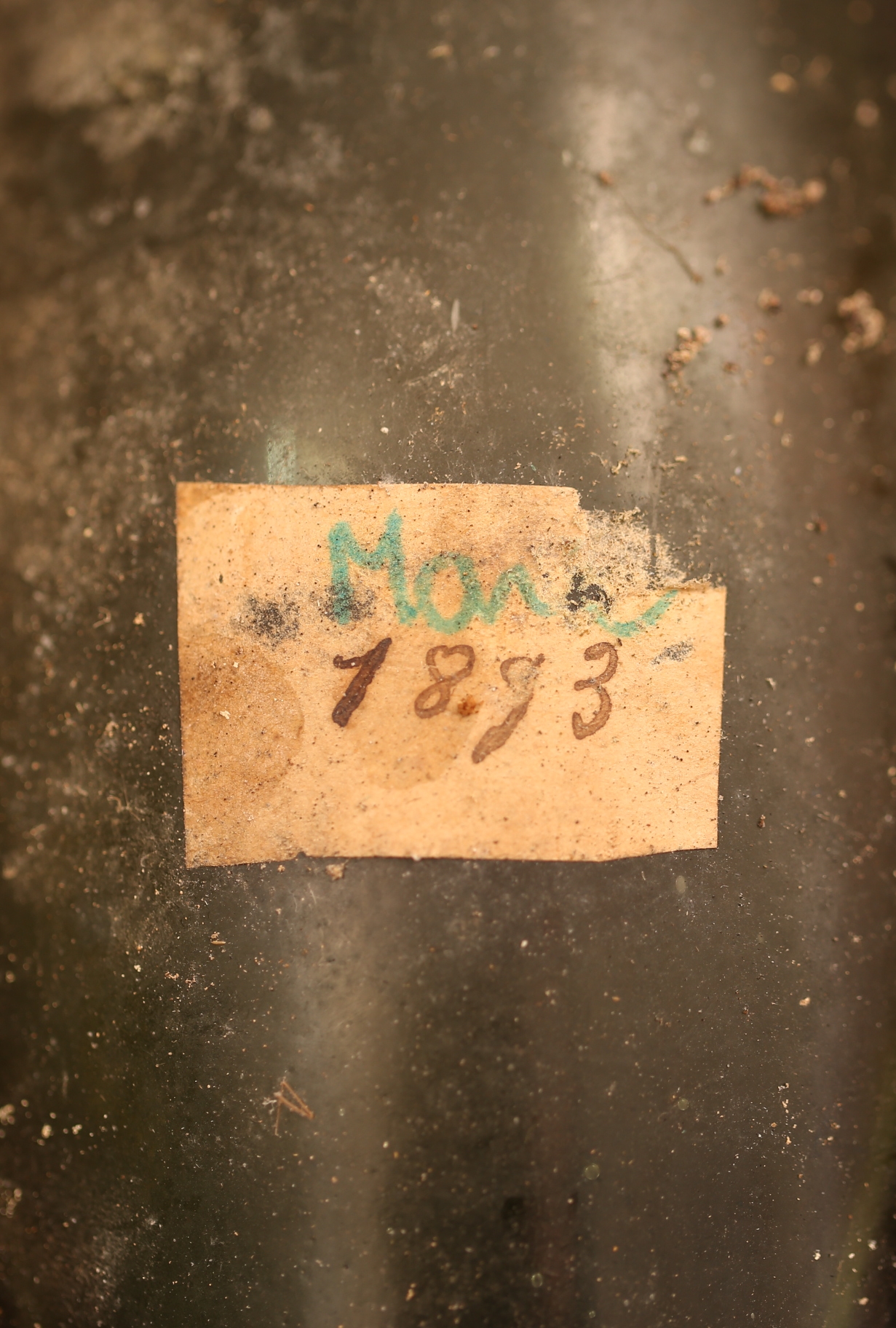 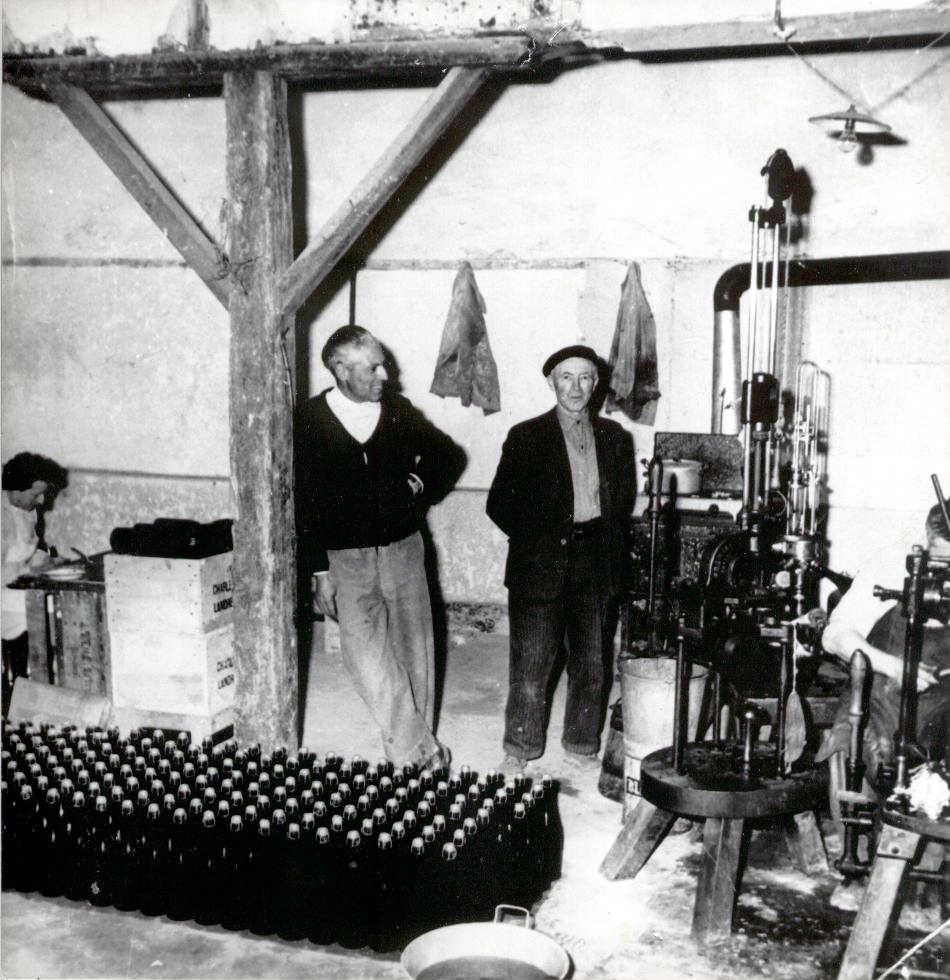 1961MadeleineRenéJean
1975
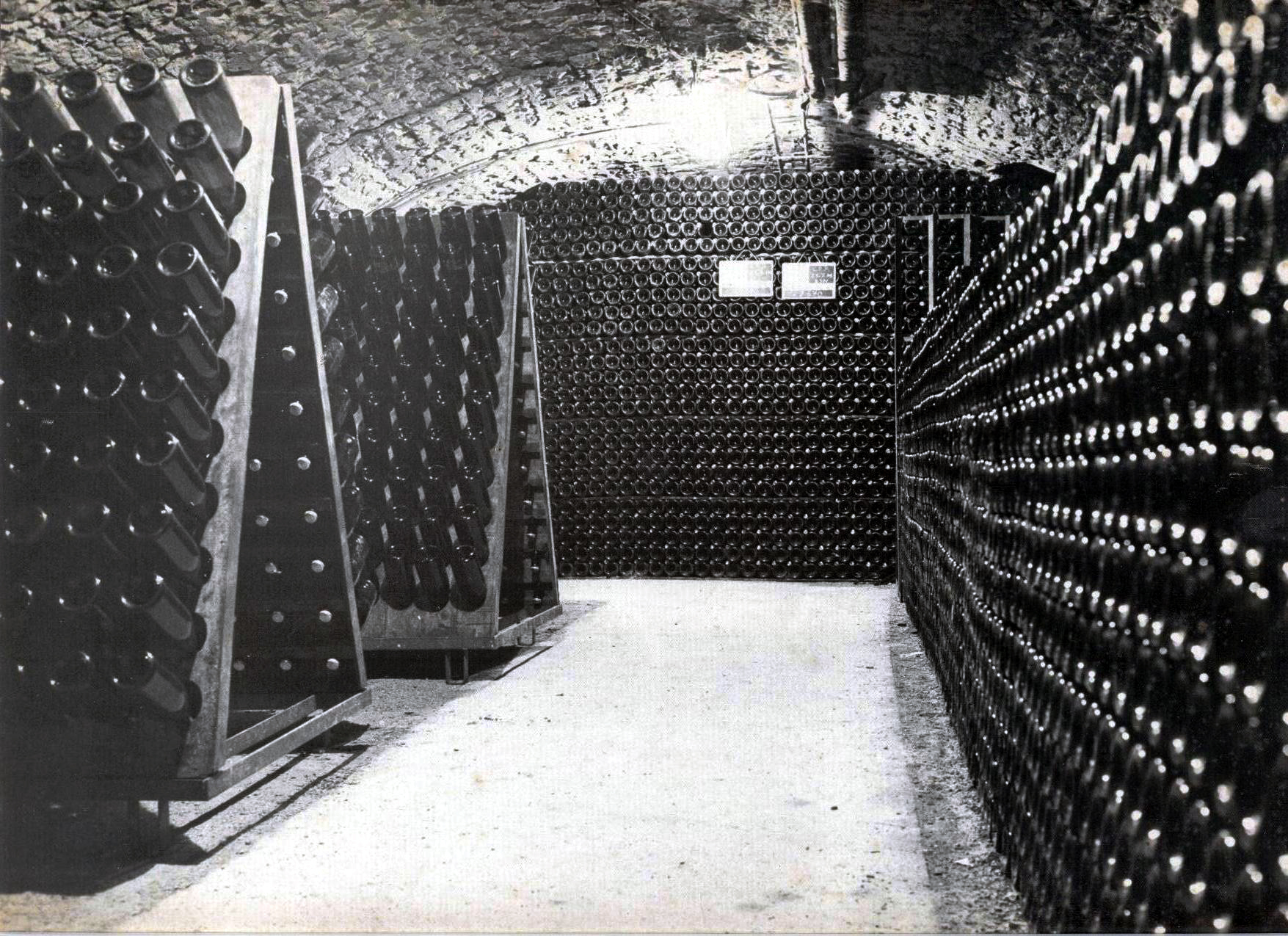 2000  :  Hervé > Pierre- Eric
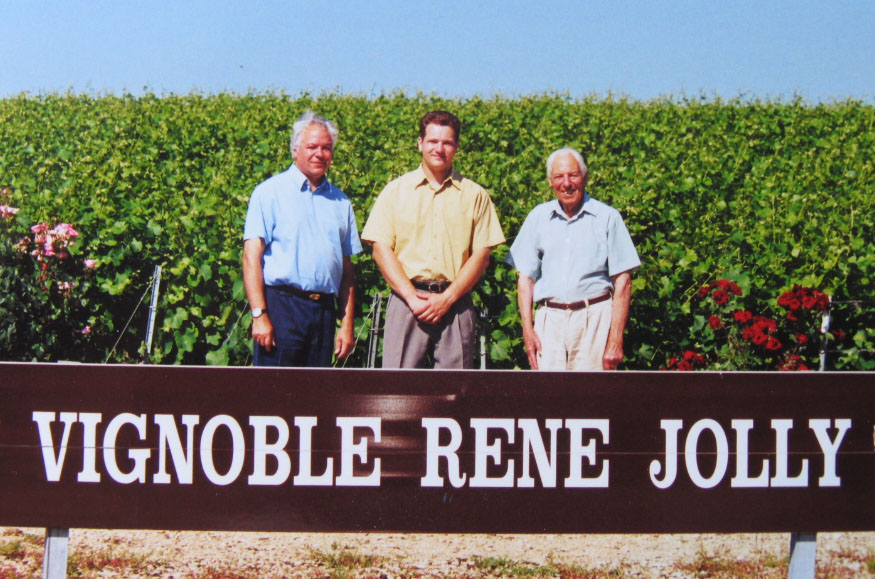 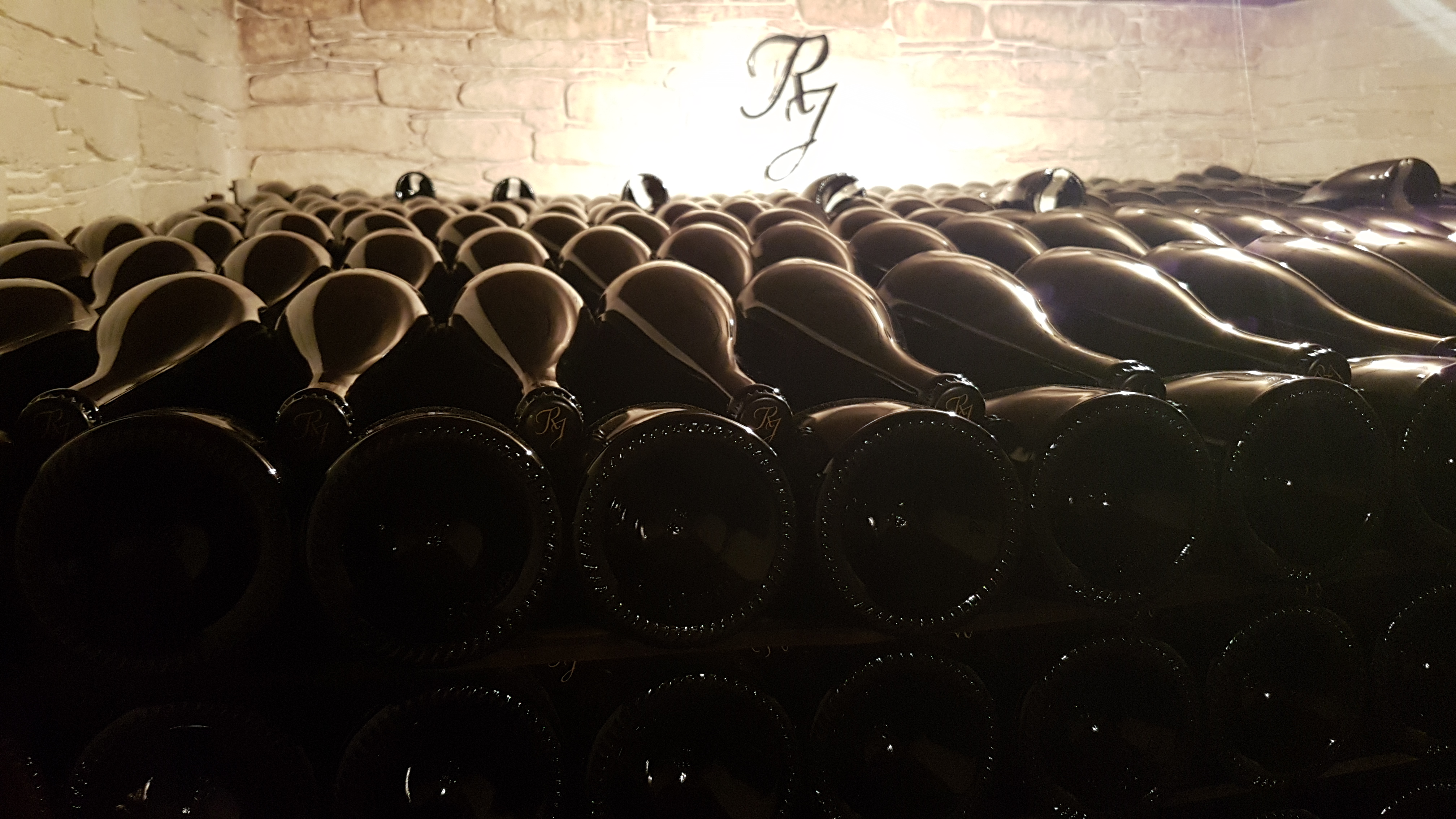 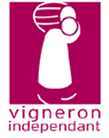 Pinot Noir
Chardonnay
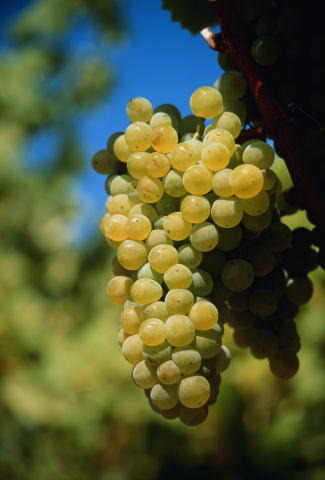 Production 2020130 000 Bot.14.26 Hectares
78 %	                   					    22 %
Plantation
Travail du Vignoble  - Vineyard Work
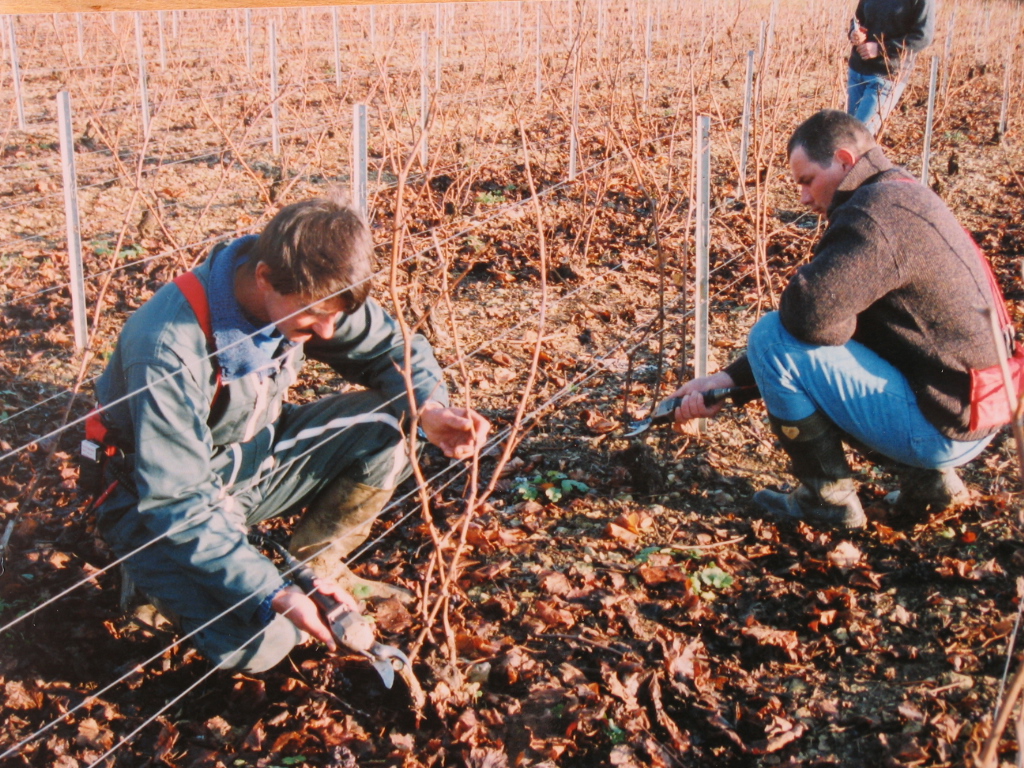 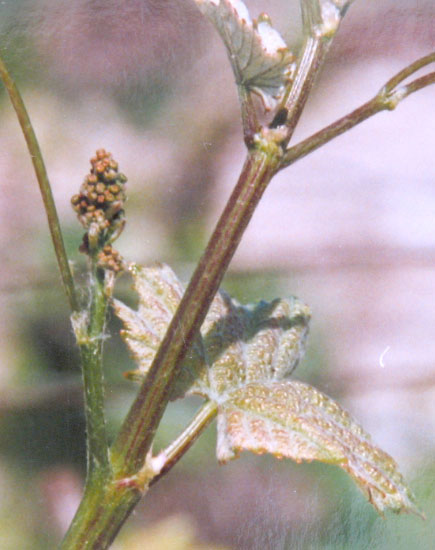 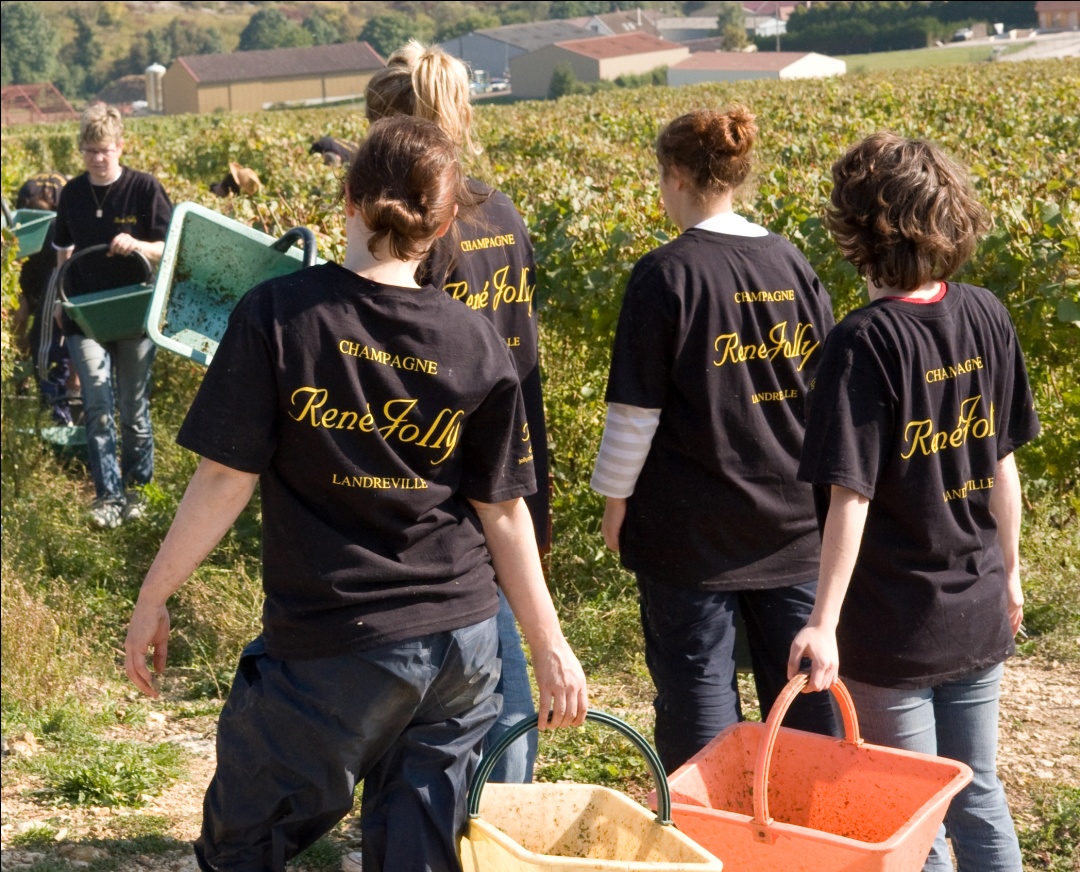 Vendange   -   Harvest
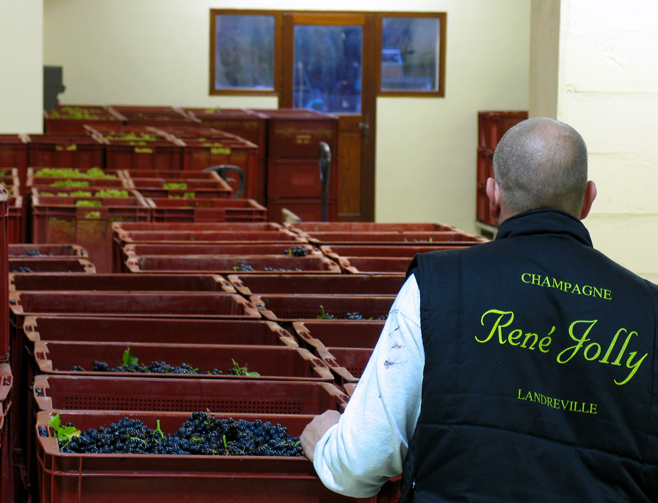 Débardage  -  Gathering the cases
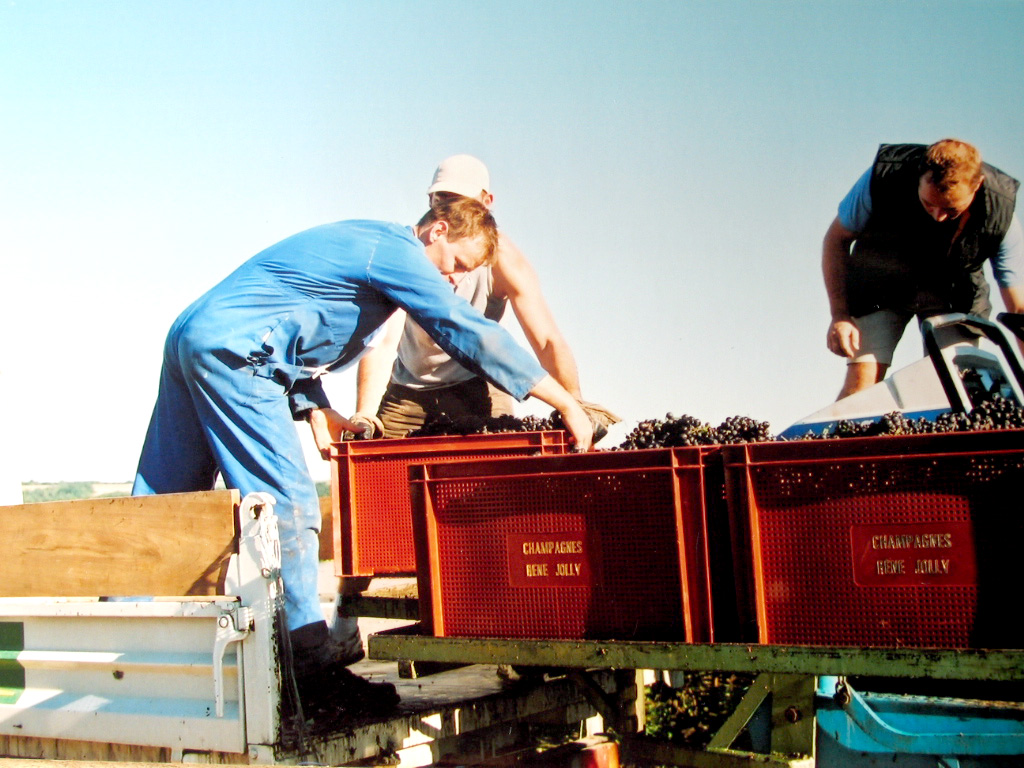 Pesée des Raisins  -  Weighing the Grappes
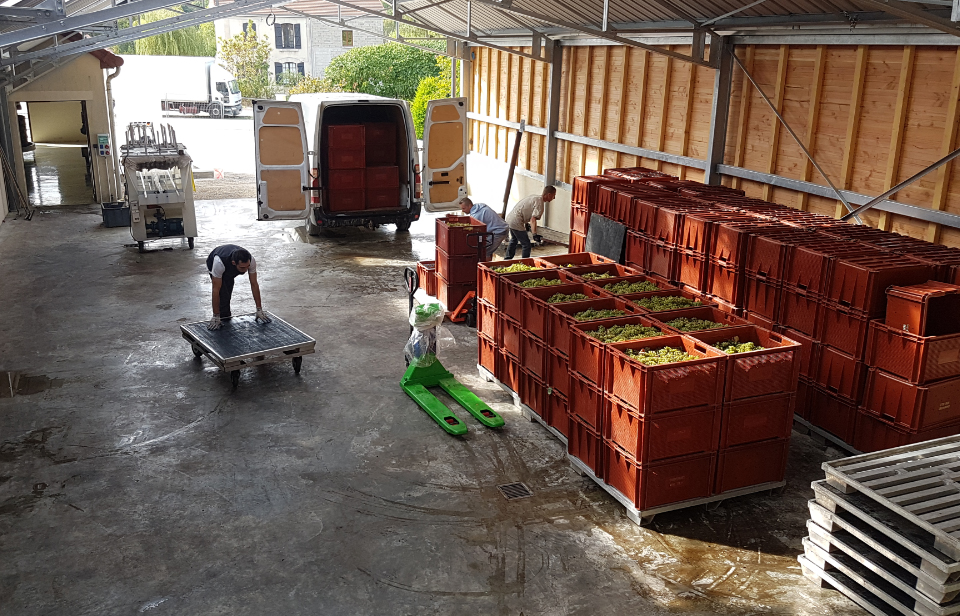 Pressoir -  Pressing system
1942
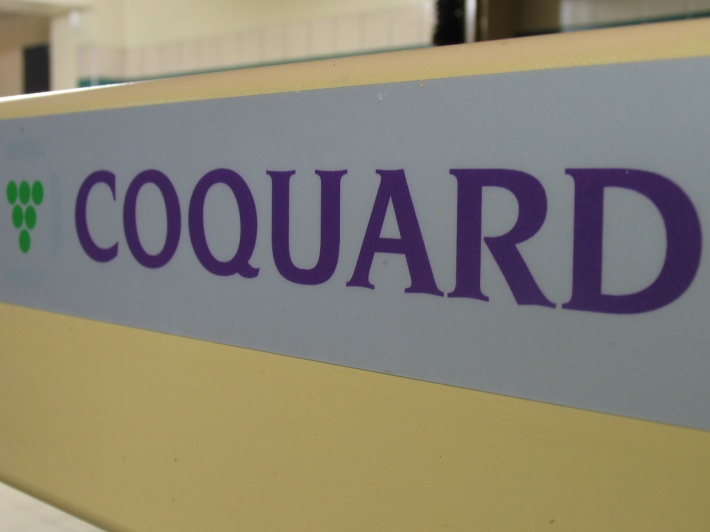 2001
2017 : Second Pressoir  - Second Press
Coquard Traditionnel : qualité optimum .Old wooden press : history and  quality.
Qualité du Pressurage  - Quality of the Pressing
Seuls les raisins mûrs sont écrasés.Just the ripest grappes are being pressed.
Cuverie - Winery
Passage en Fût – Ageing in Oak
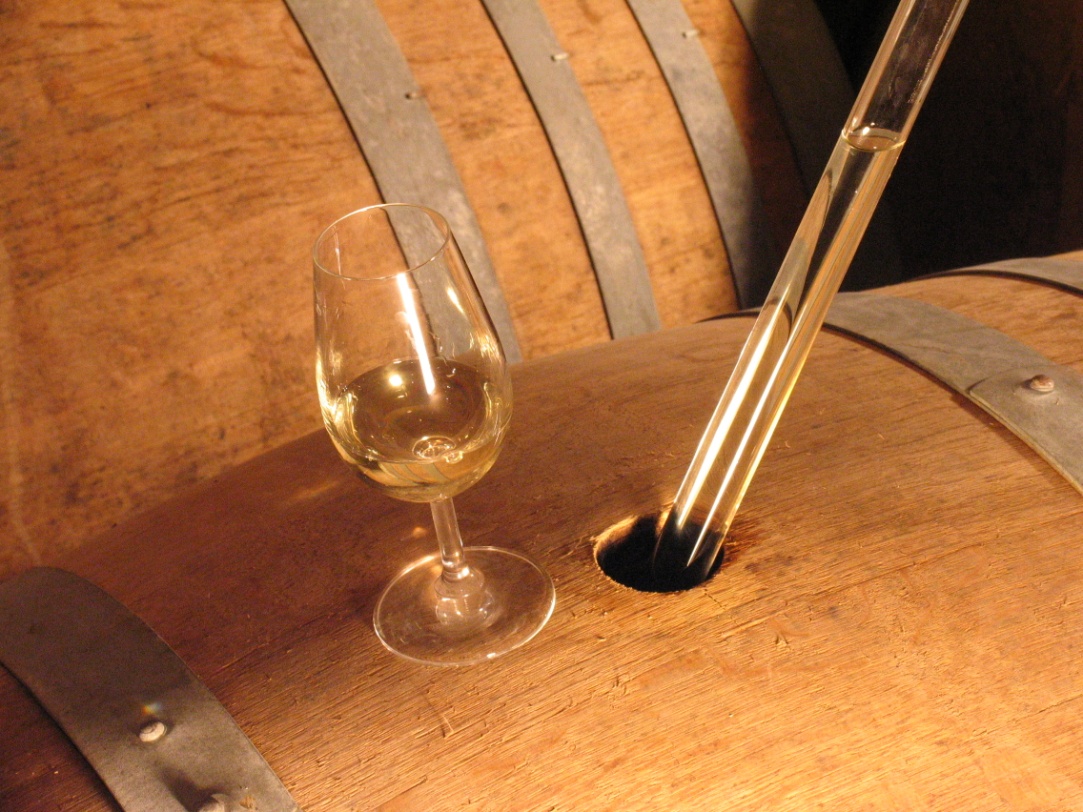 Cuves à Vin Rouge – Red  Wine Cellars
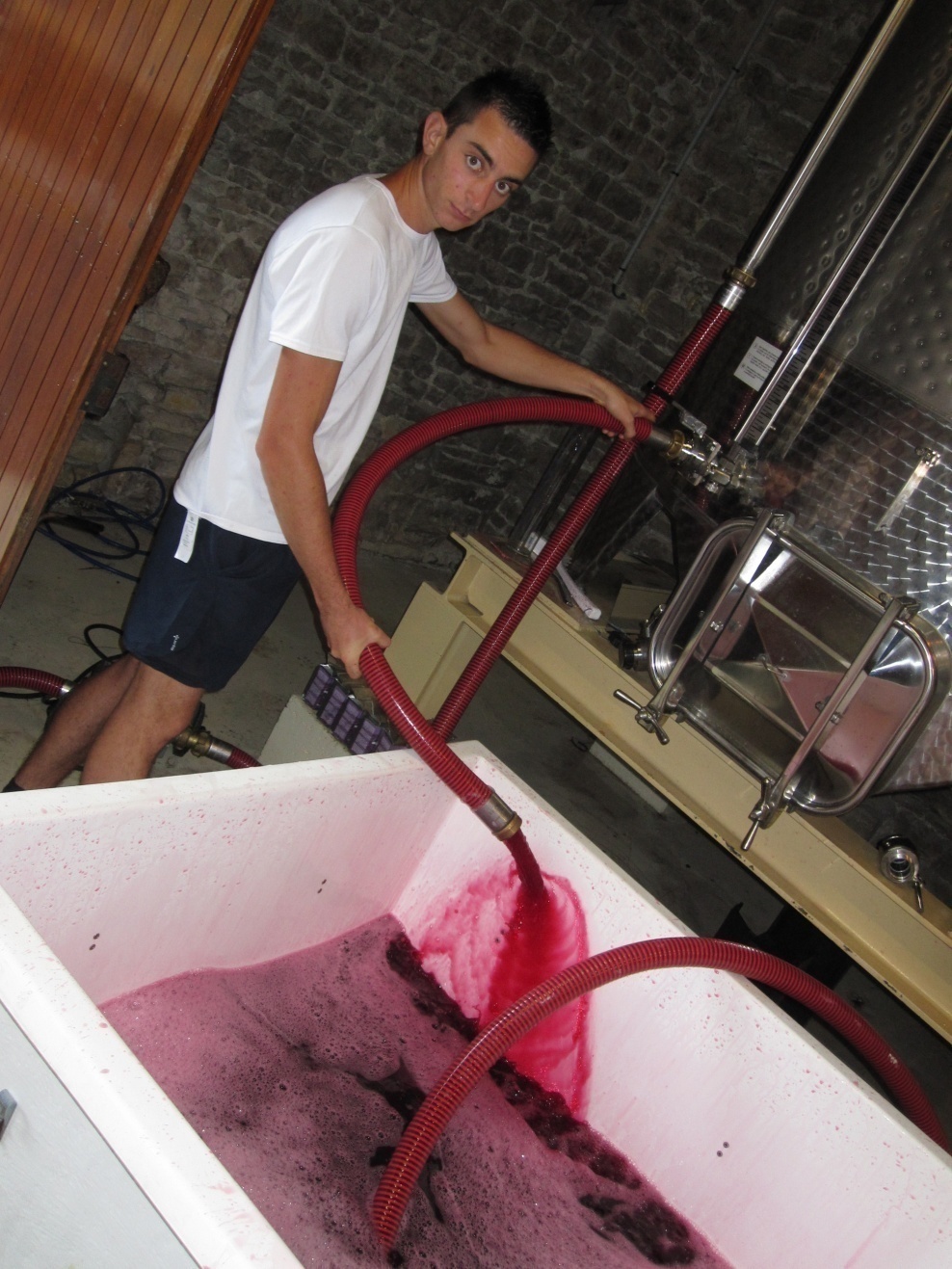 Pinot Noir :

20 h = Rj Rosé

6 Days = Red wine
> Rosé d’Assemblage
15 / 85
Cuverie à Vin Rouge – Red Wine Winery
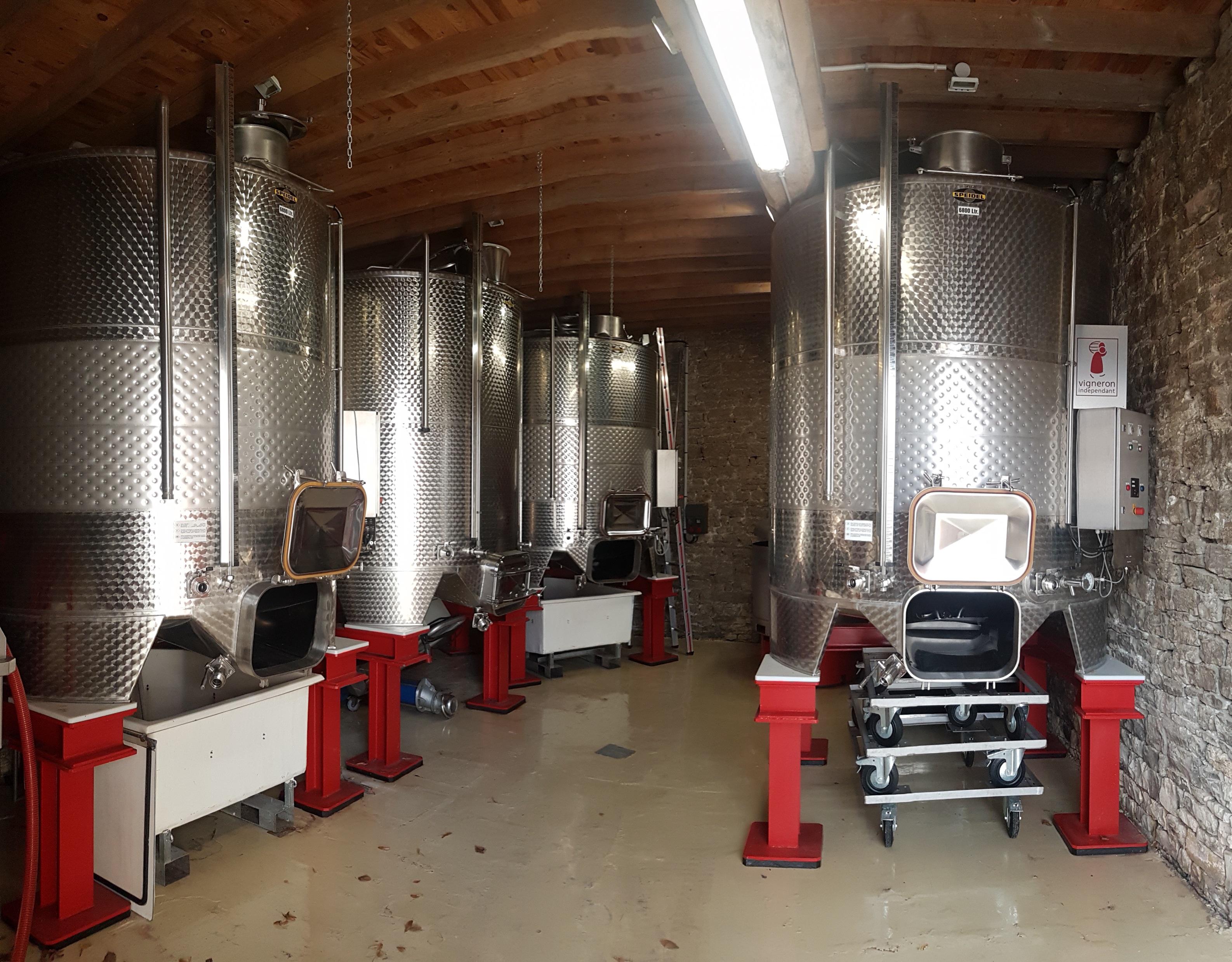 Le Calendrier – The Time table
September :
	Harvest and Alcoholic Fermentation

October > December :
    Malo-lactic Fermentation

March/April : Blend

May : Bottling
Le Tirage – The Bottling
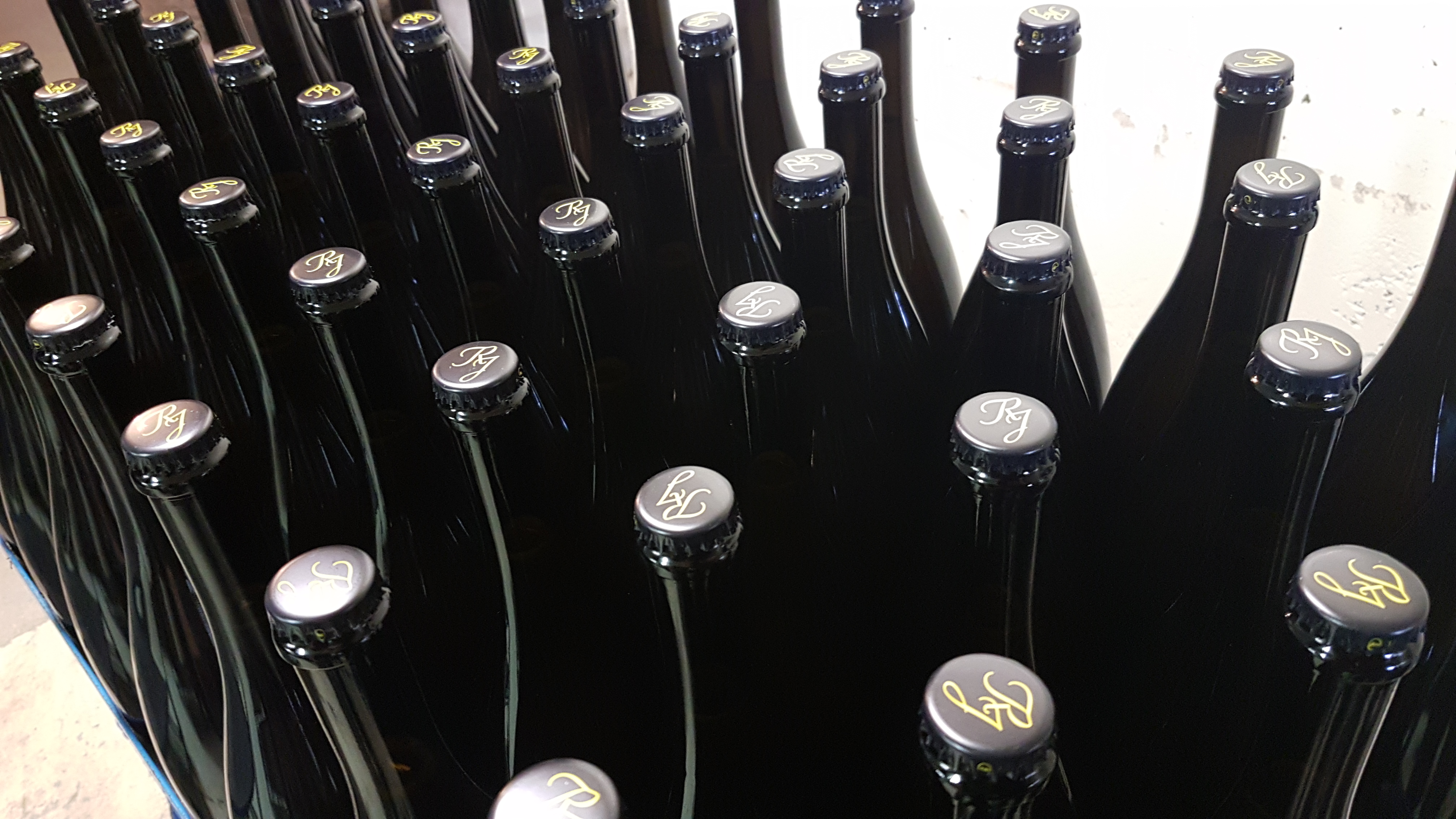 La Capsule – Crown Cap
Les Bouteilles – Storing the Champagne
Vieillissement en Cave  -  Ageing in Cellars
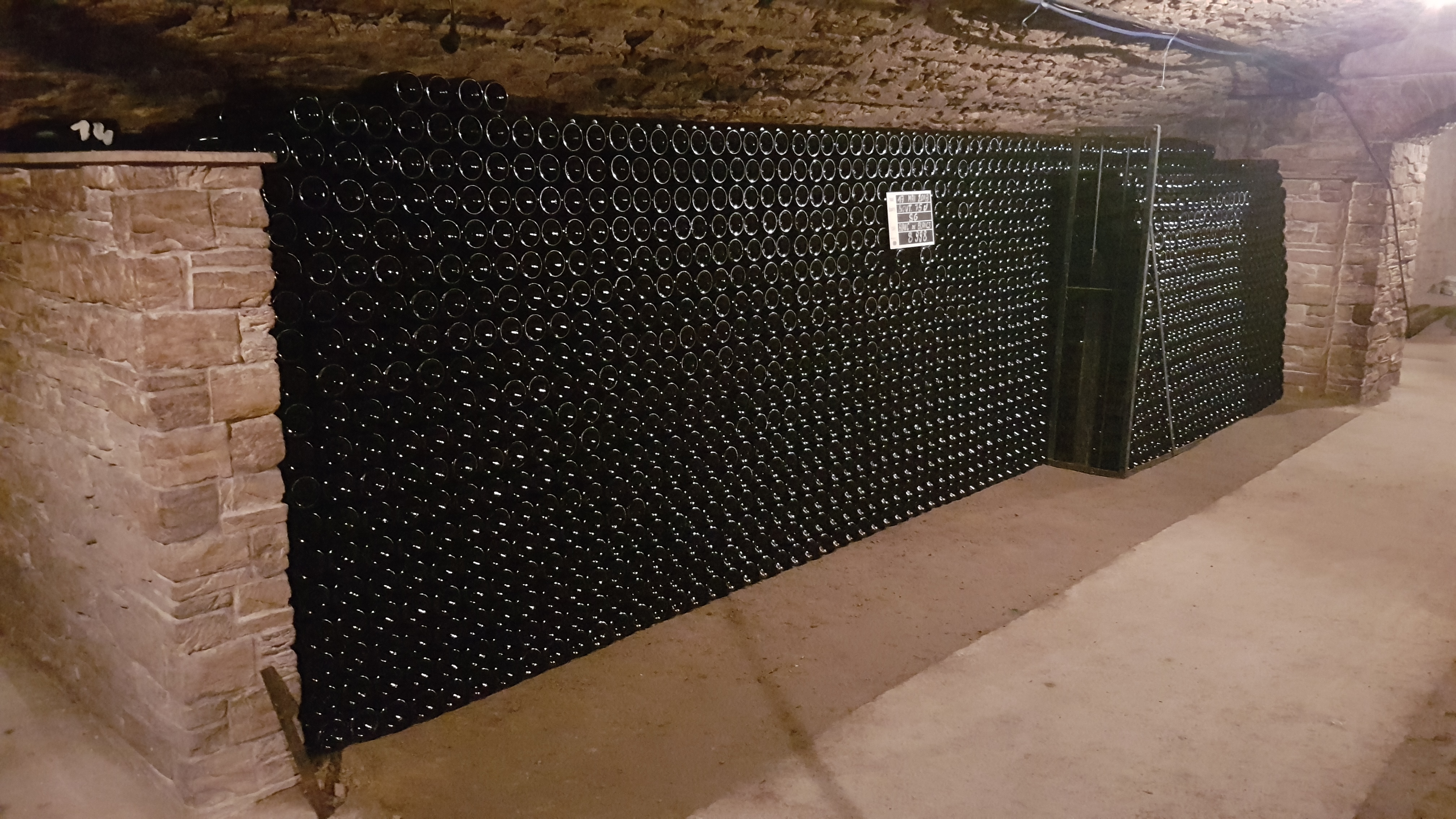 Caves Voûtées  -  Old Cellars
Dégorgement à la volée    -   Disgorgment by handtraditionnel sans glace    -   old method with no ice
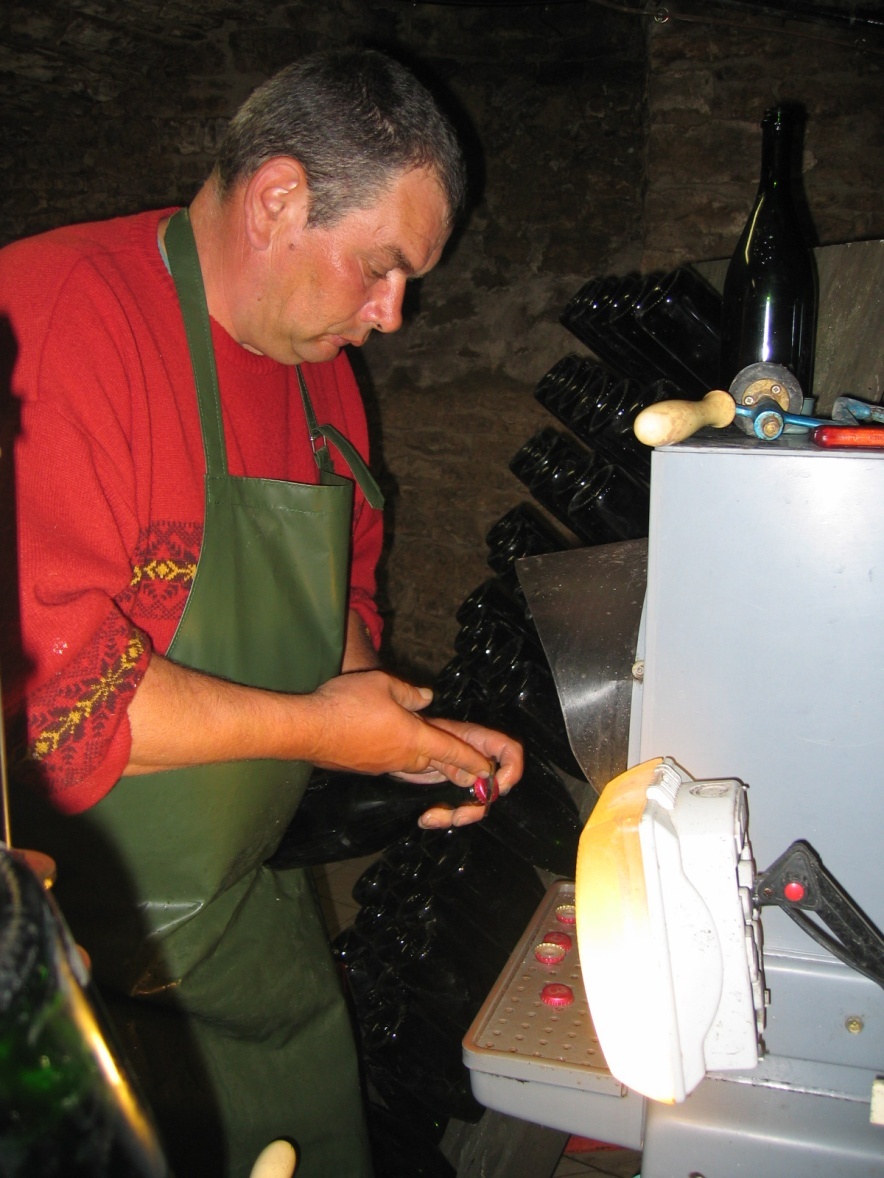 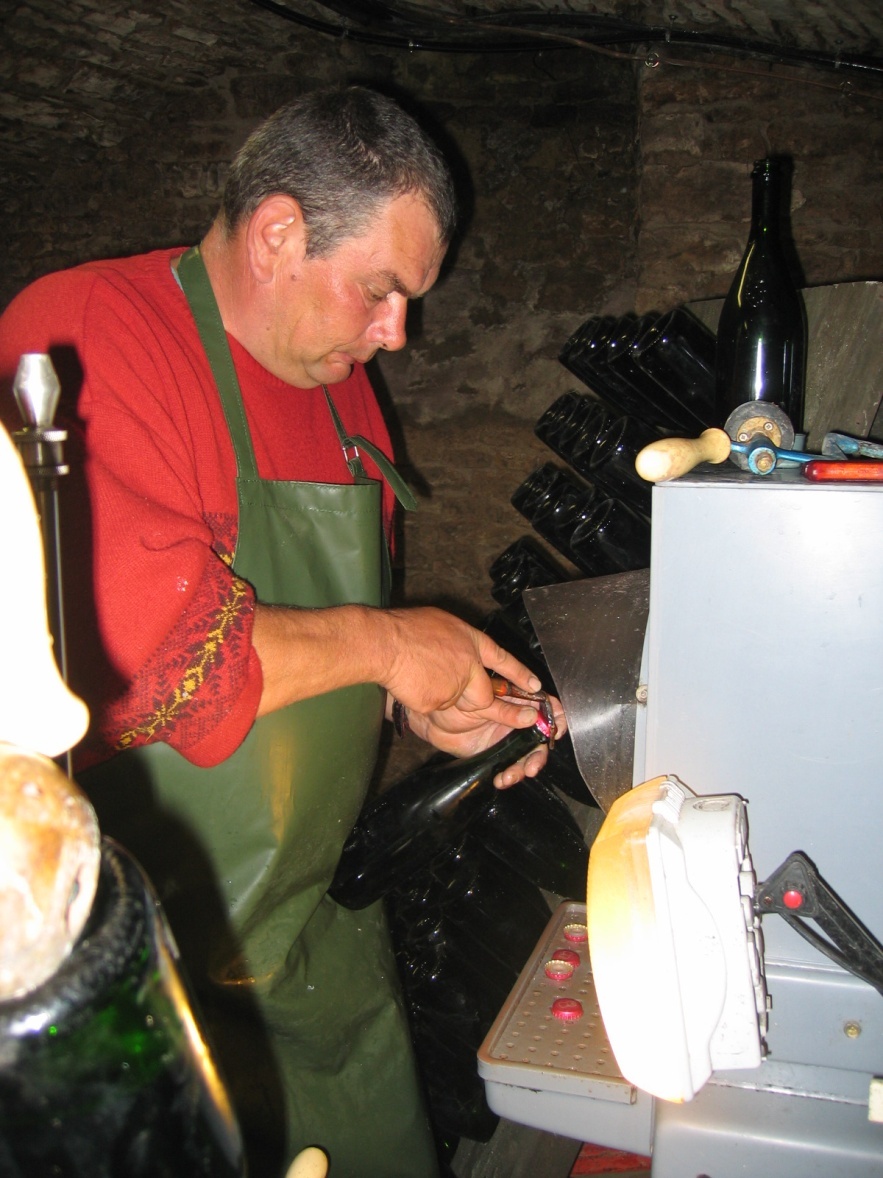 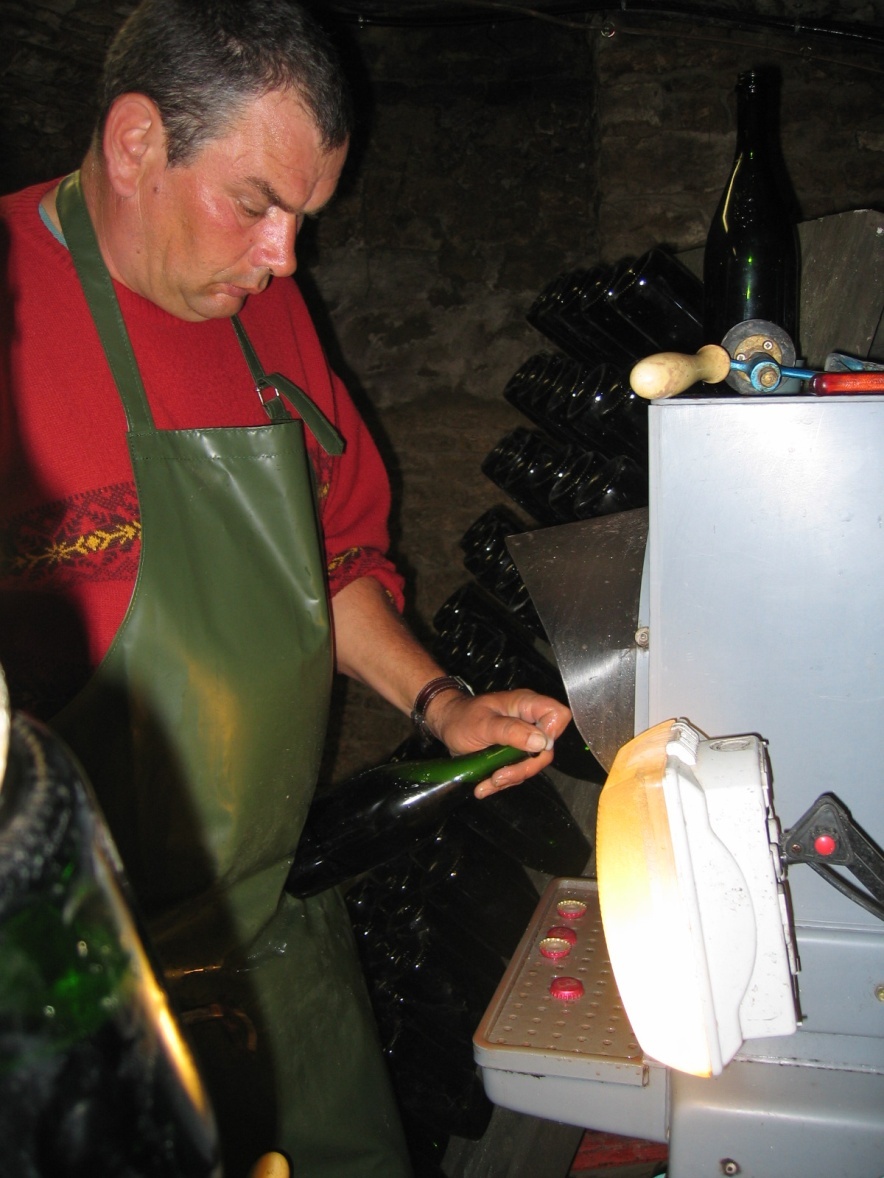 Dosage de la liqueur – Toping up with Liqueur
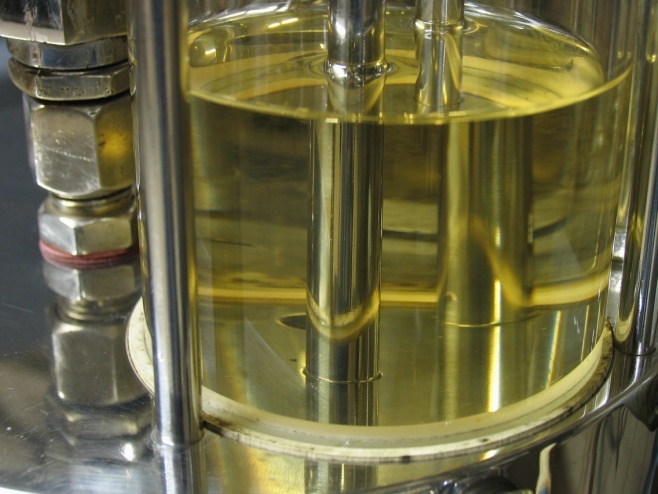 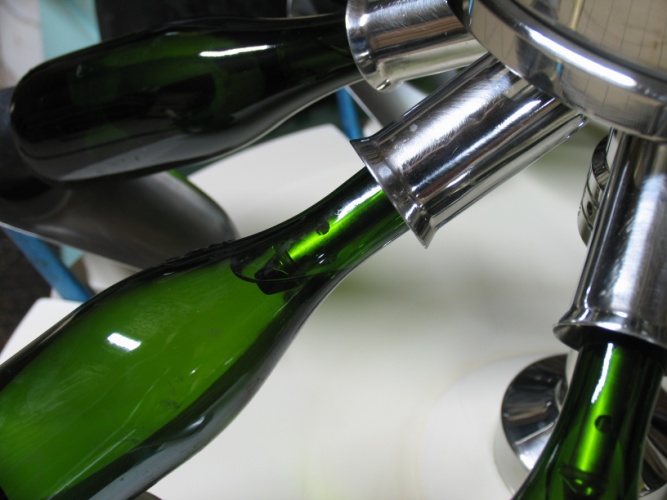 DOSAGE en SUCRE  : 			SUGAR CONTENT :
          EXTRA PUR = 0 g/l        BRUT = 10 g/l        DEMI-SEC = 43 g/l
Les Bouchons – The Corks
Détail du Bouchage – Details of the corking
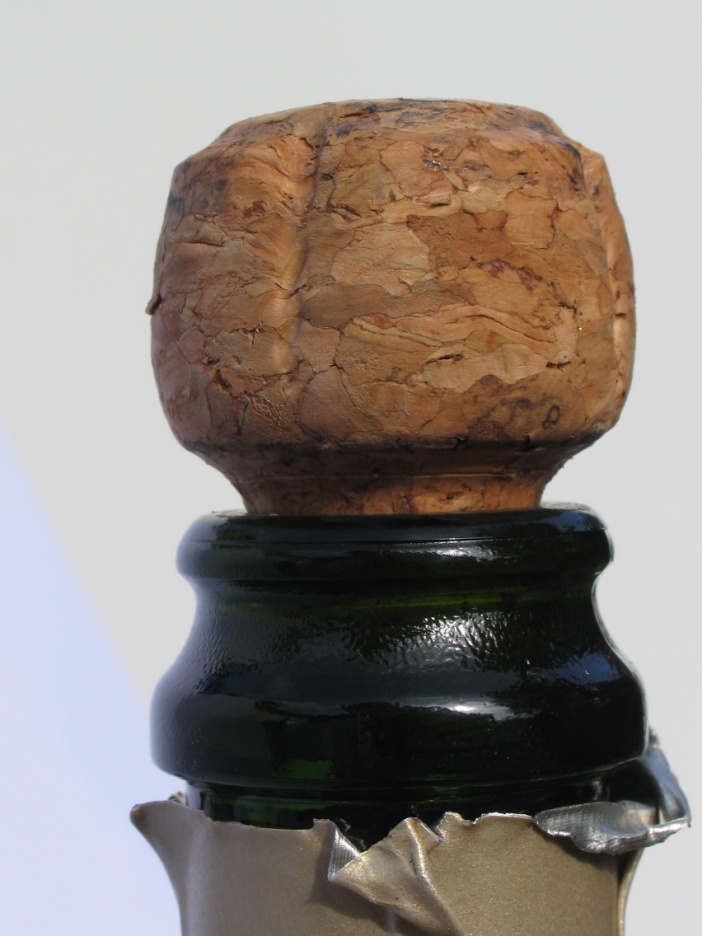 Bouchon – Cork
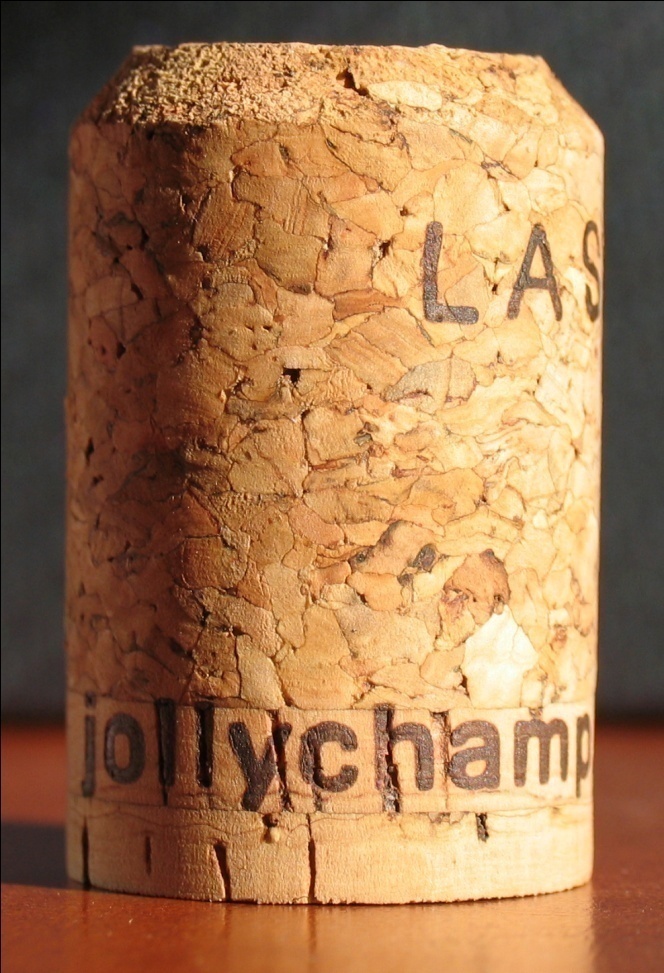 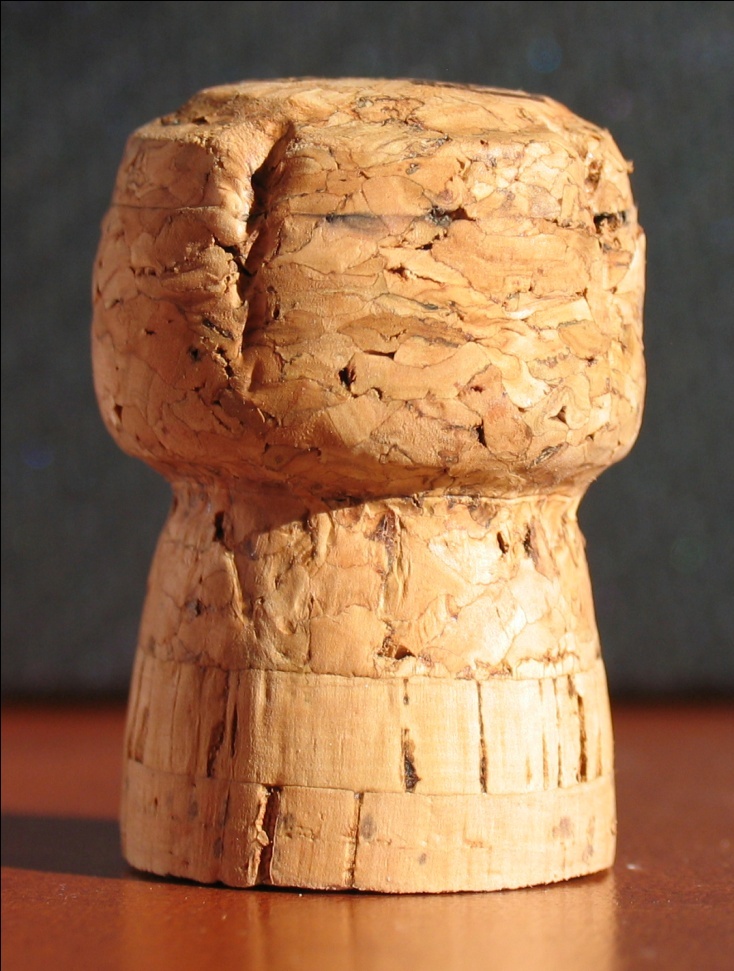 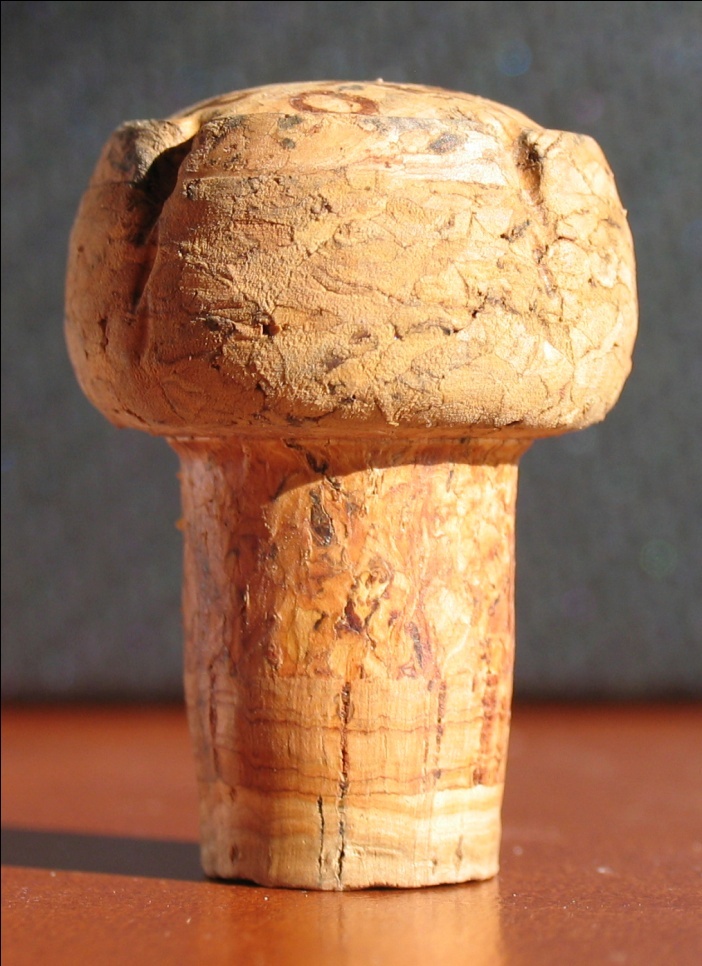 New
1 – 5 years
+ 10 years
Muselage  –  Metal Cap
Capsules
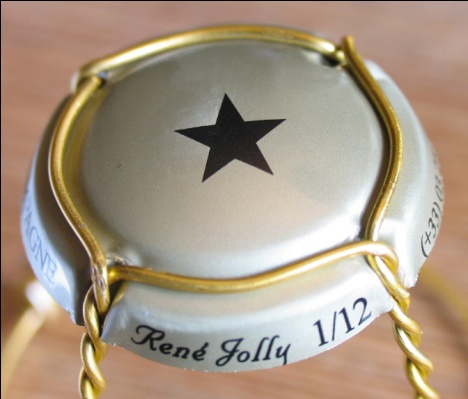 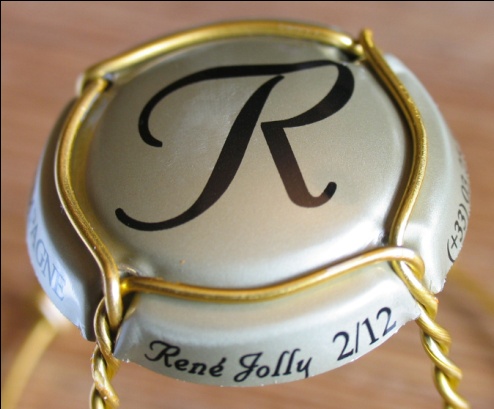 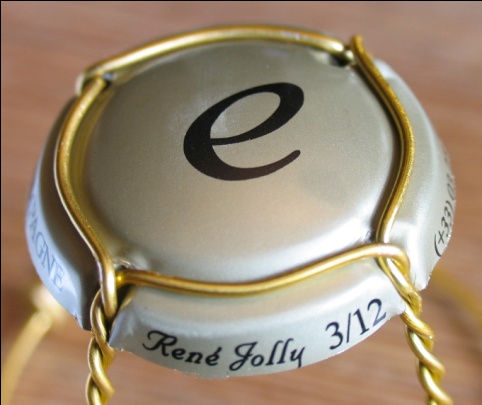 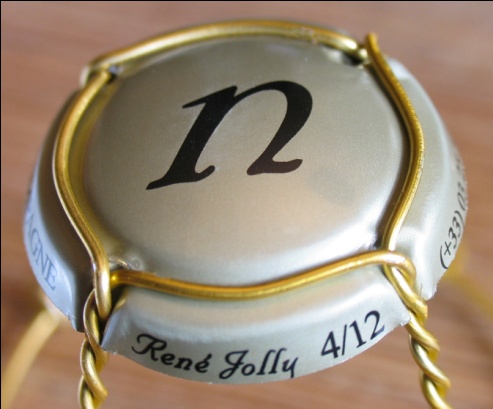 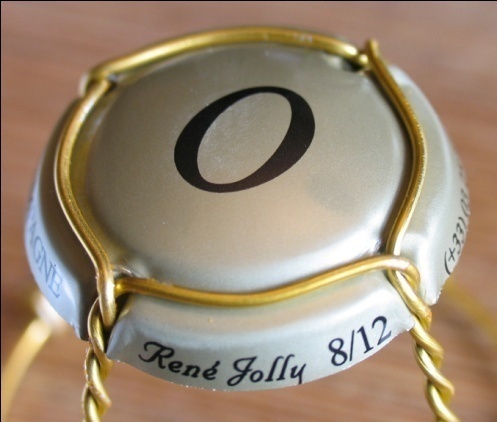 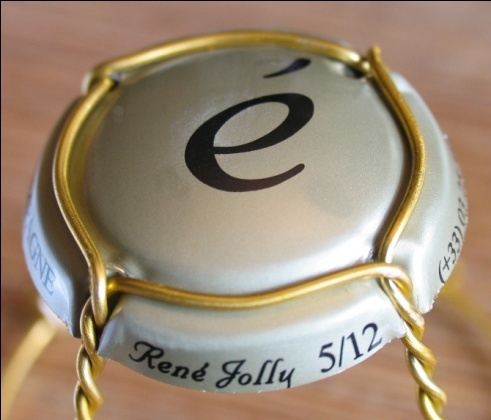 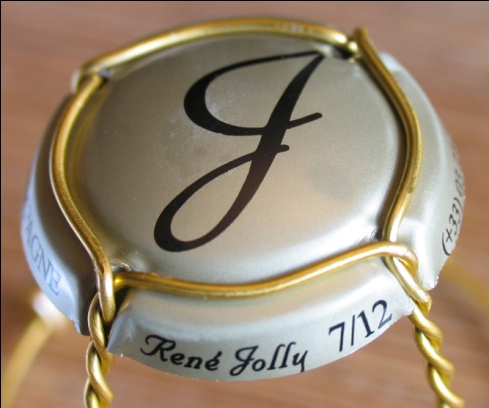 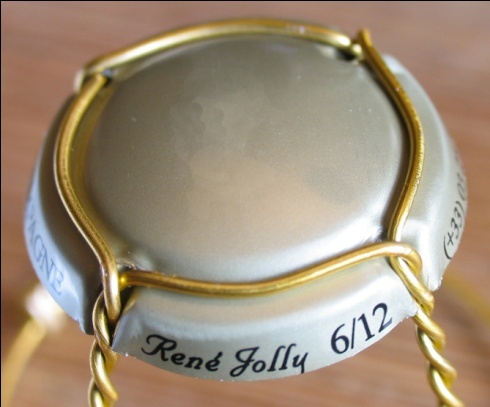 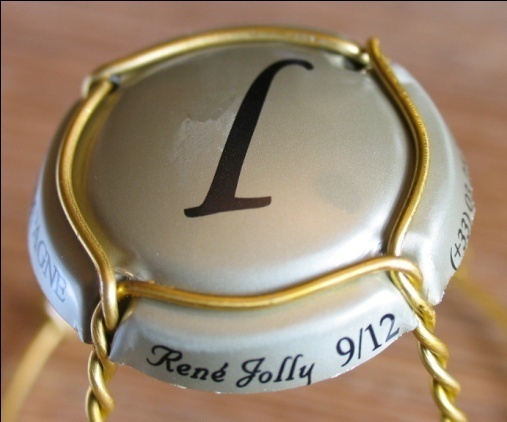 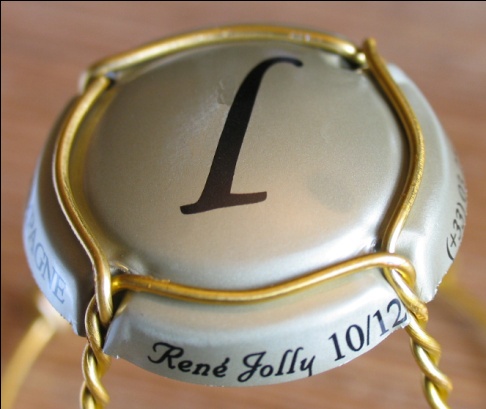 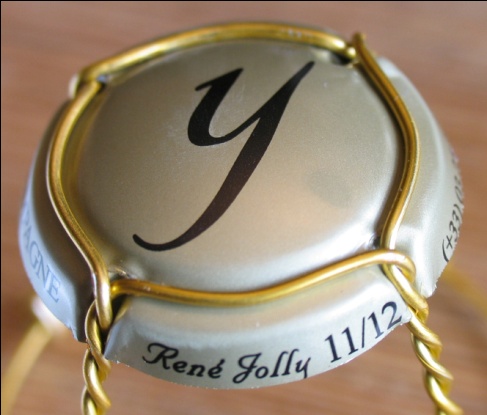 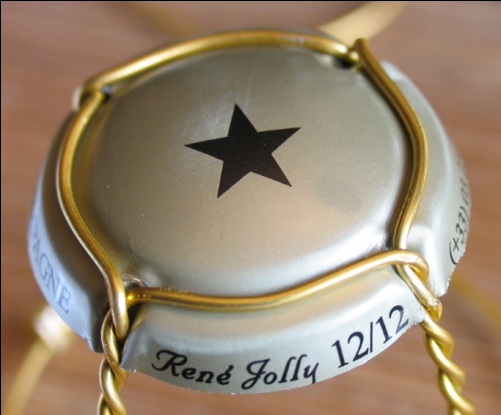 Le Muselet Y :
5 Patents
5 Years
1 machine
1 trademark
Le Muselet Y :
Saving :

41,30 %
in wire

90 % 
in Energy
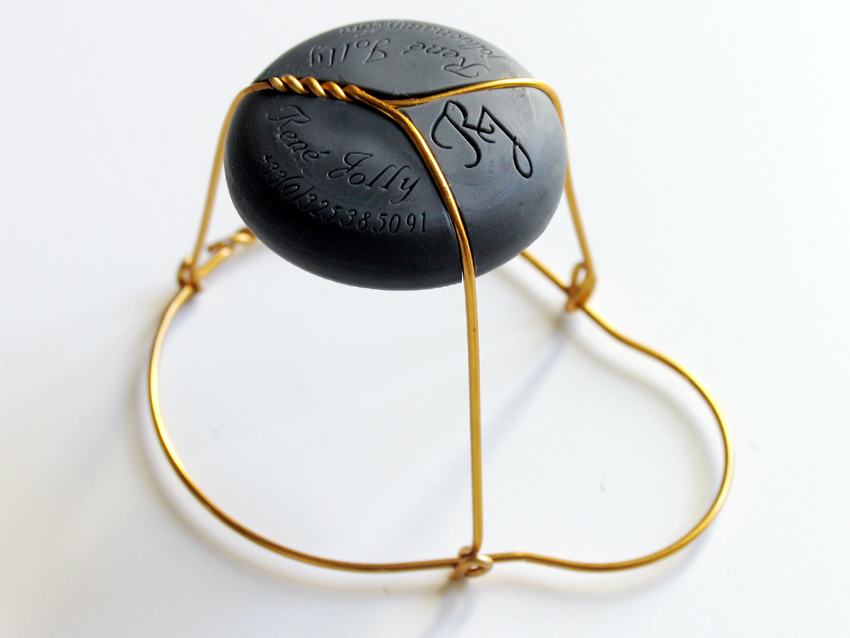 Le Muselet Y :
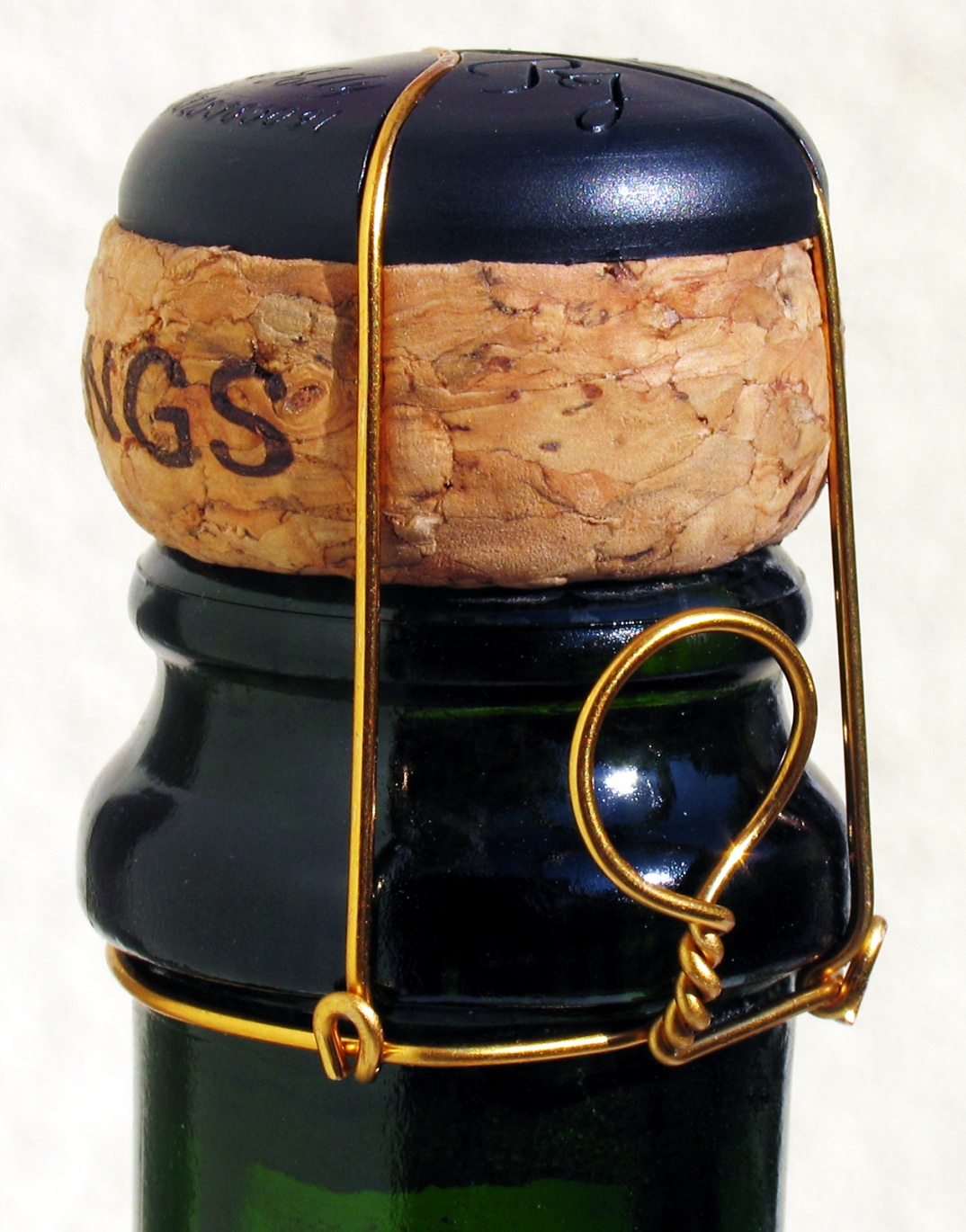 Use :

Same way
=
No change for the customer
Le Muselet Yo :
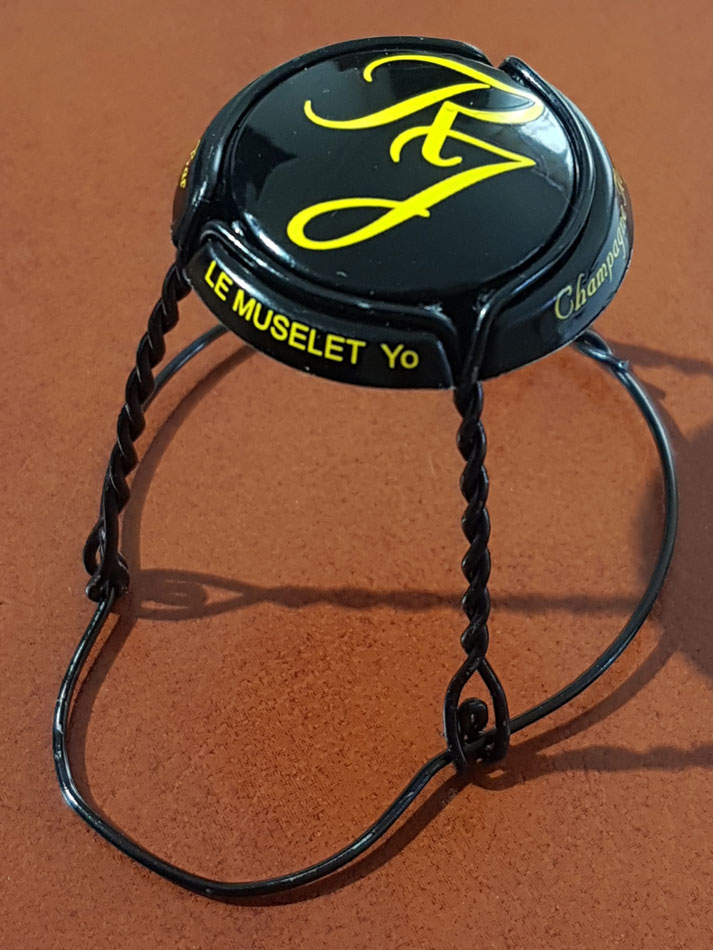 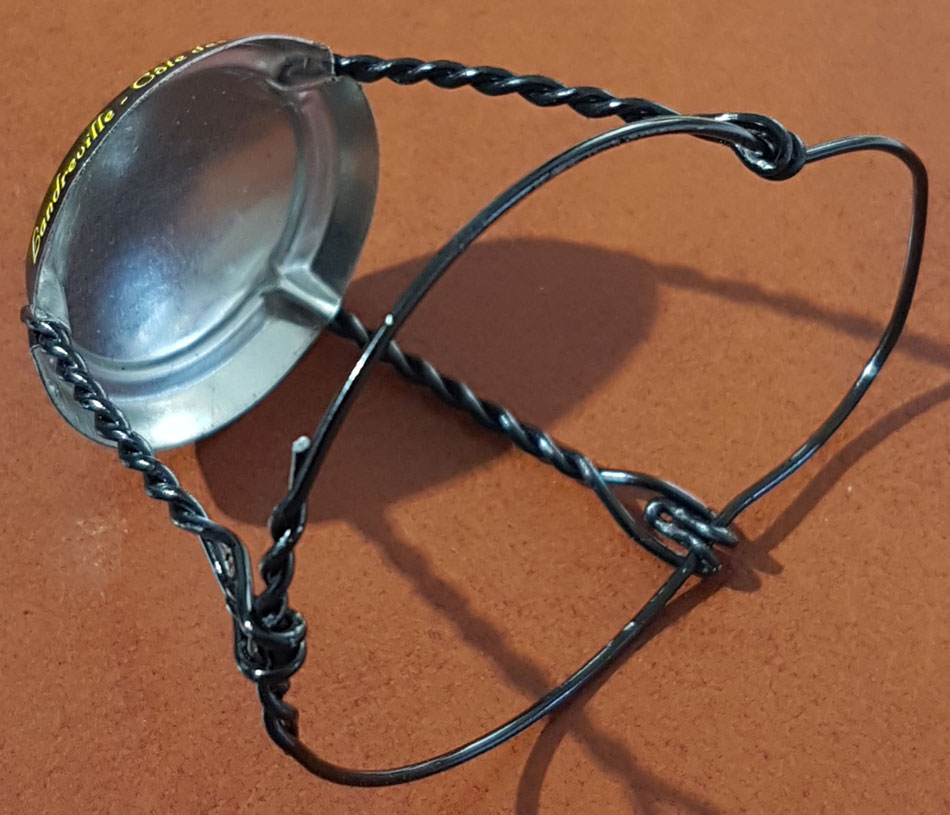 Habillage  -  Labelling
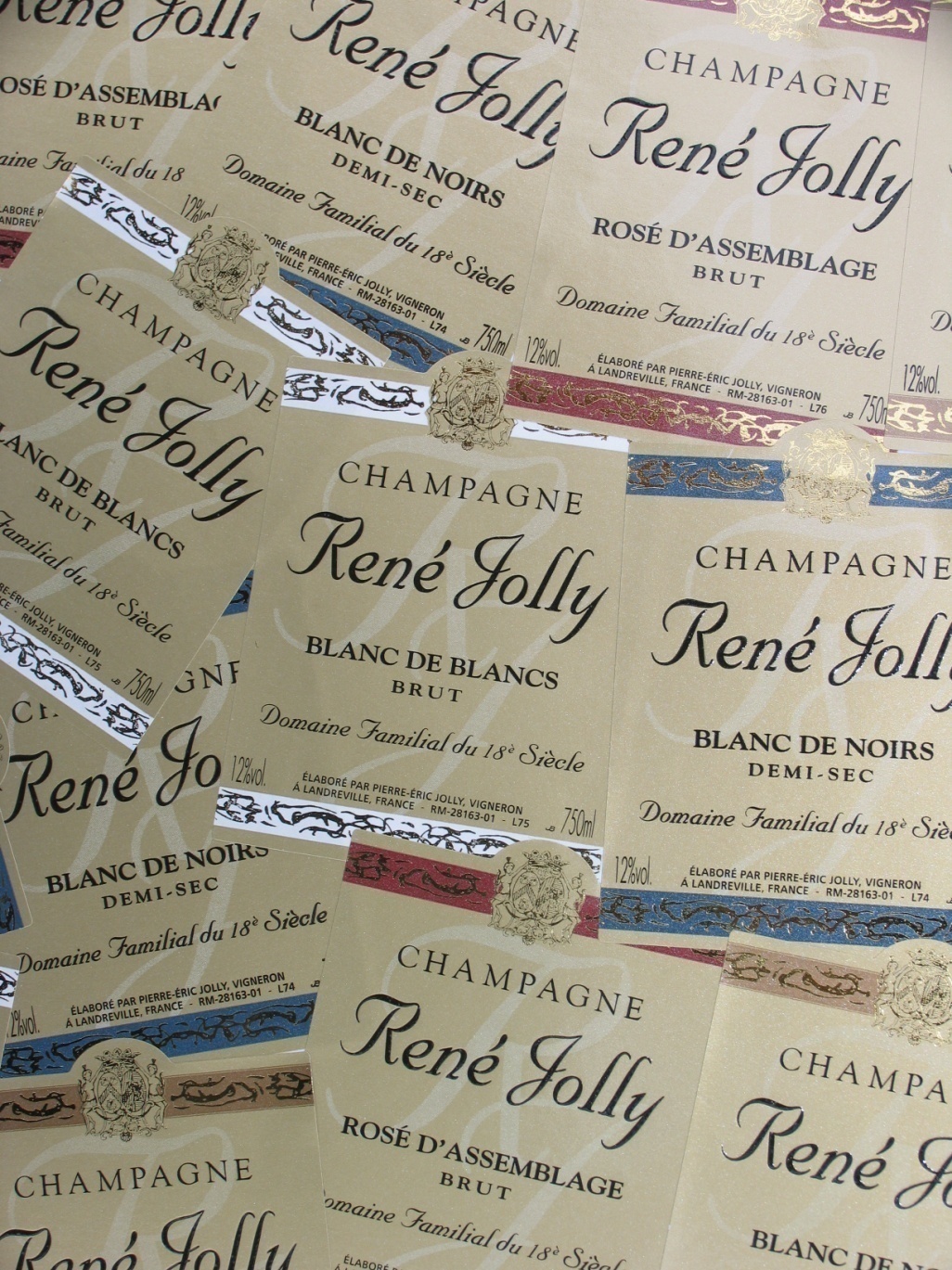 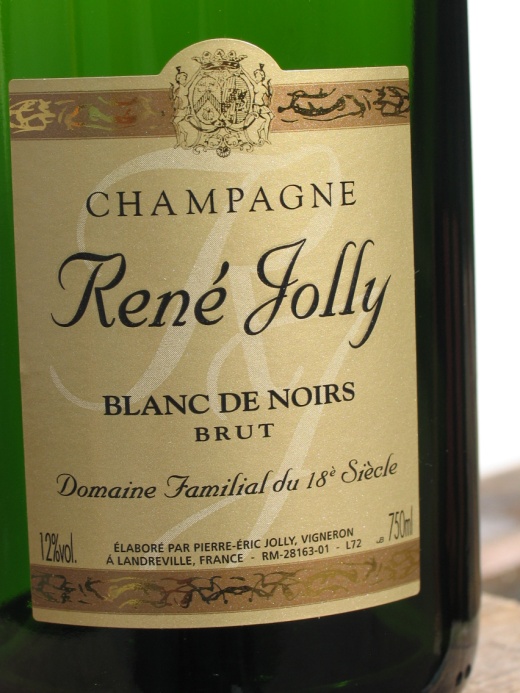 Bouteille Spéciale  -  Patented Bottle
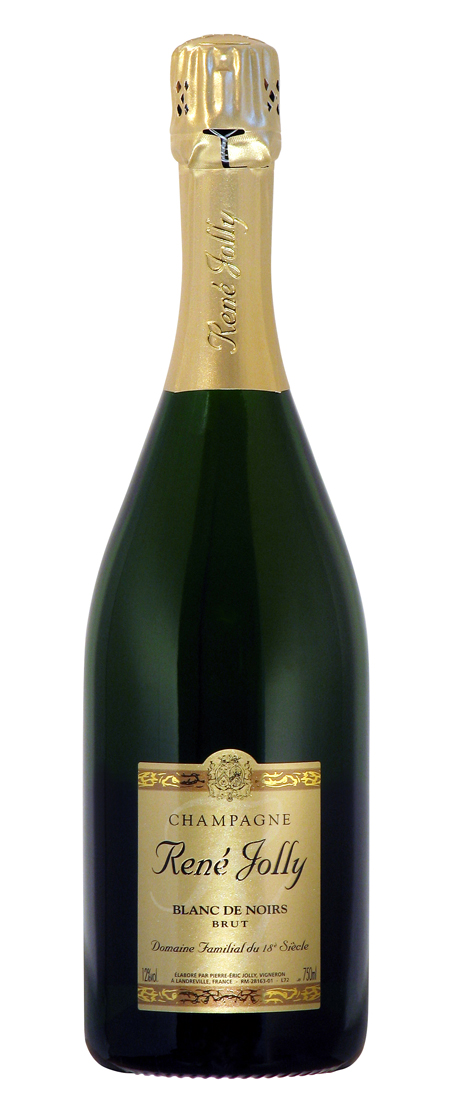 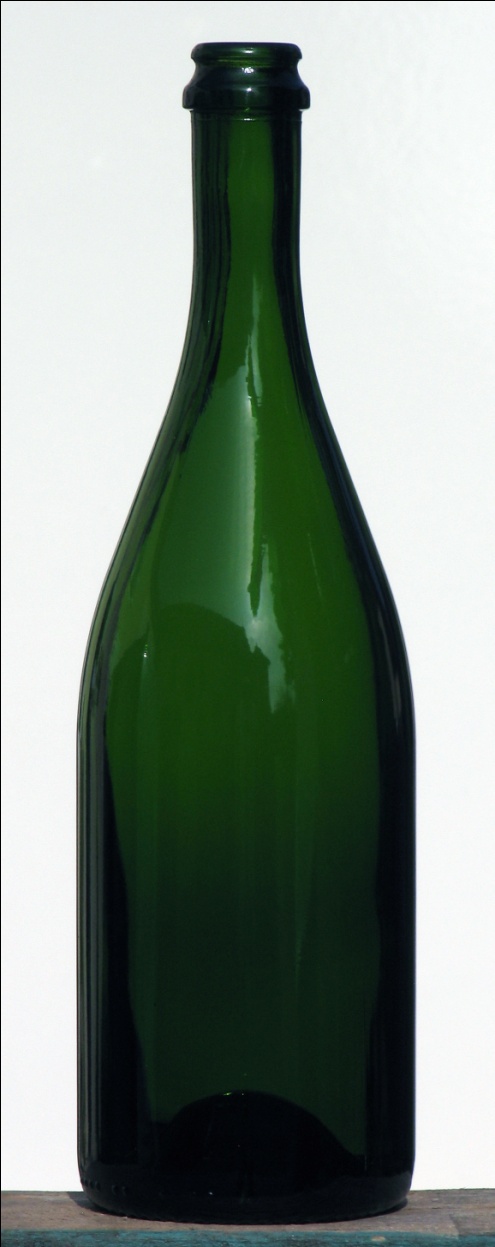 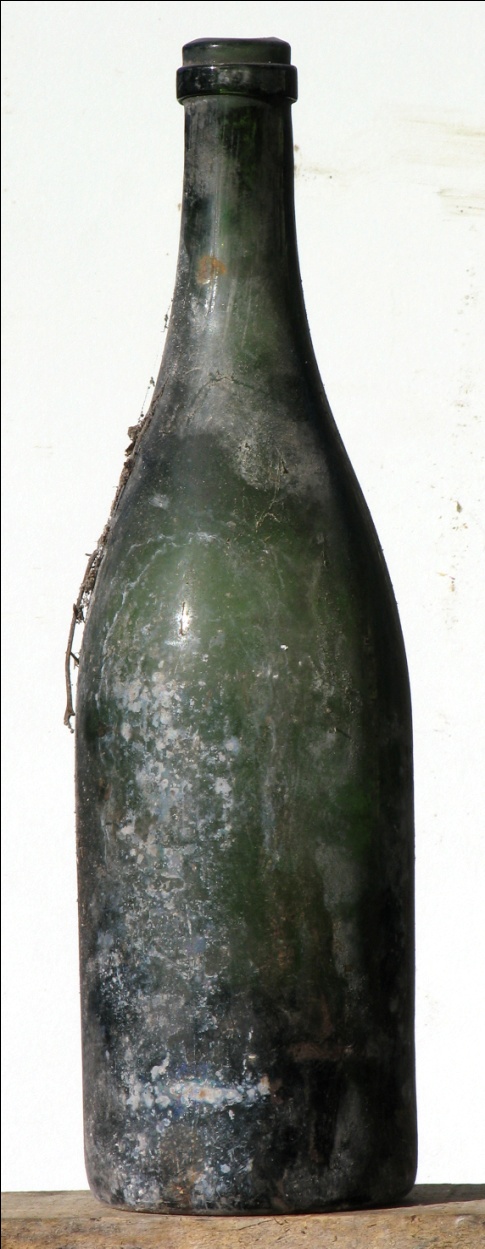 Now
1865
2006
Bouteille Spéciale  -  Patented Bottle
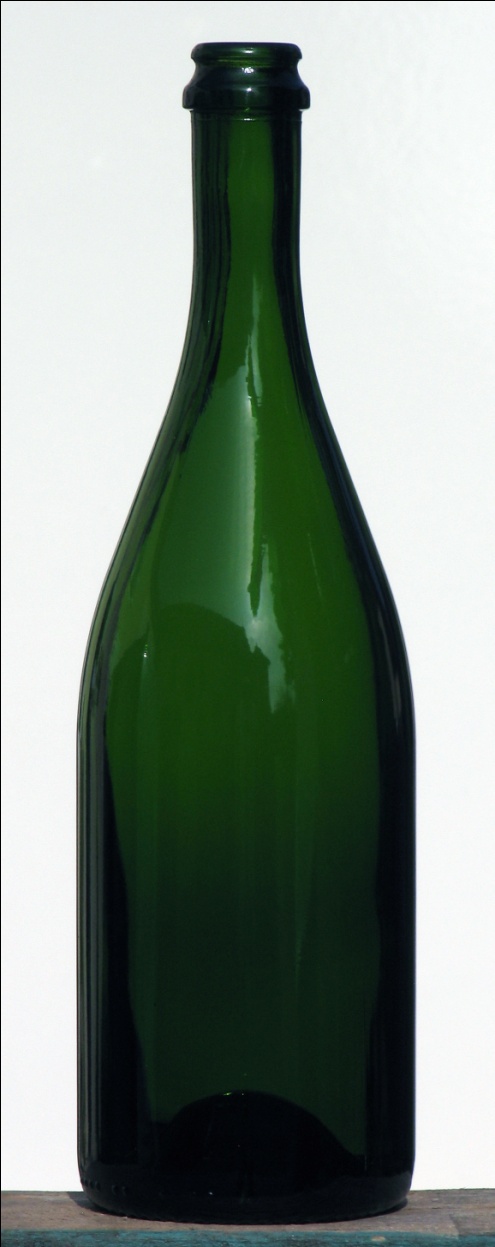 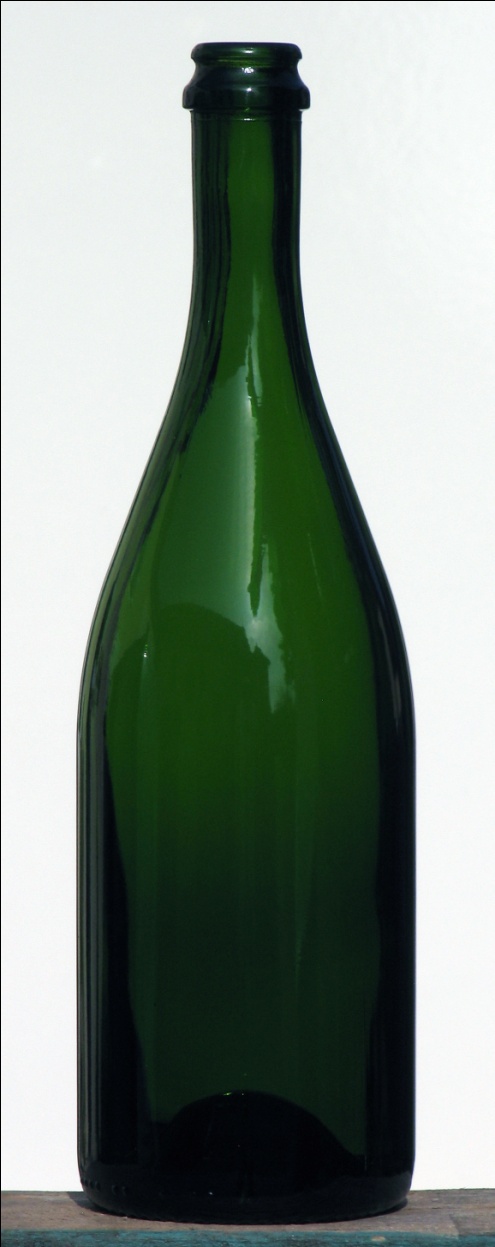 New shape
- 80 g / bt
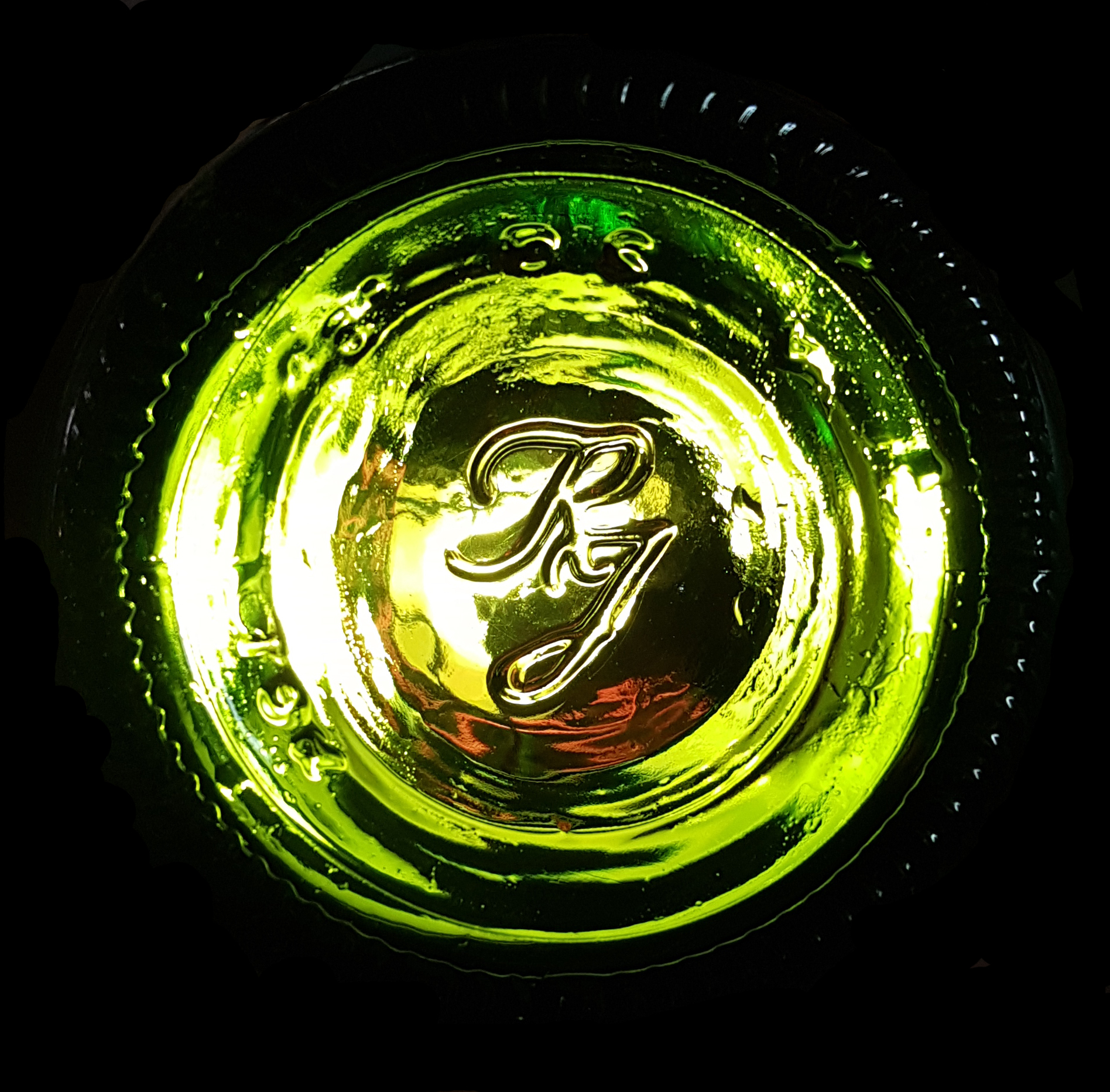 Now
2006
Caisses de 6 Export  –  Cases of 6 bottles
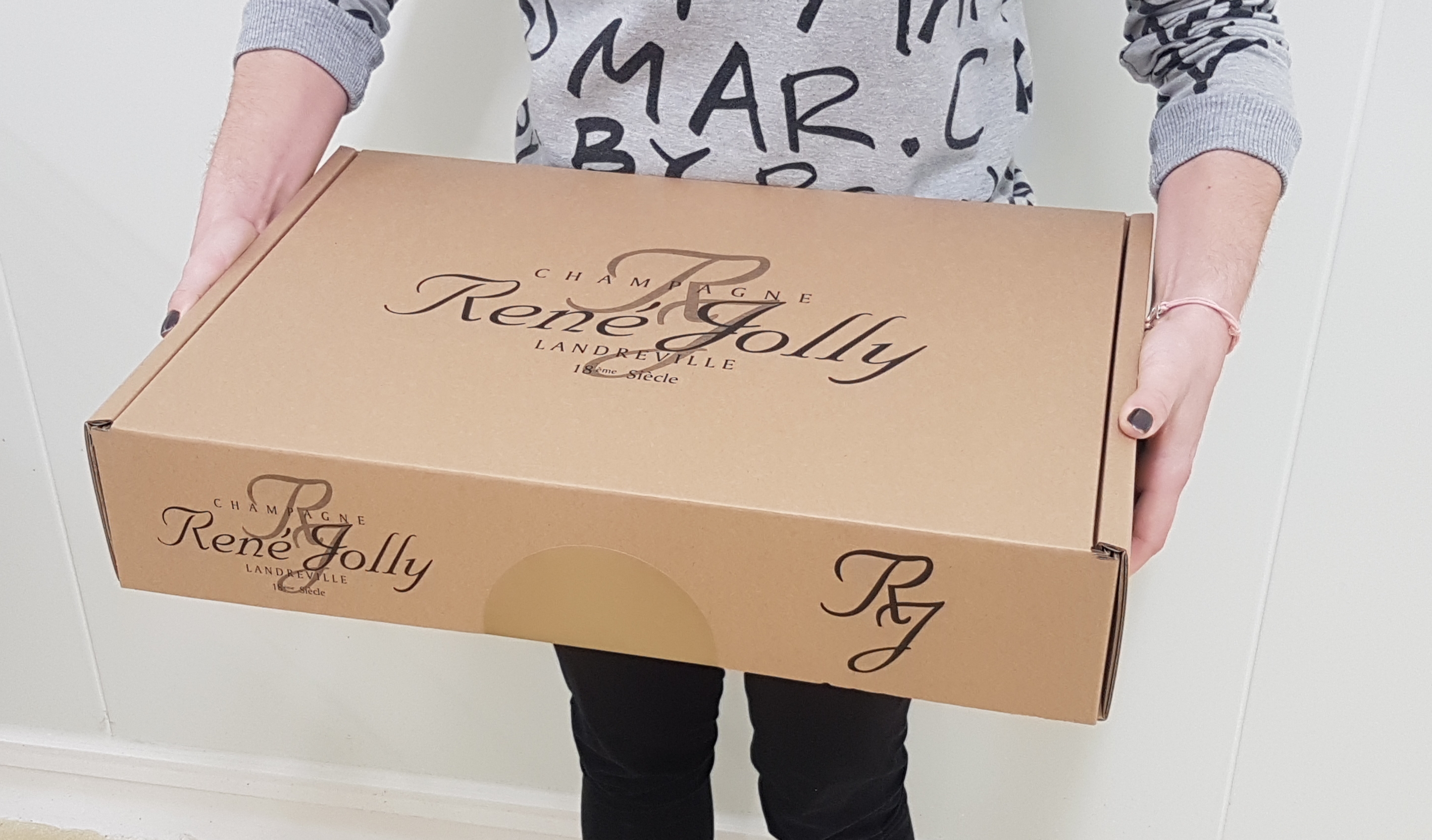 Caisses de 6 Export  –  Cases of 6 bottles
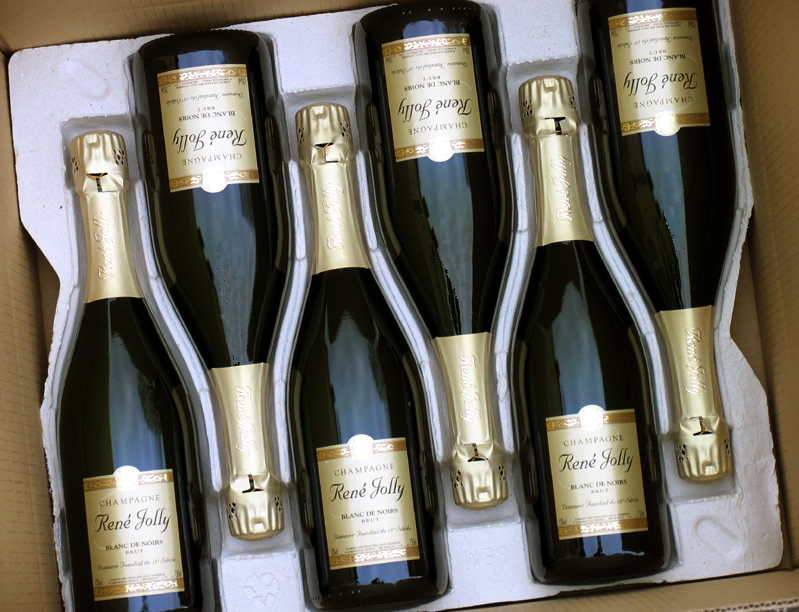 Les Marchés  - The Markets
Export    60 %
France  40 %
Japan
UKDenmarkNetherlandsGermany
Blanc de Noirs  Brut
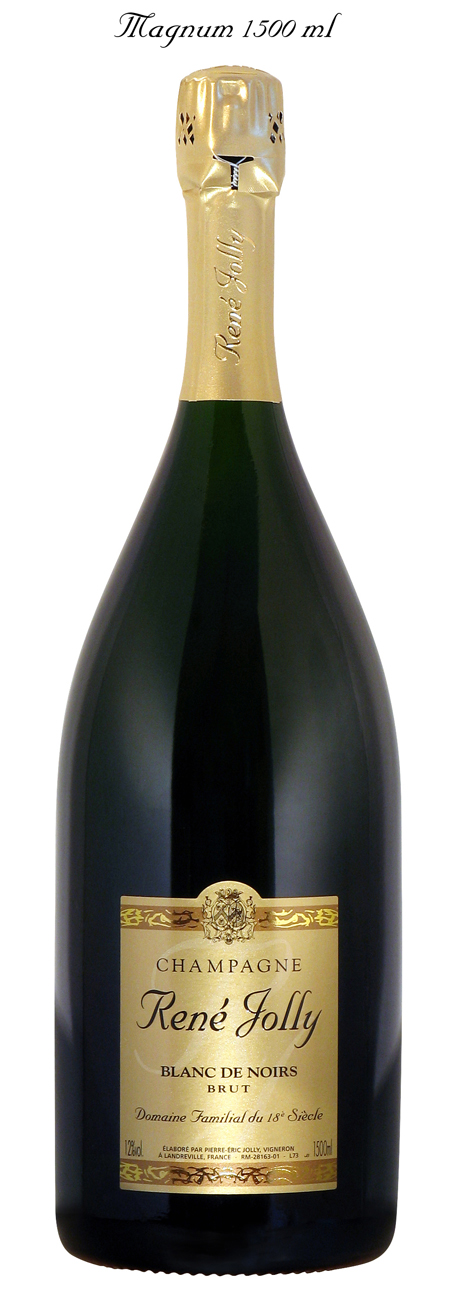 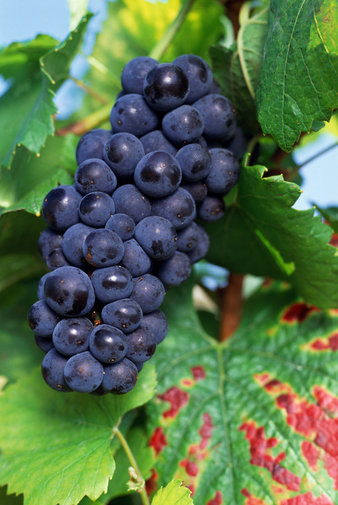 Sugar  :  10 g/l
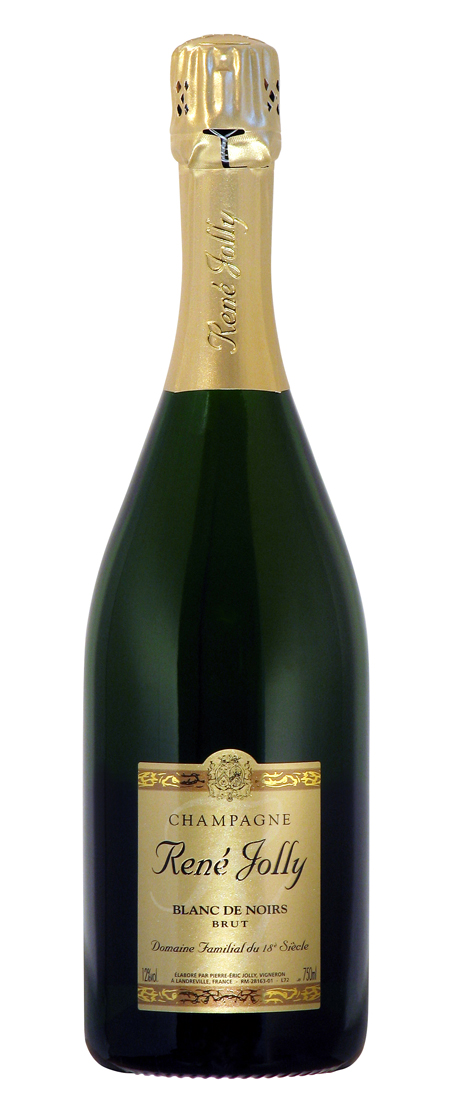 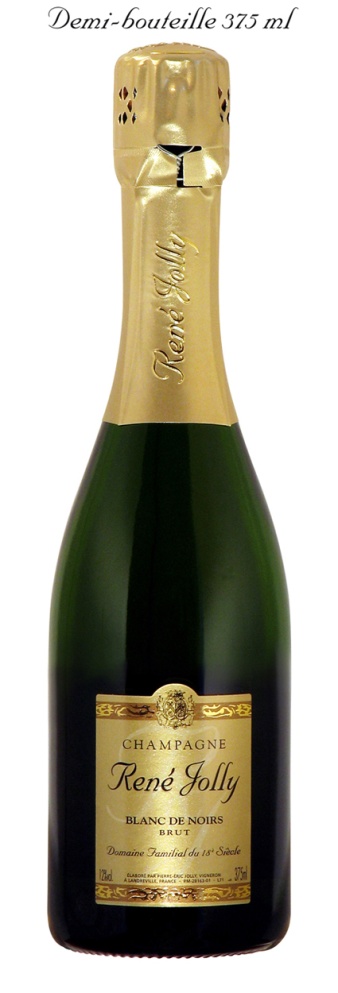 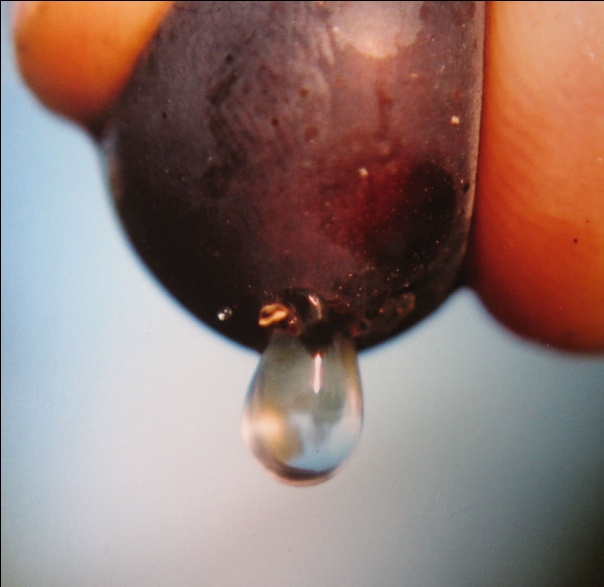 Blanc de Noirs   :   Dry  or  Sweet
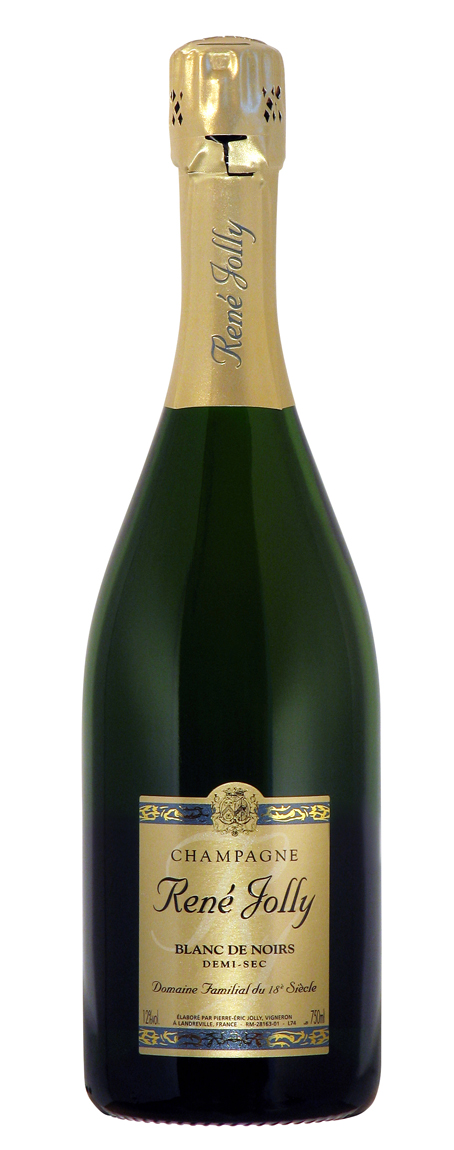 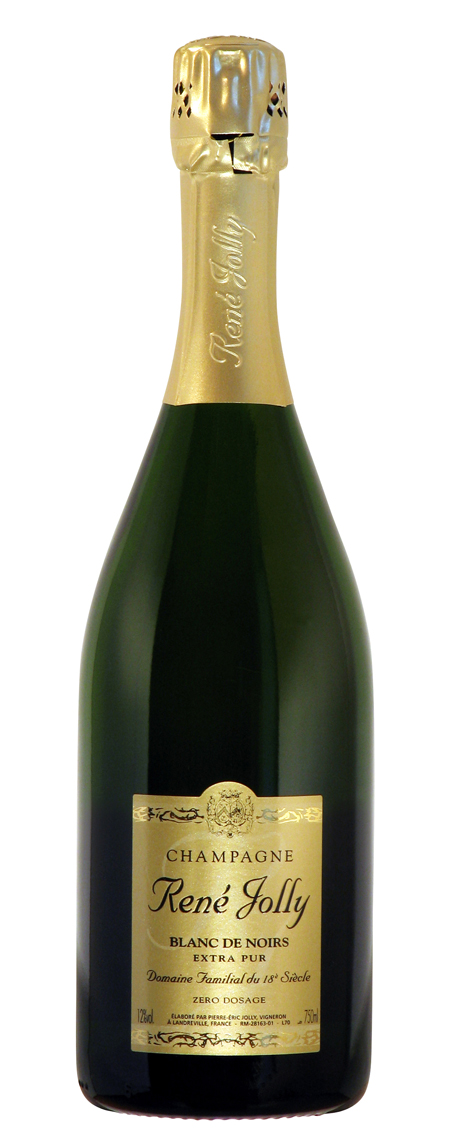 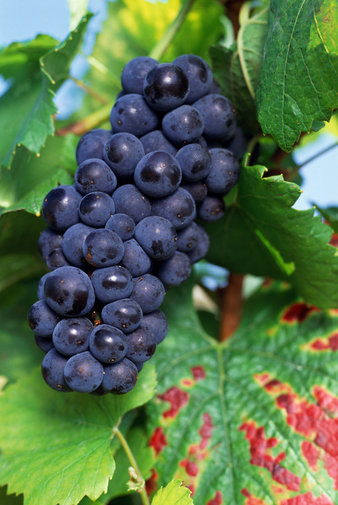 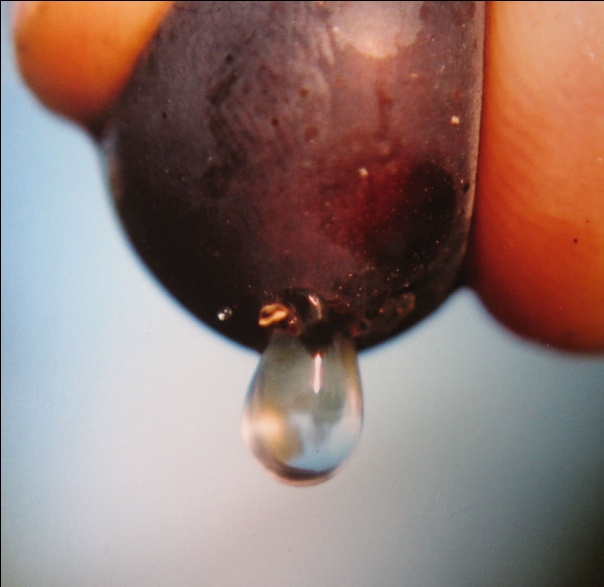 SUGAR
EXTRA PUR = 0 g/l
DEMI SEC = 43 g/l
Blanc de Blancs     Brut
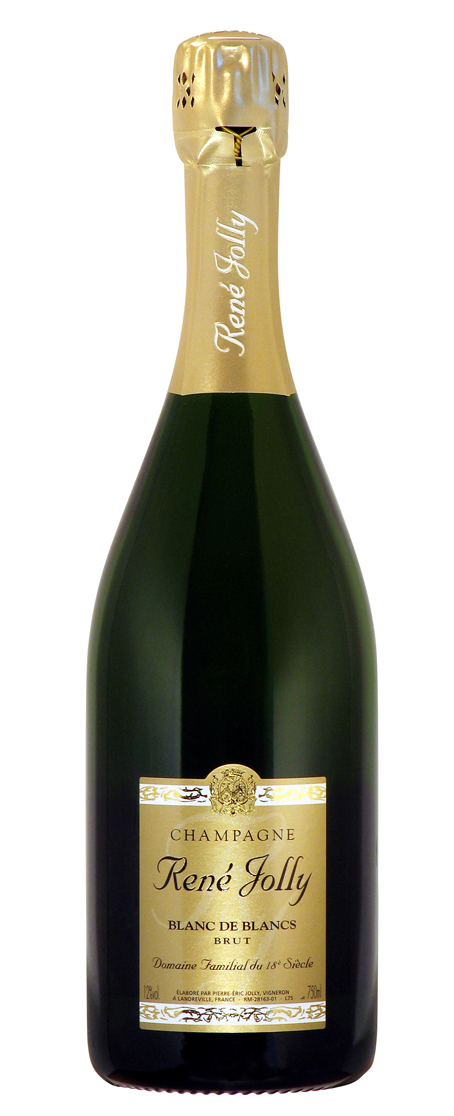 100 % CHARDONNAY
Dosage : 10 g/l
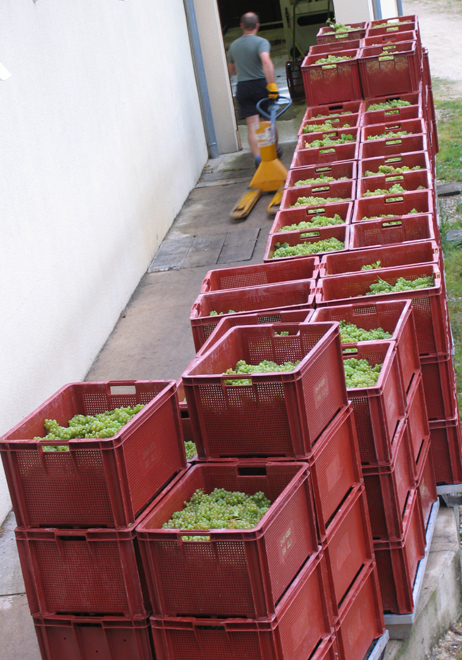 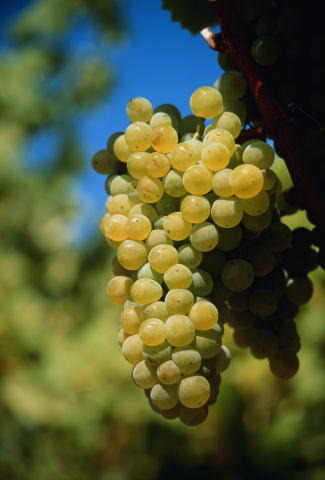 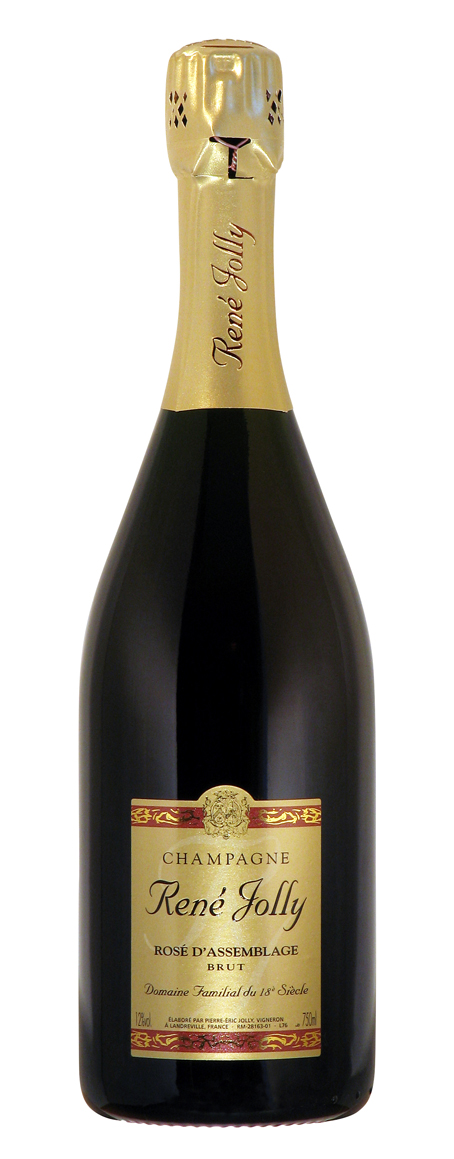 Rosé d’Assemblage   Brut
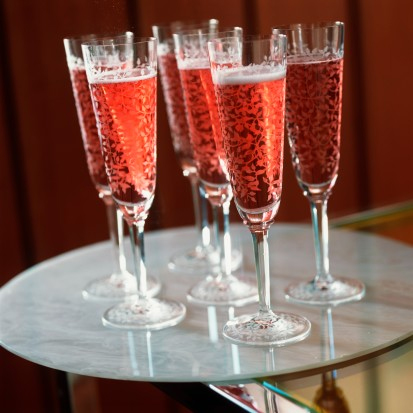 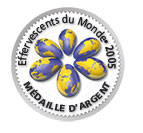 Médaille d’Argent « Effervescents du Monde 2010 »
Silver Medal « Best Sparklings of the World 2010 »
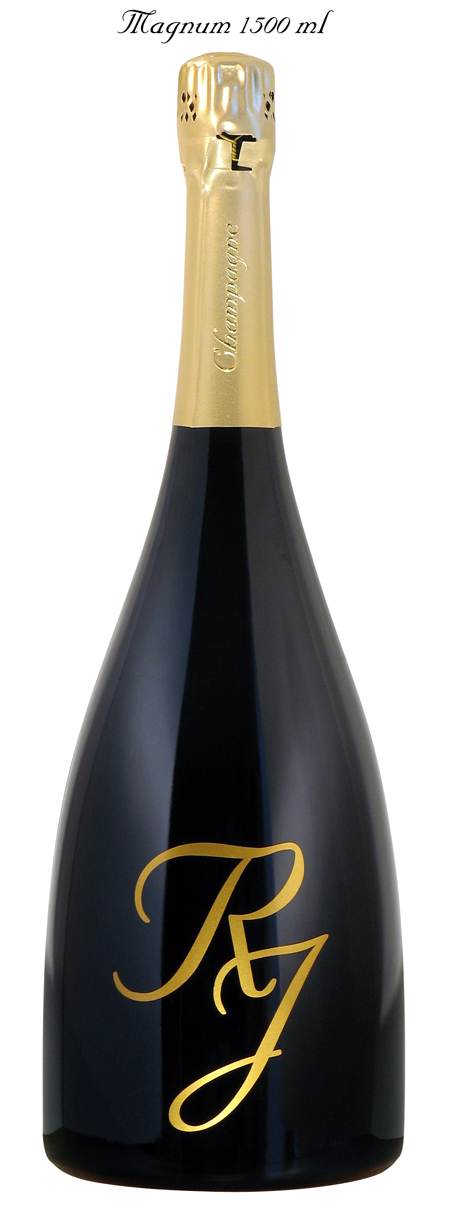 Cuvée Spéciale Rj
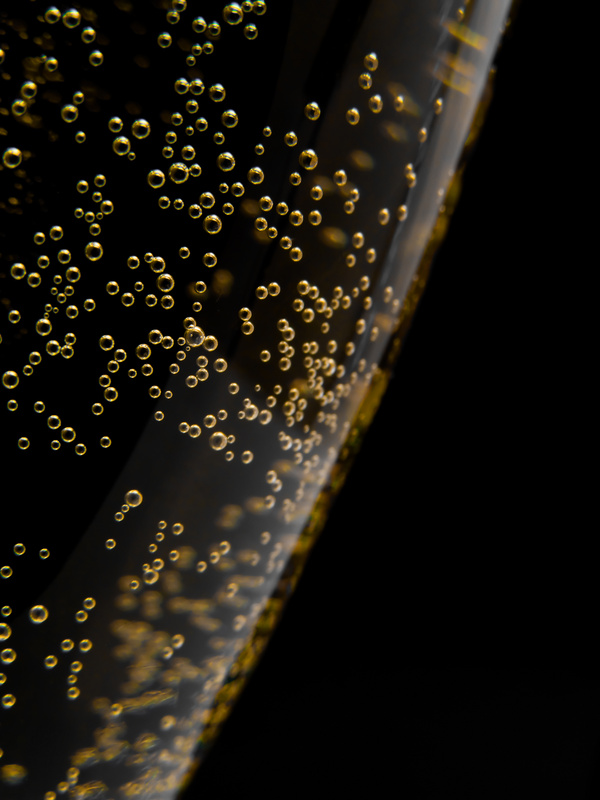 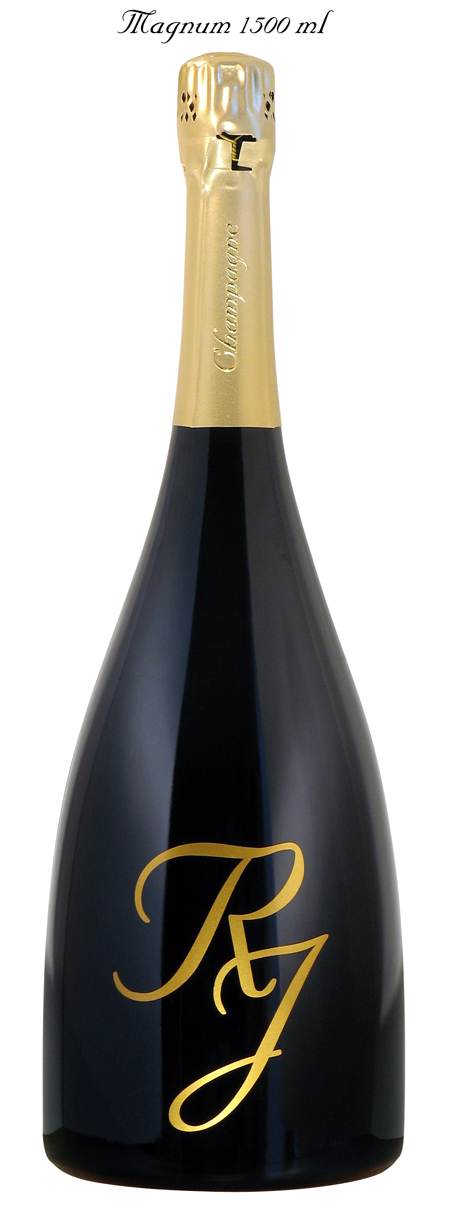 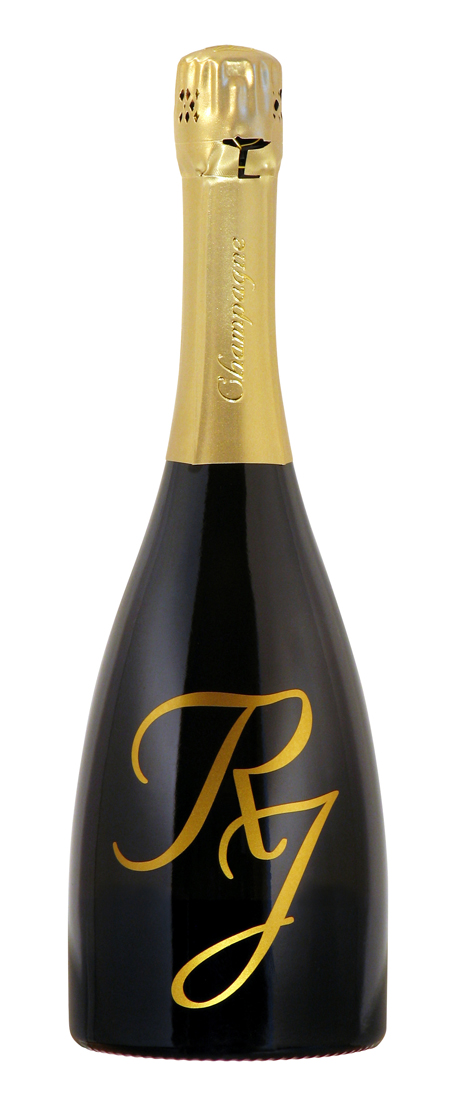 Cuvée Spéciale Rj
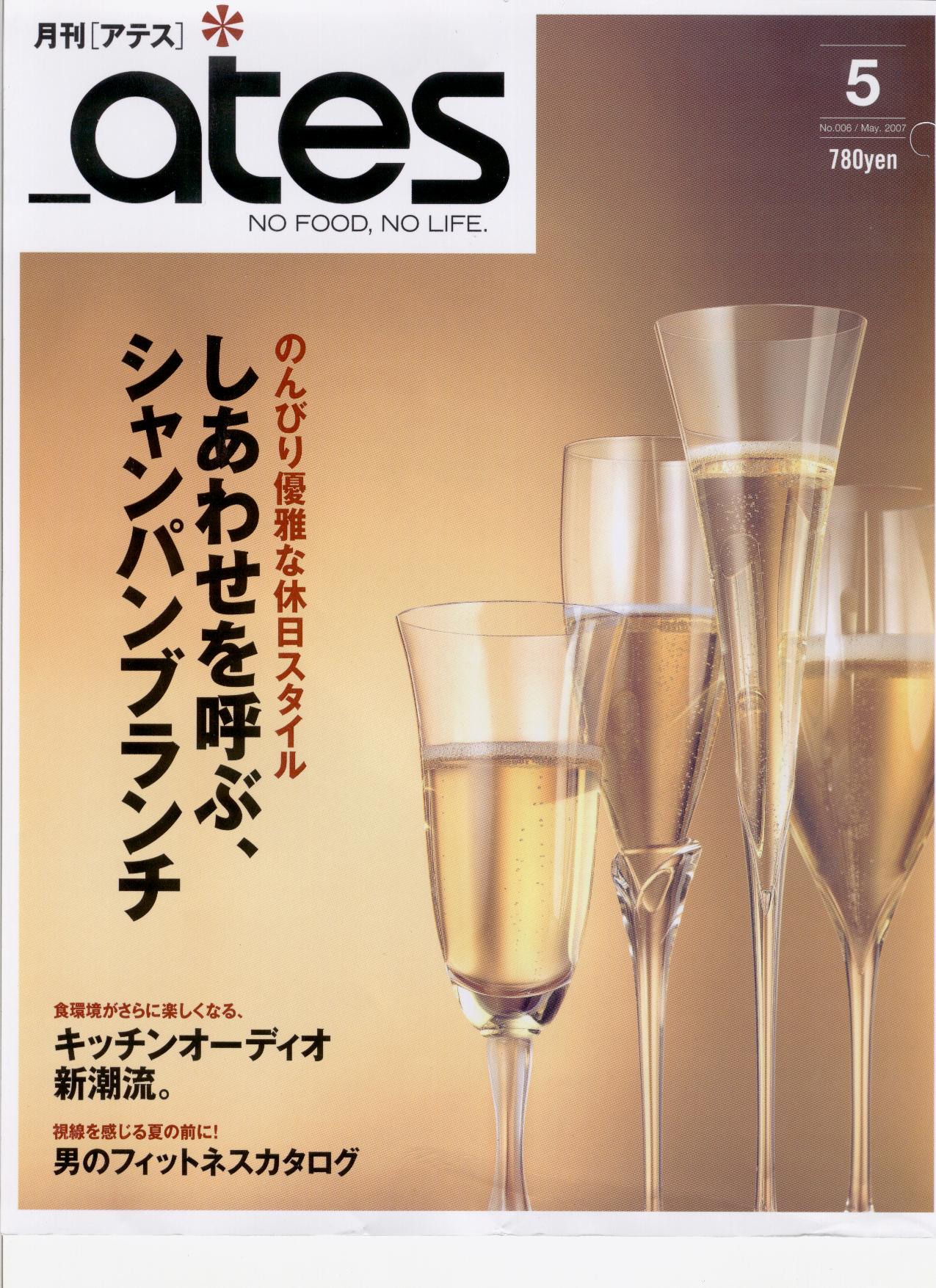 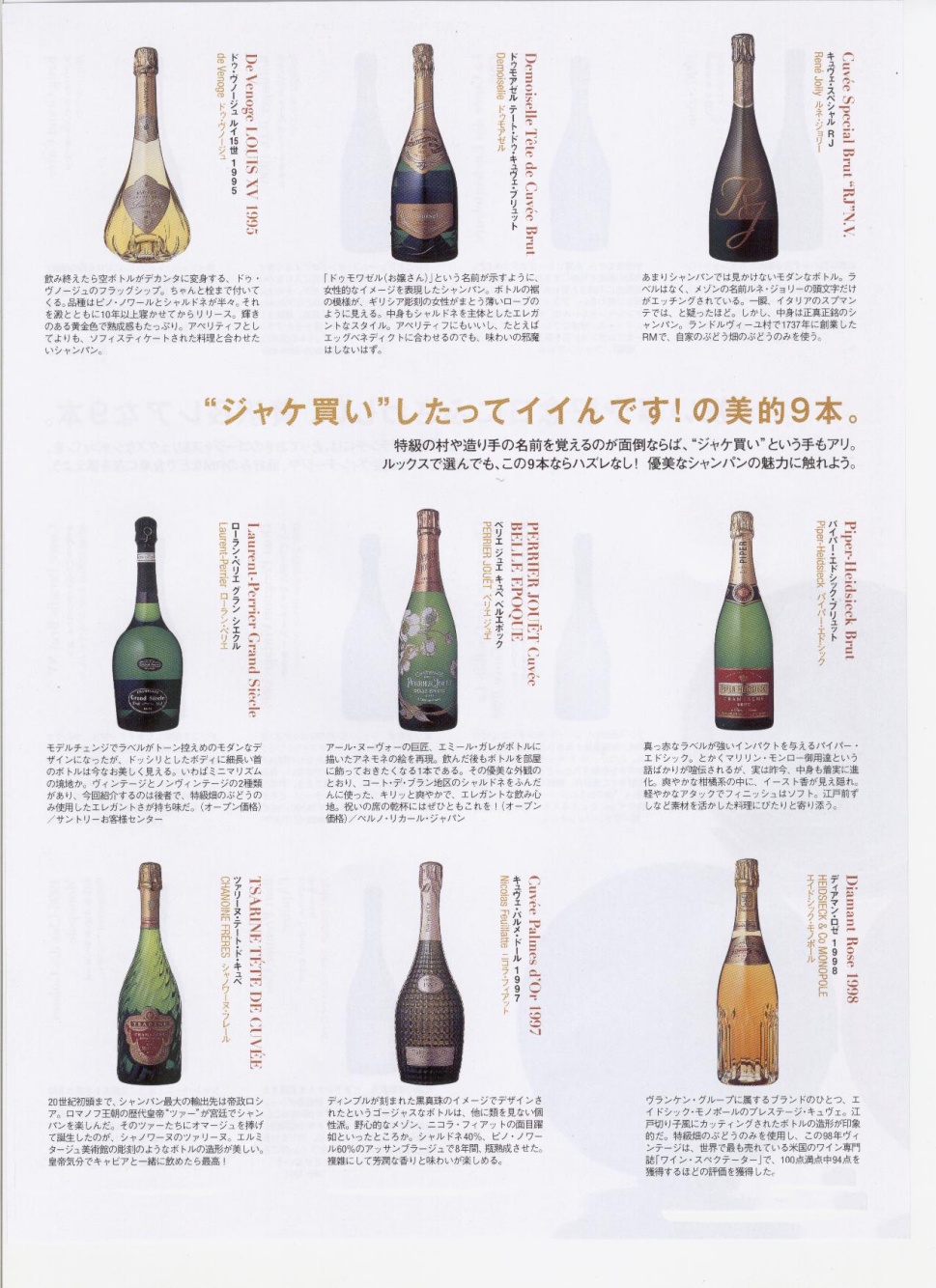 Cuvée Spéciale Rj
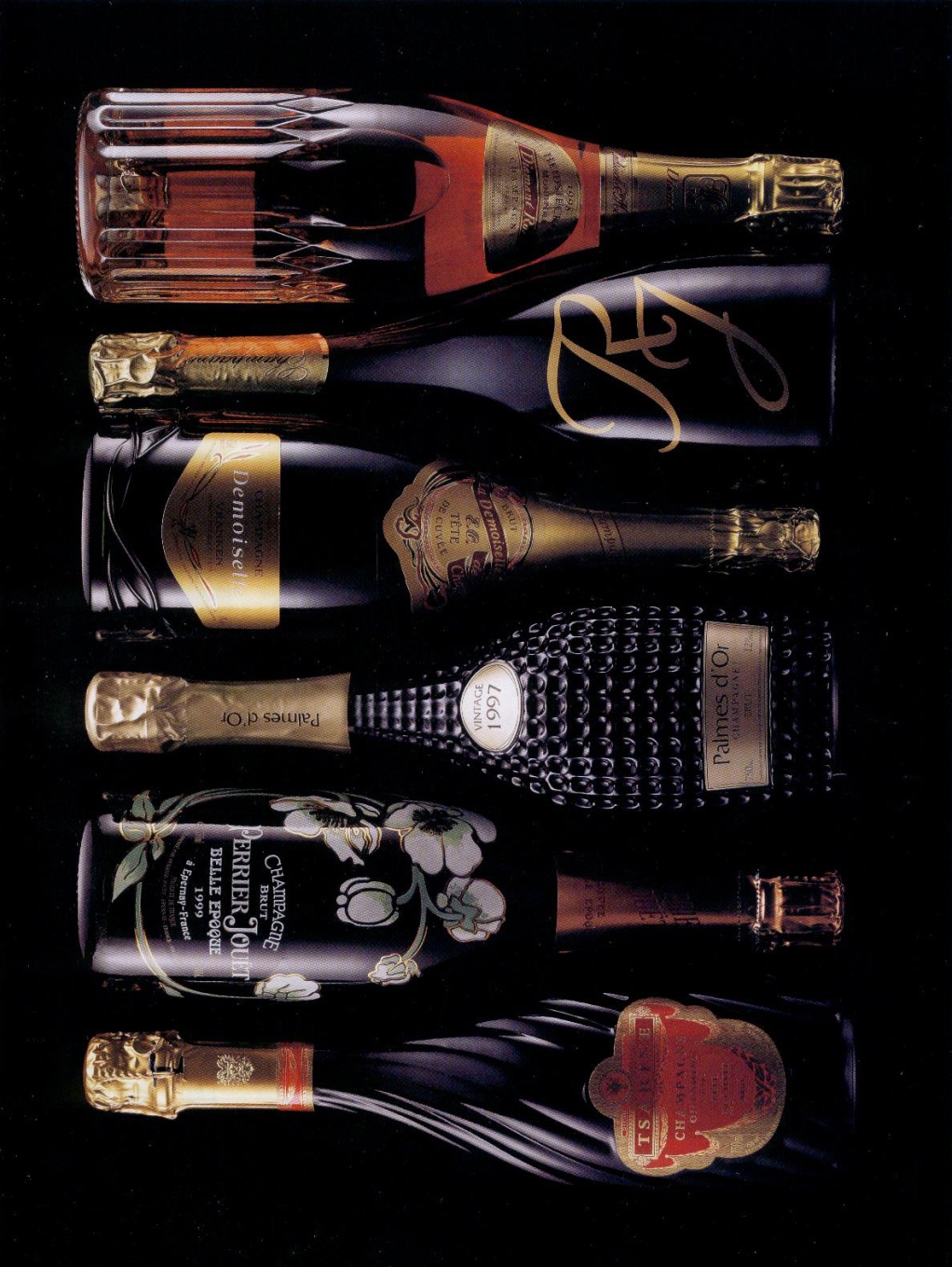 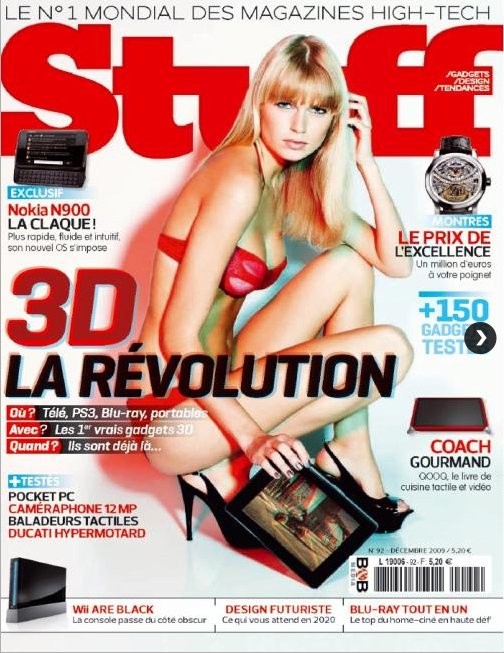 Cuvée Spéciale Rj Rosé
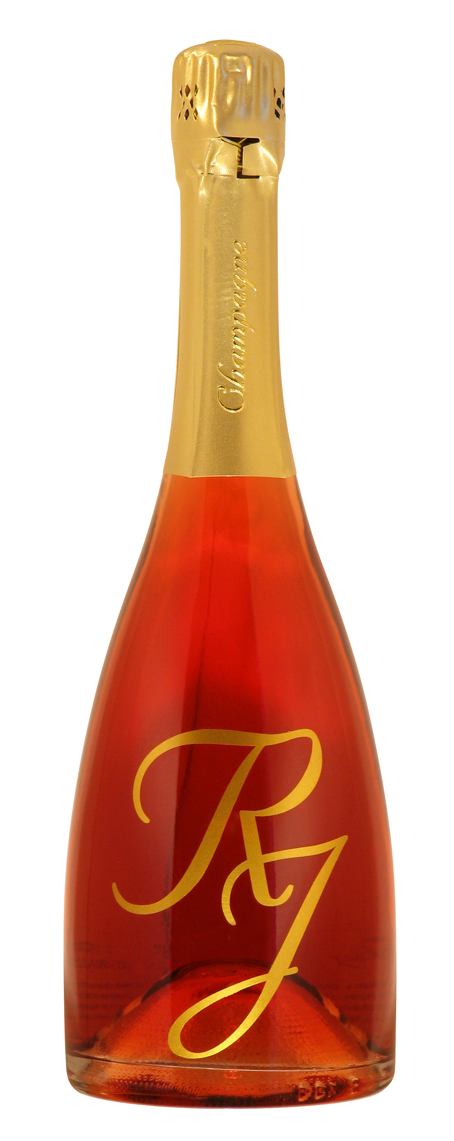 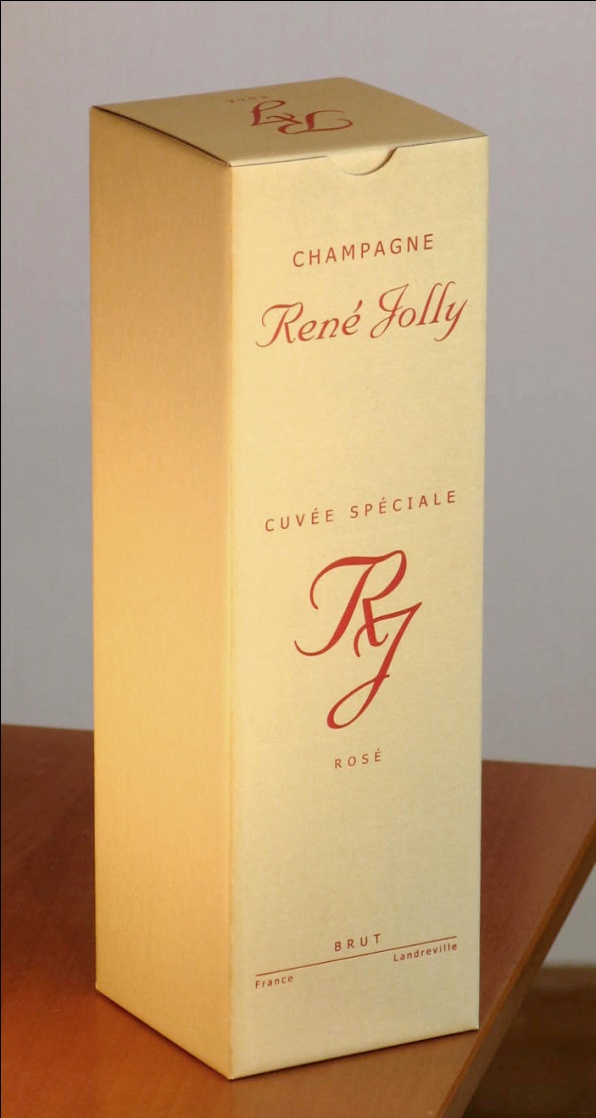 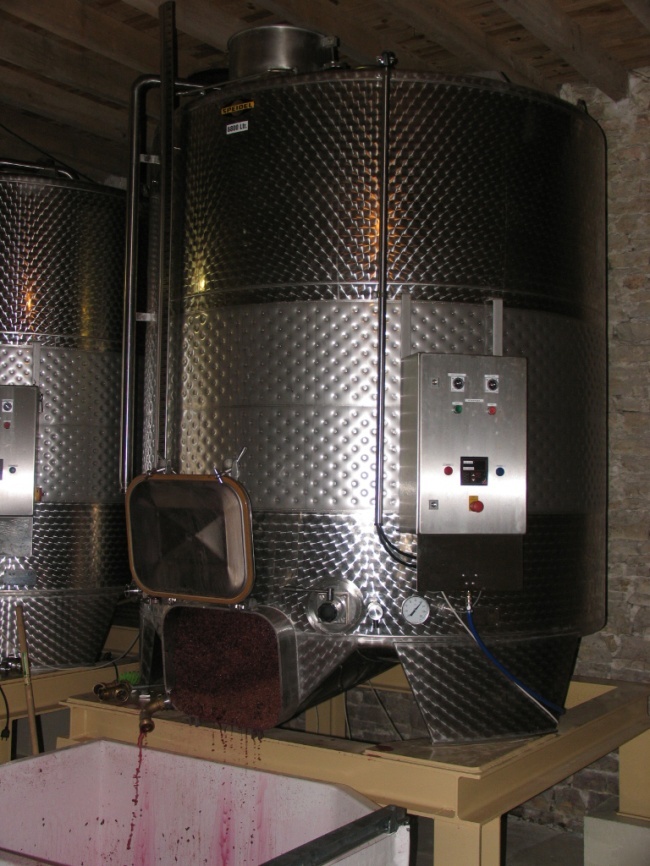 2016  -  3945 Bottles
Editio
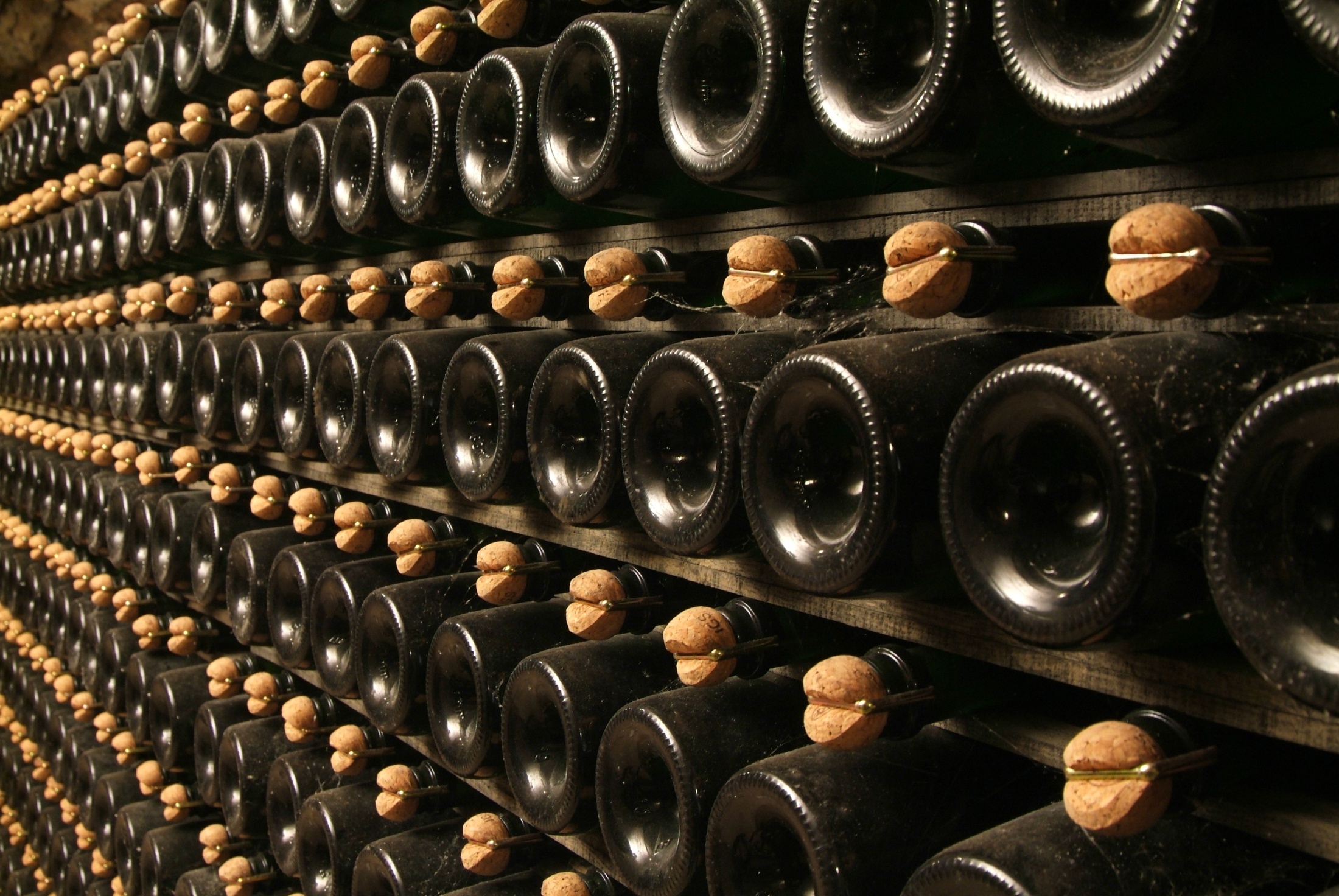 Editio
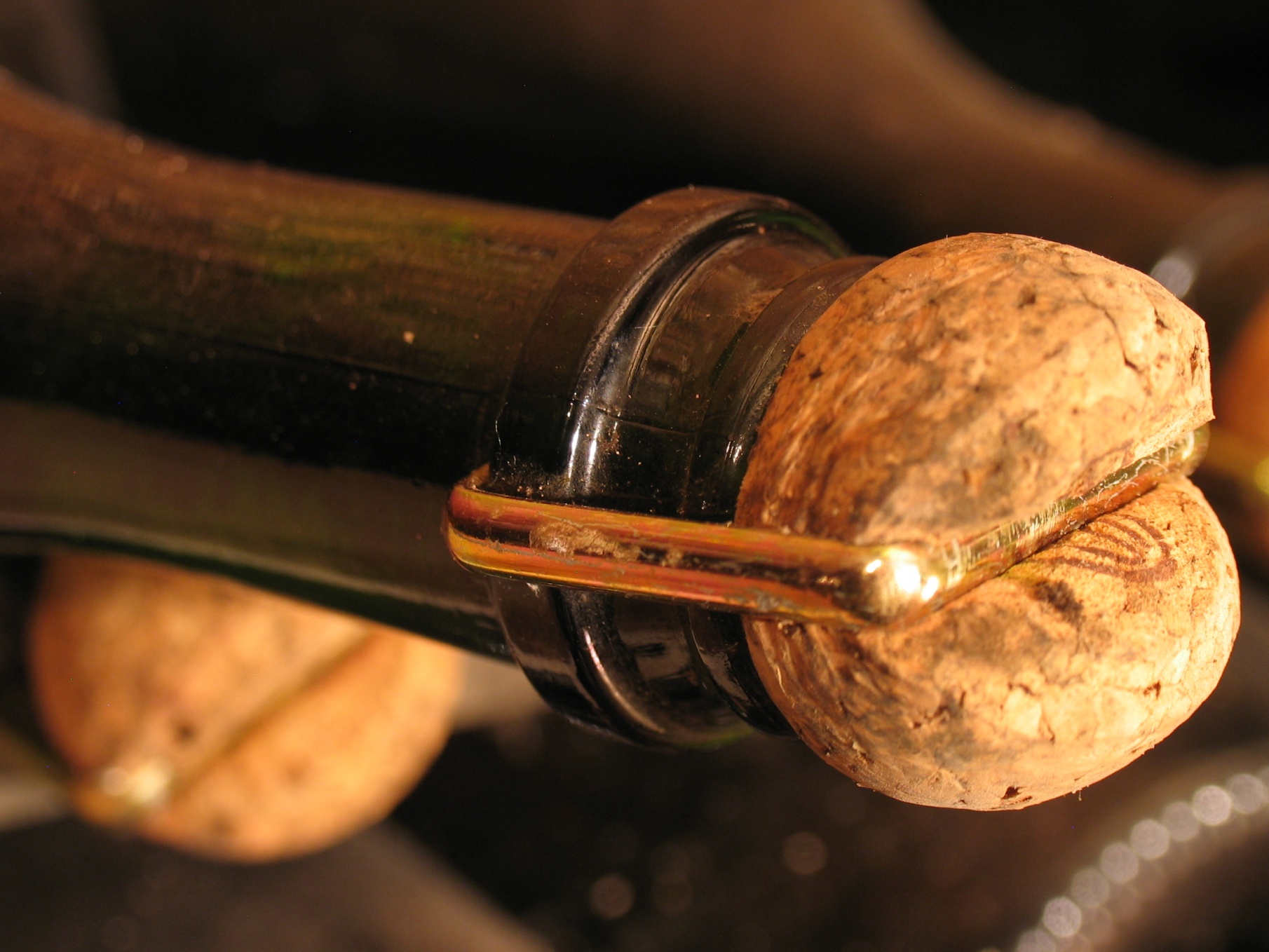 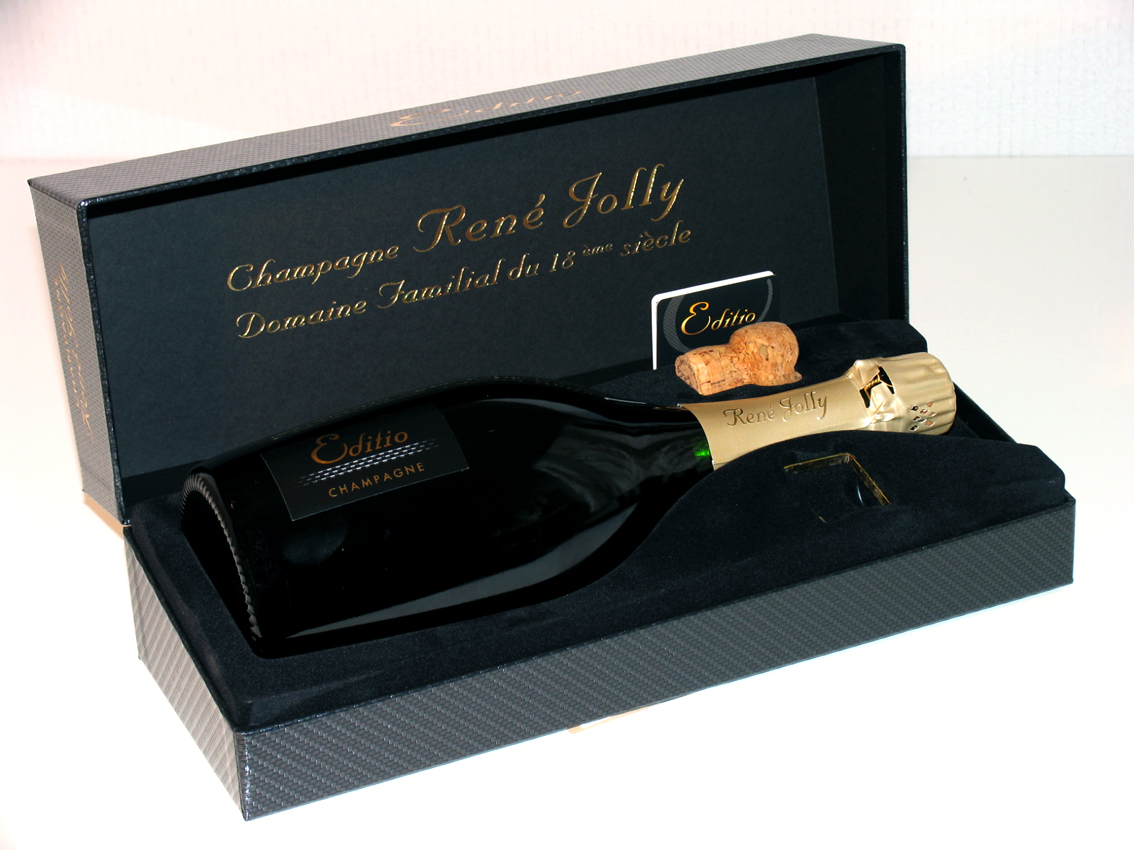 Editio
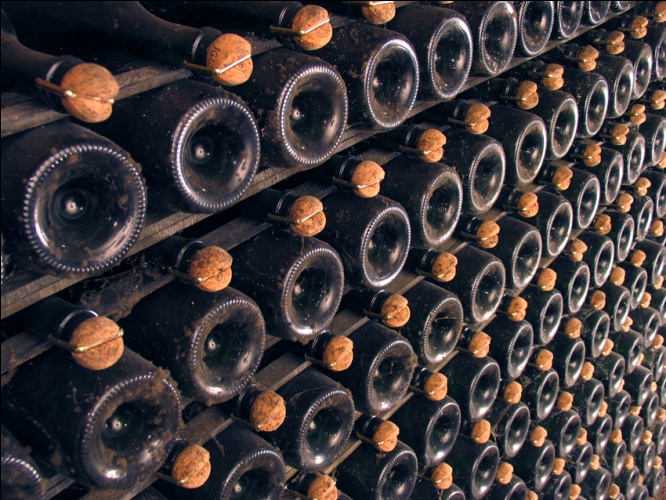 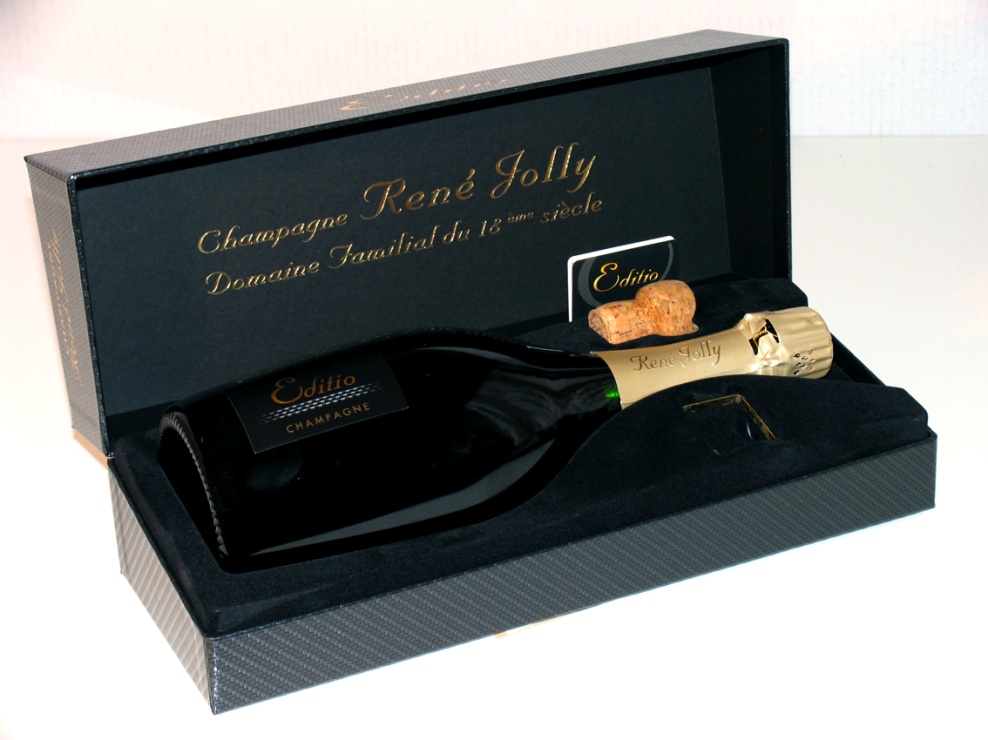 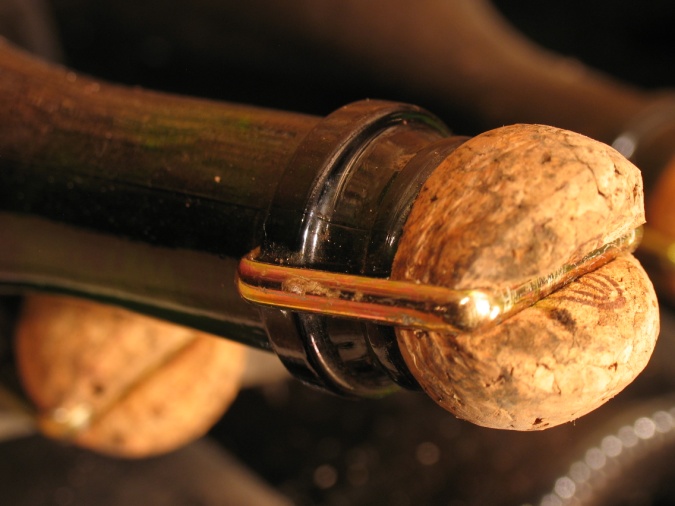 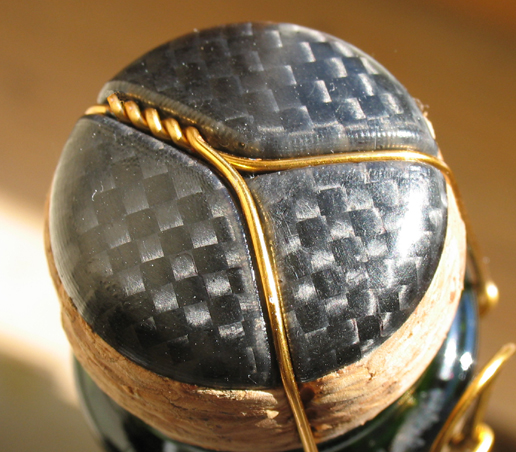 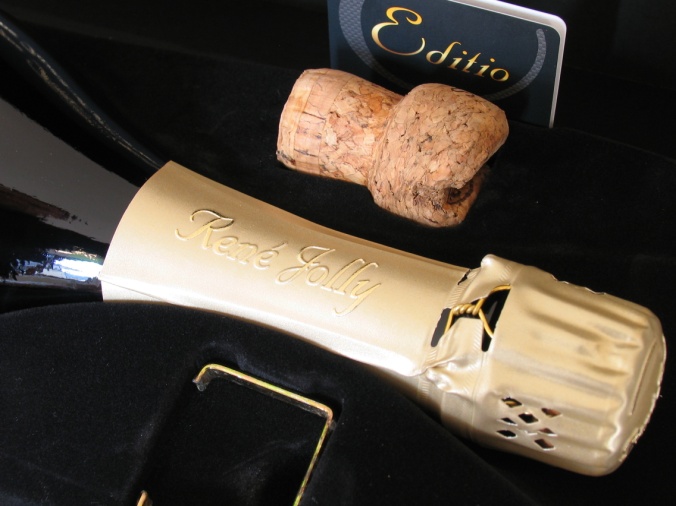 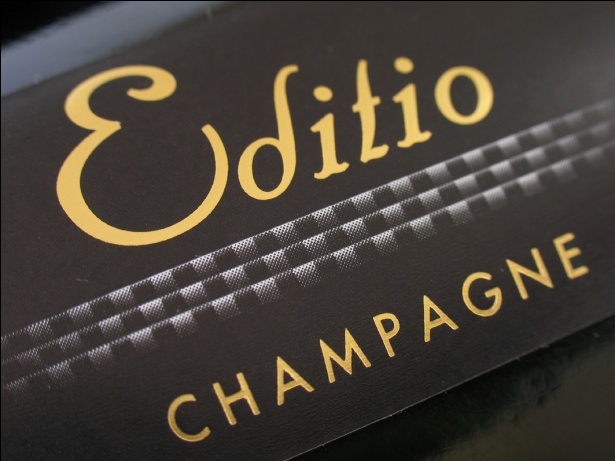 Editio    -    Carbon Y
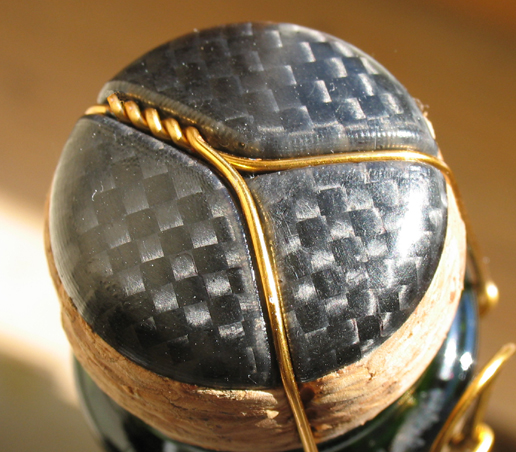 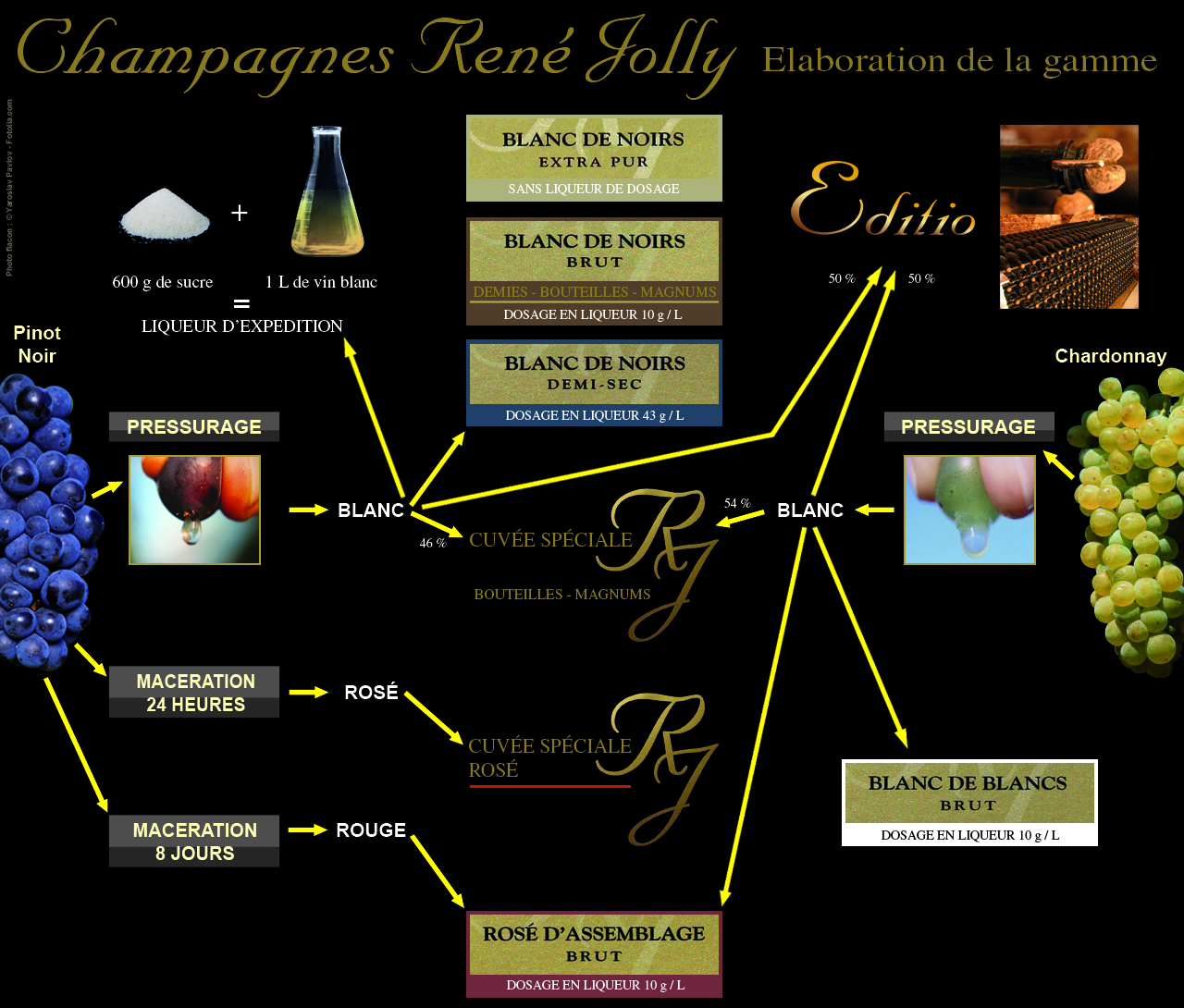 Guide Hachette des Vins
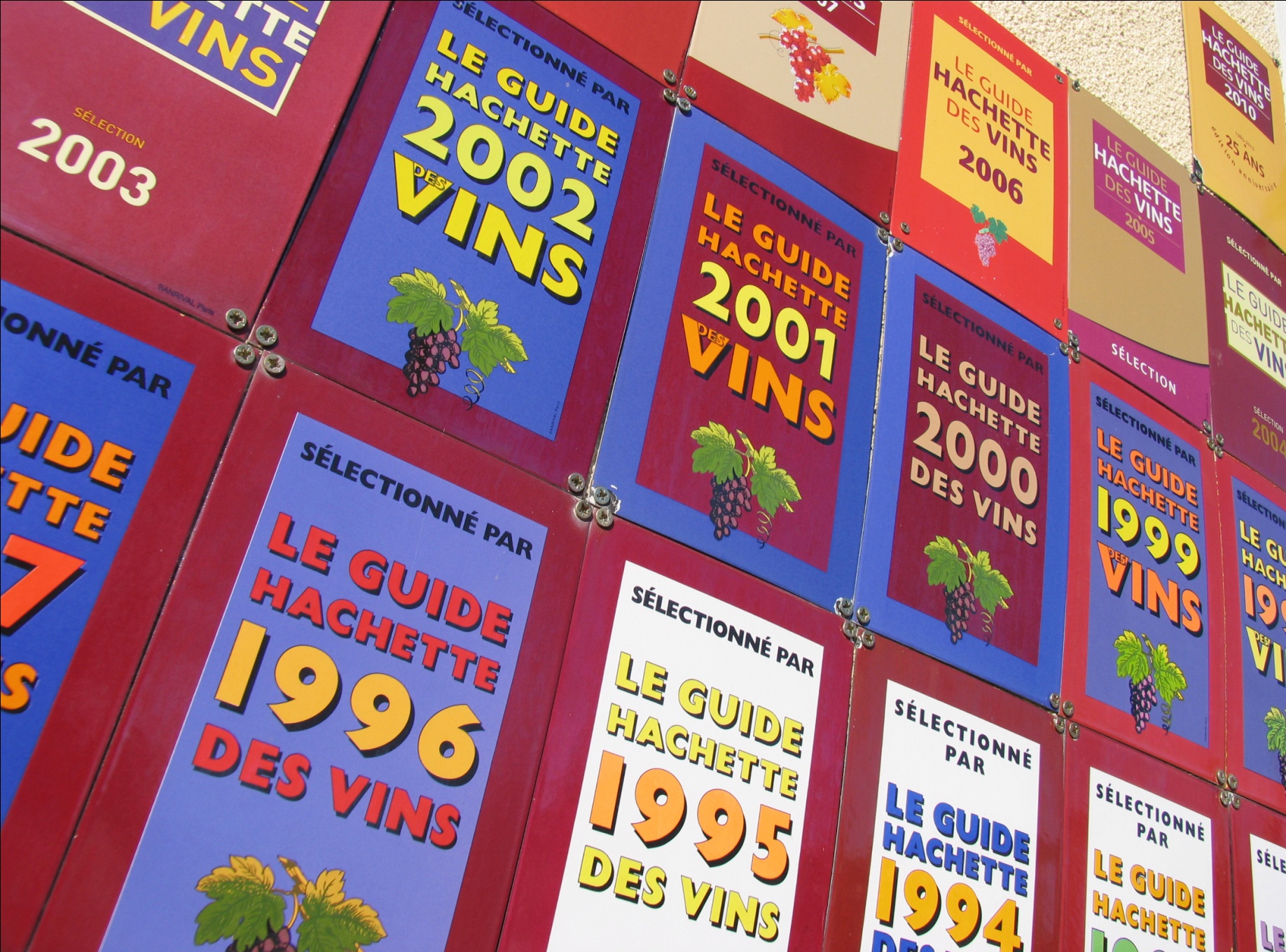 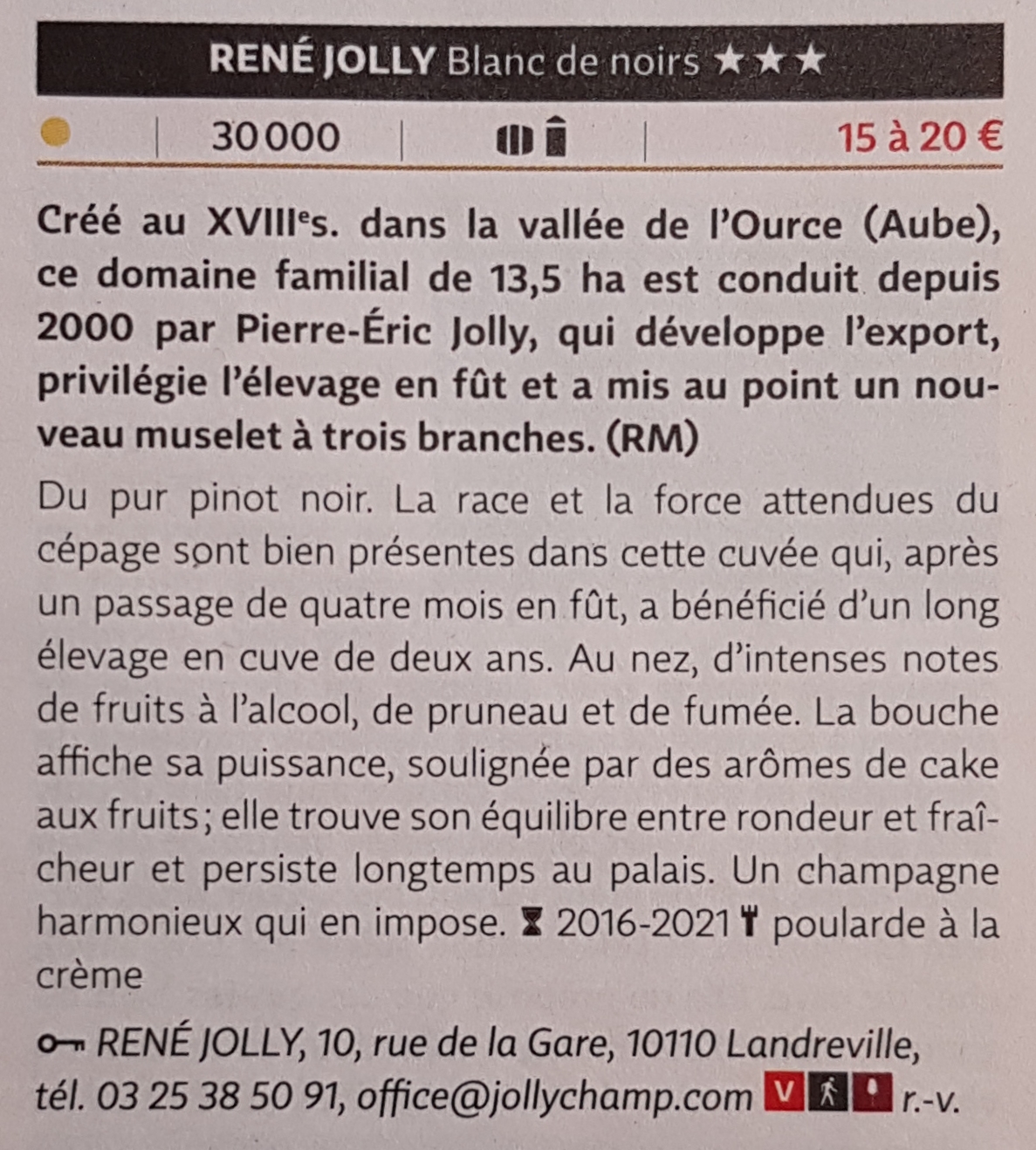 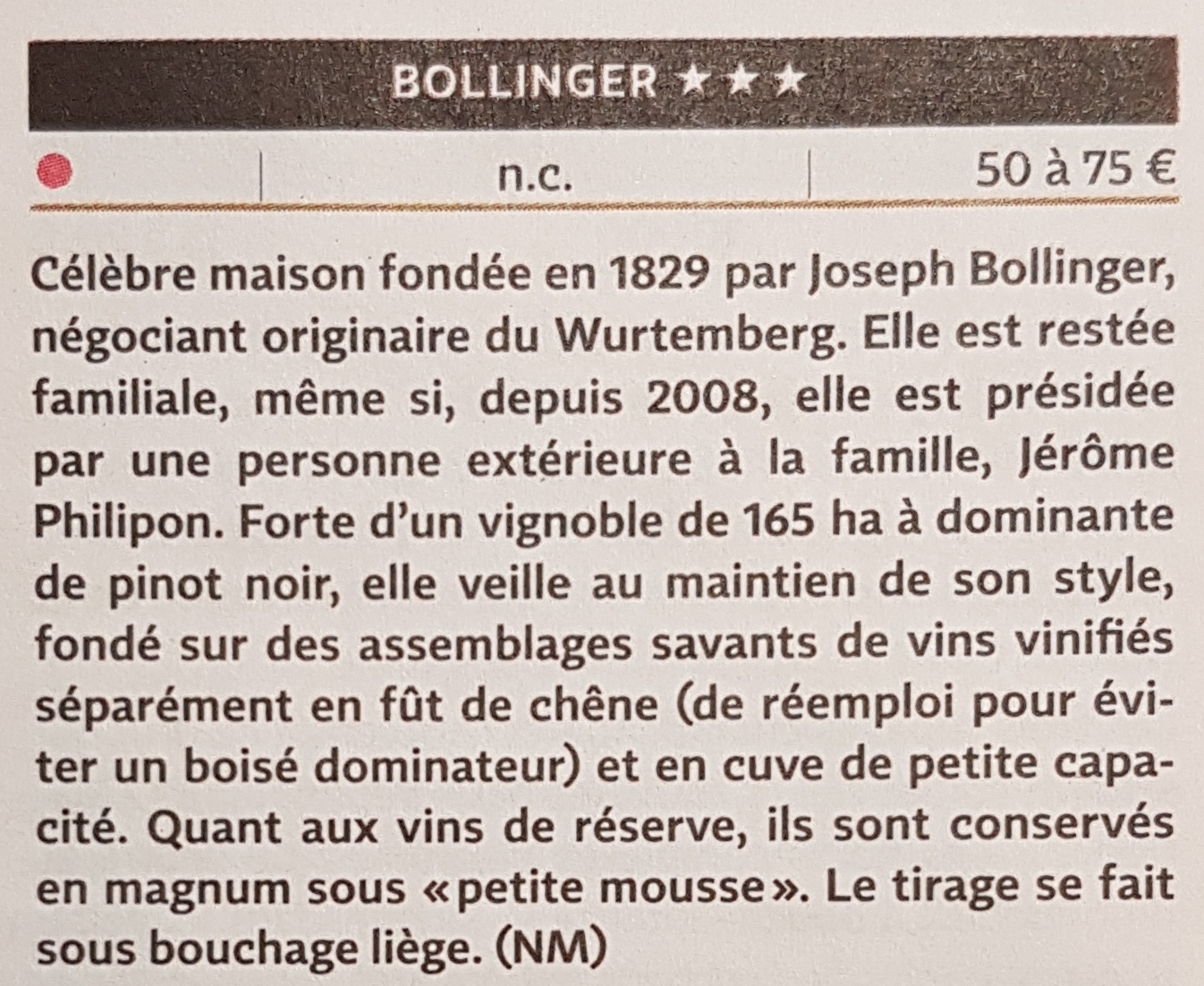 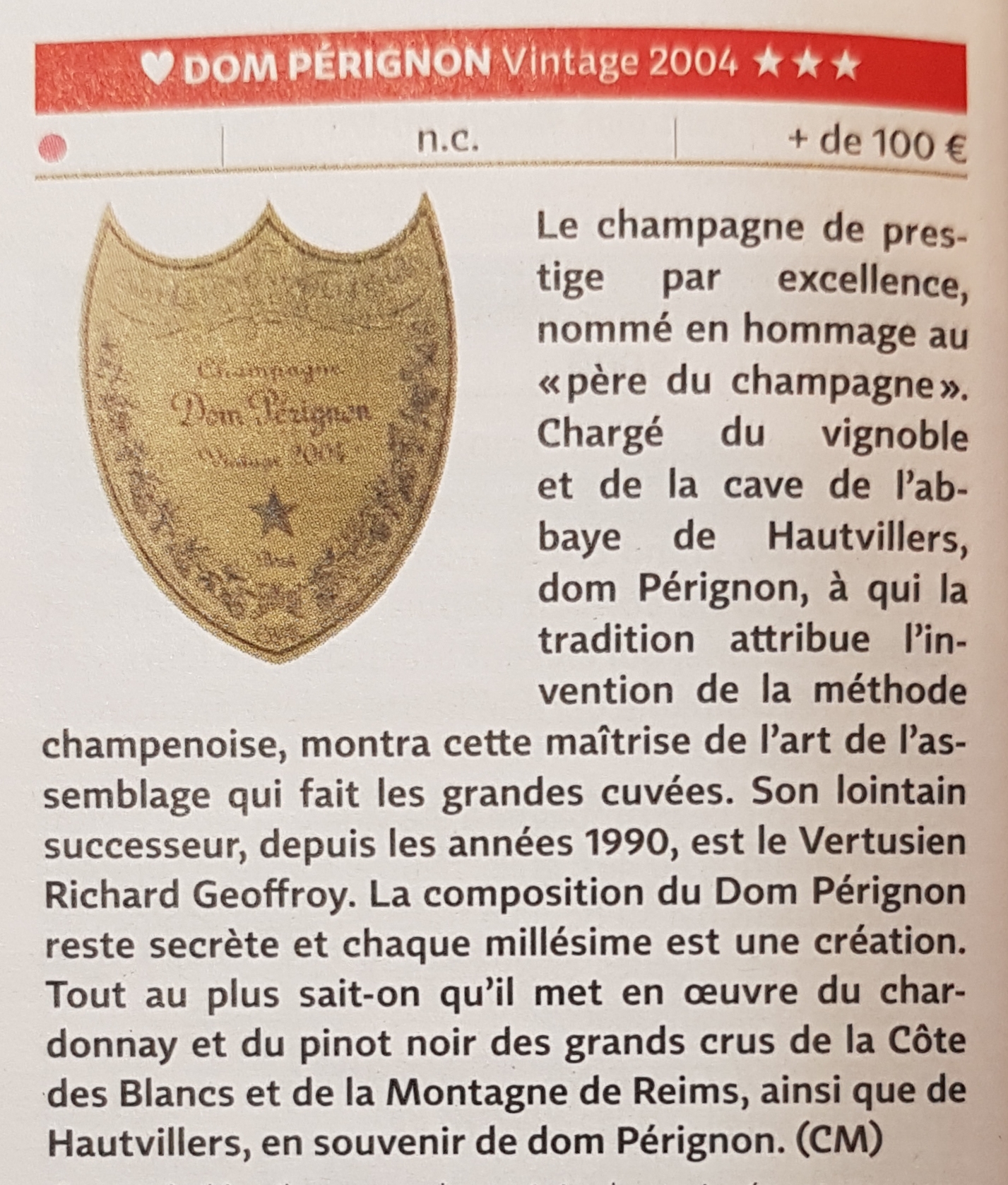 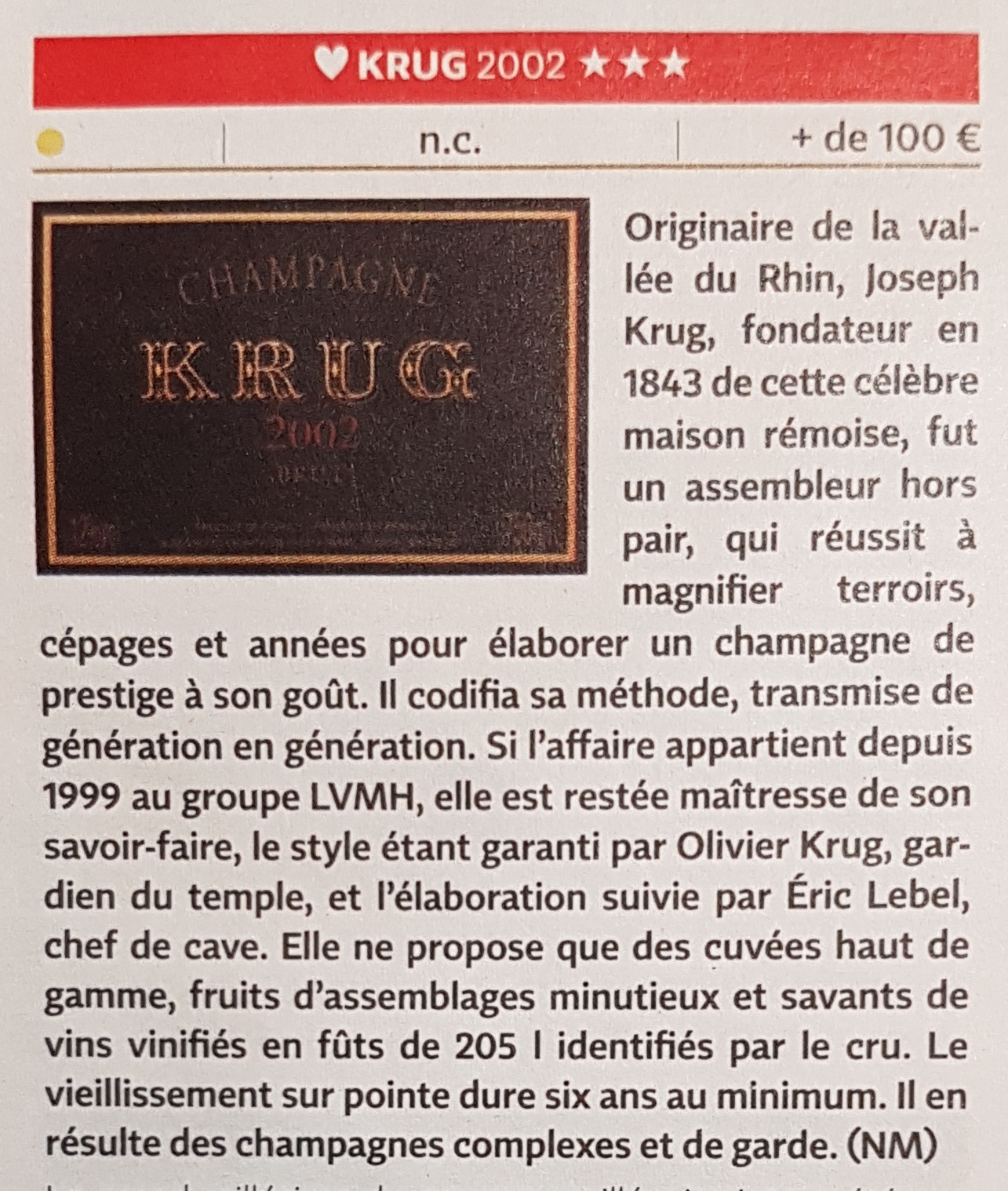 Les Gouttes de Dieu  -  Drops of God  N° 13
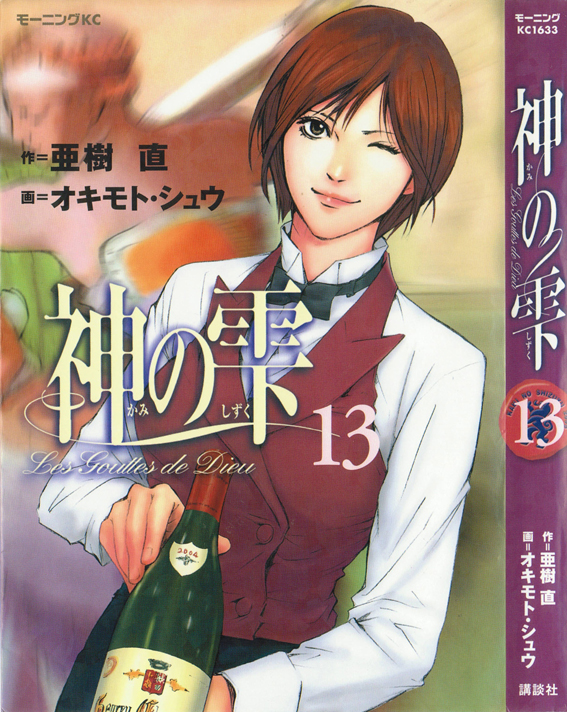 Internet
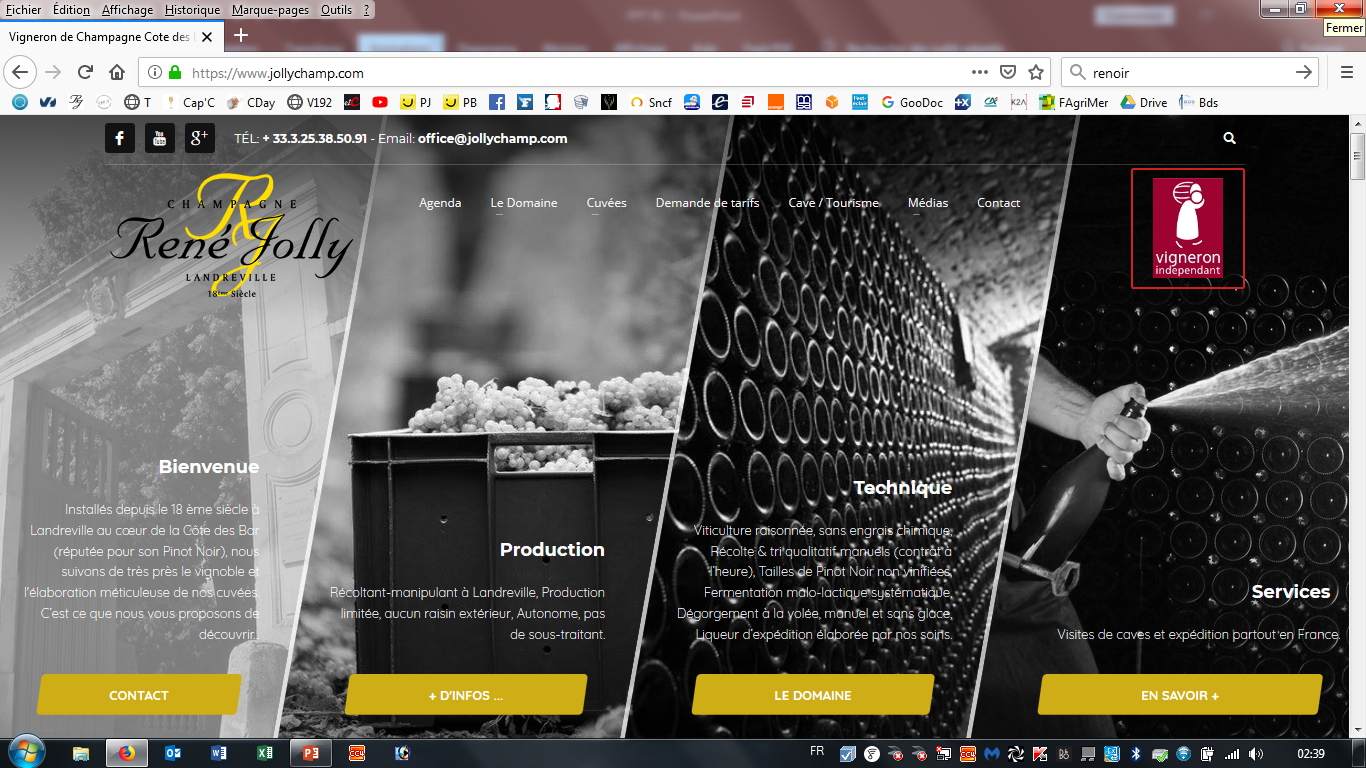 www.renejolly.com
René Jolly : The Game Changer
Tell your customers :
Limited / Rare
Family Owned
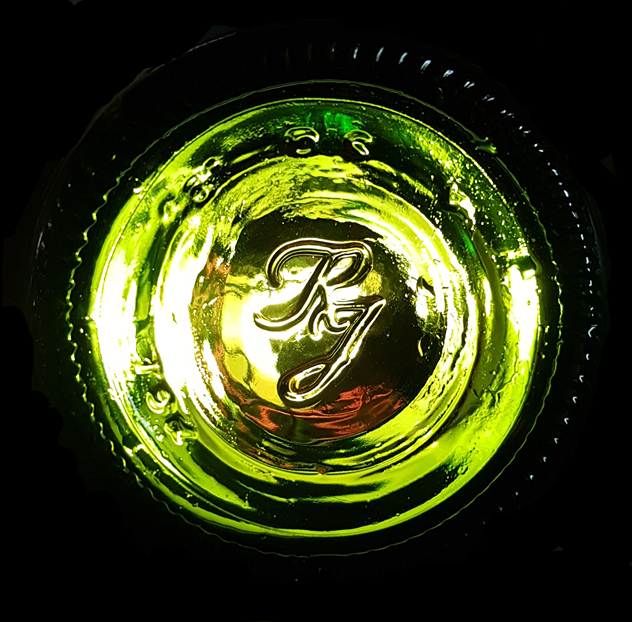 Pinot Noir
Value > Margin
Marketing + Fun
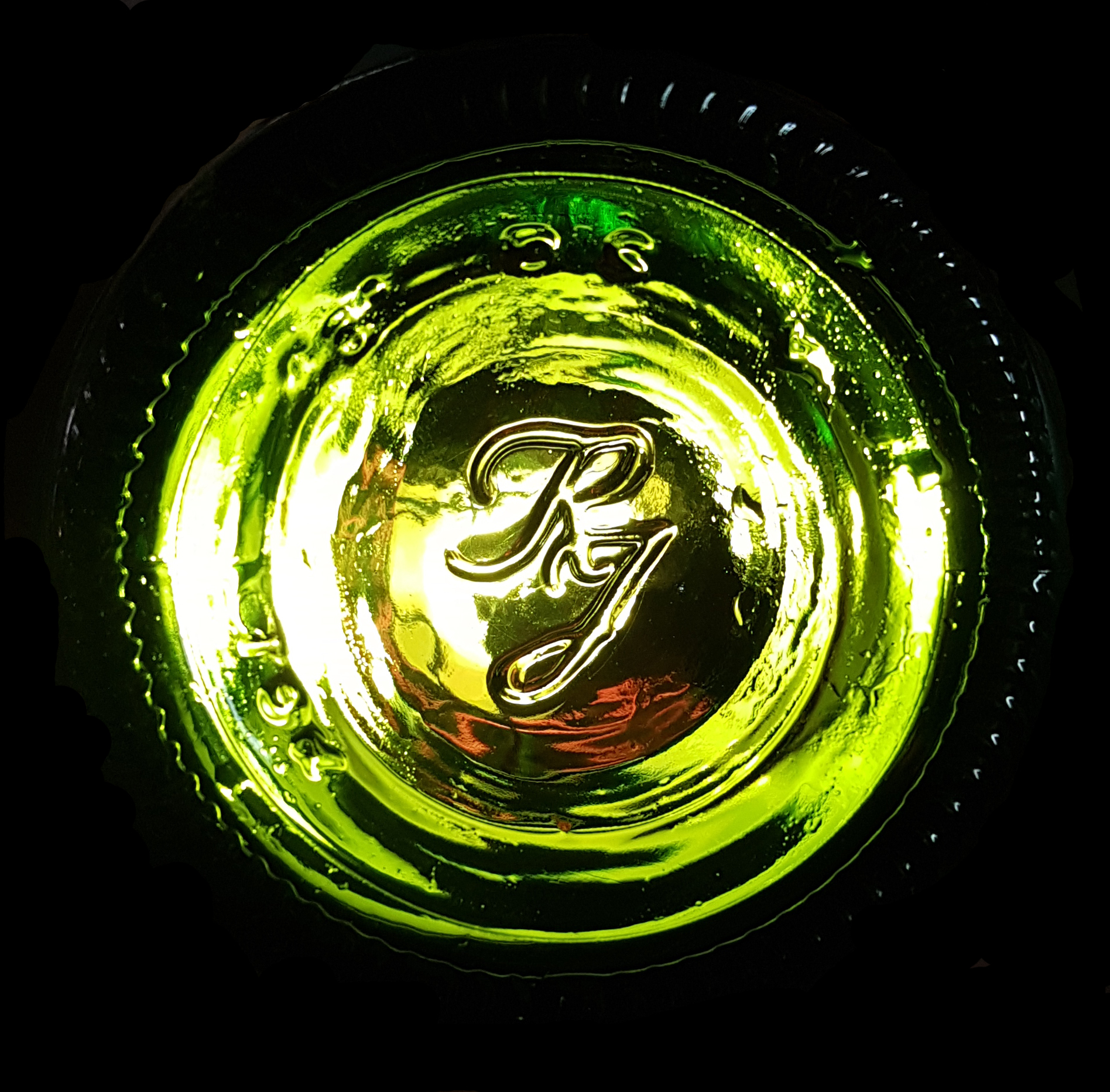